Spring 2022 – Laura’s Picks
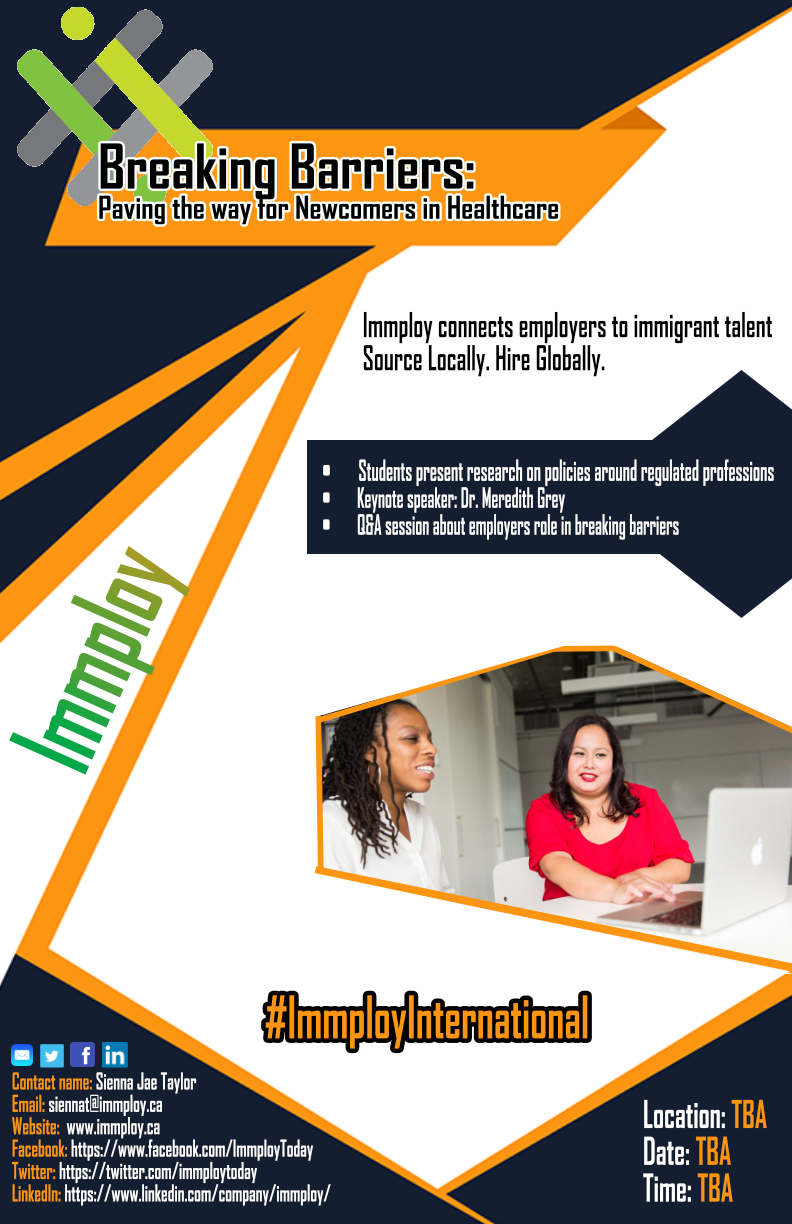 2/100
[Speaker Notes: zche267_poster.jpg]
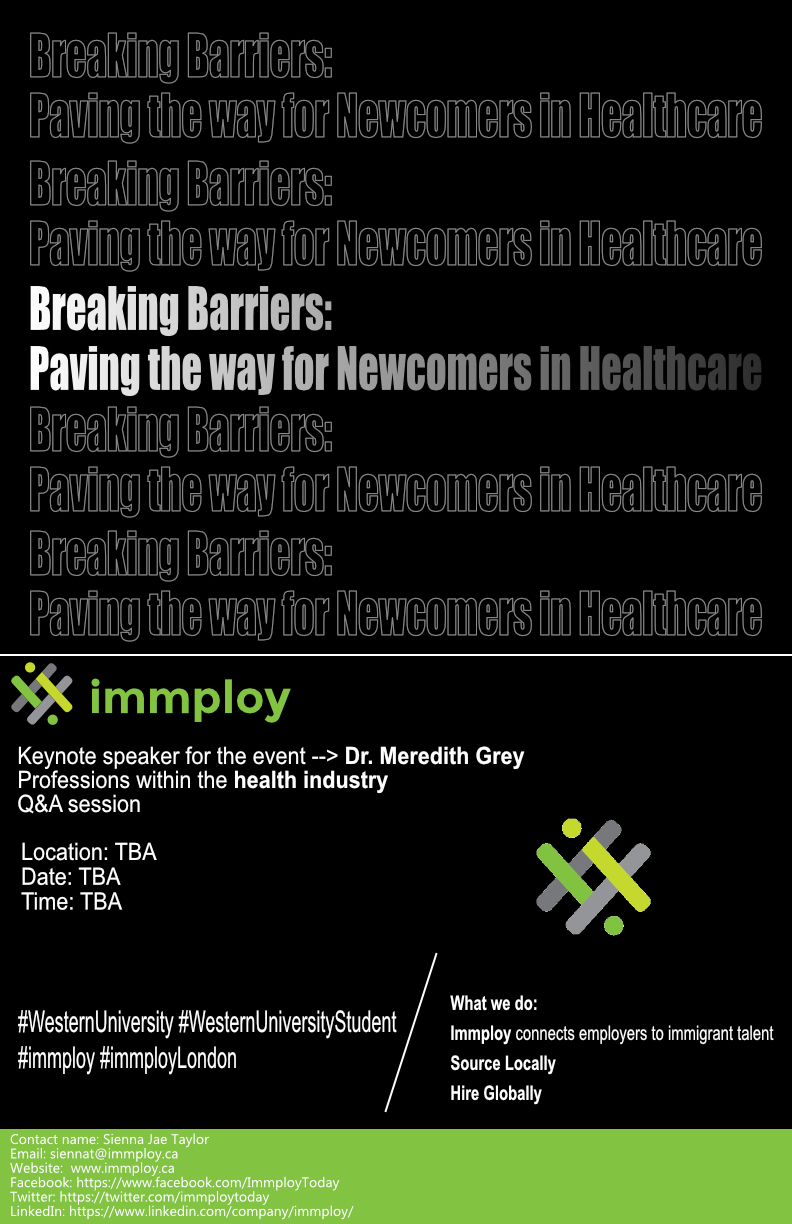 3/100
[Speaker Notes: zchai8_poster.jpg]
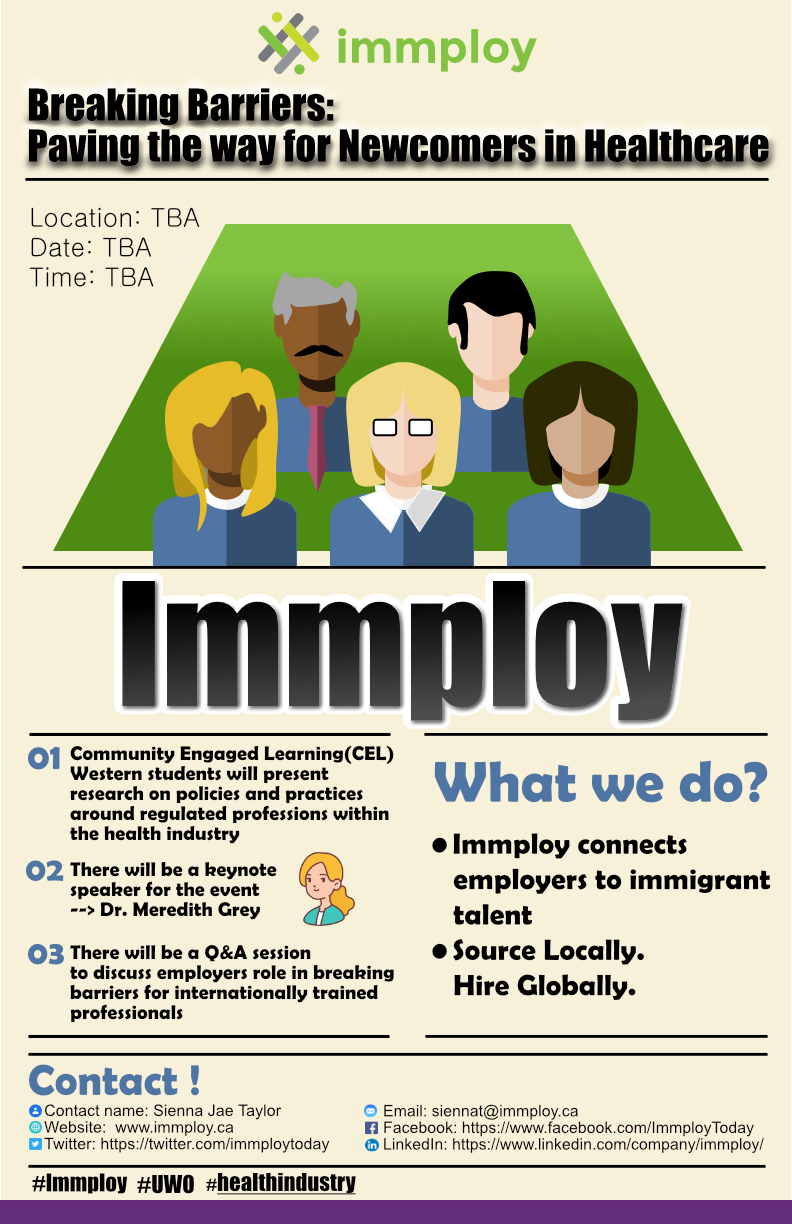 9/100
[Speaker Notes: wchen564_poster.jpg]
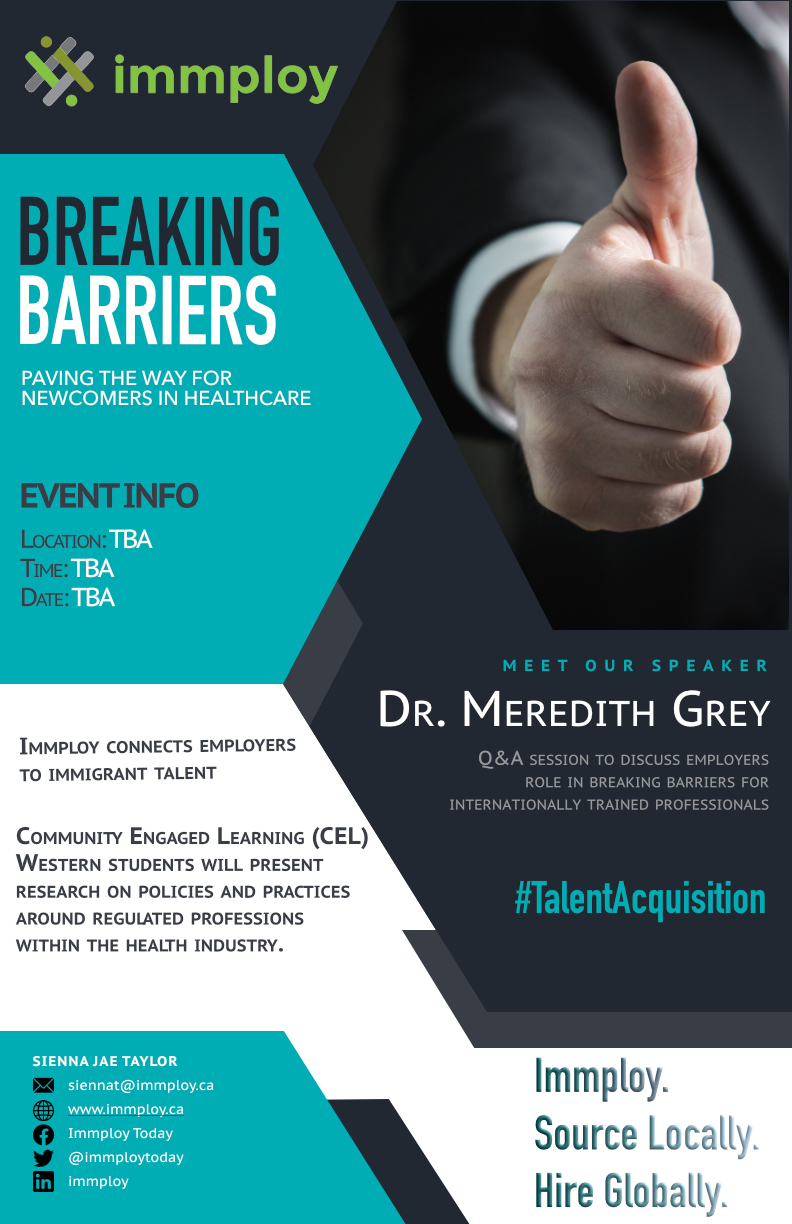 13/100
[Speaker Notes: vaggarw6_poster.jpg]
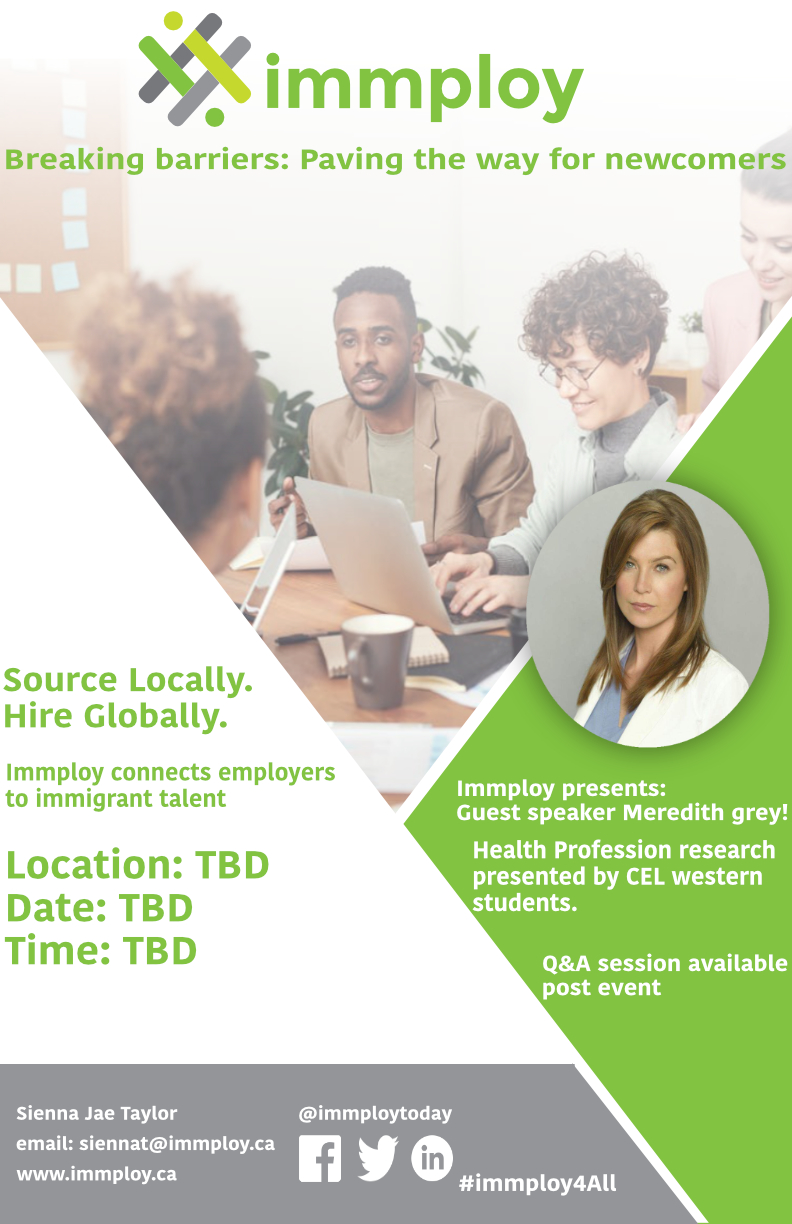 16/100
[Speaker Notes: tbryson5_poster.jpg]
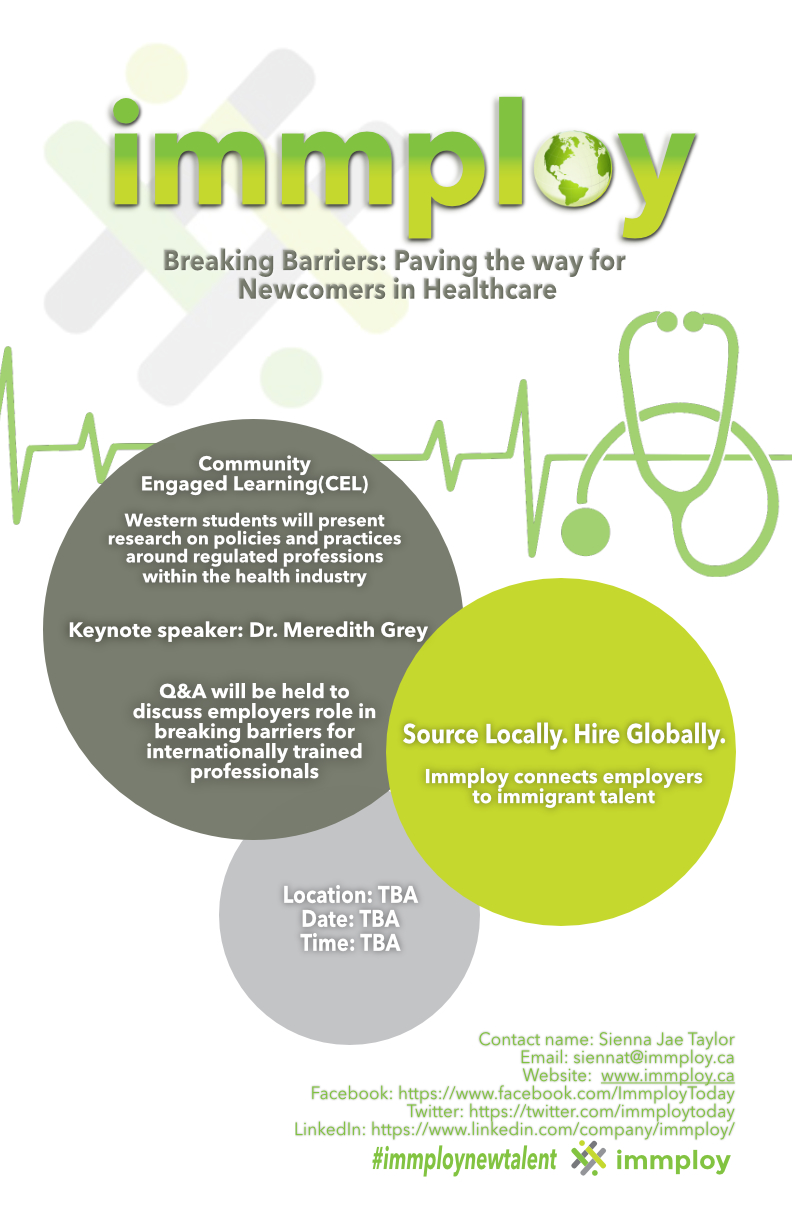 17/100
[Speaker Notes: scino4_poster.jpg]
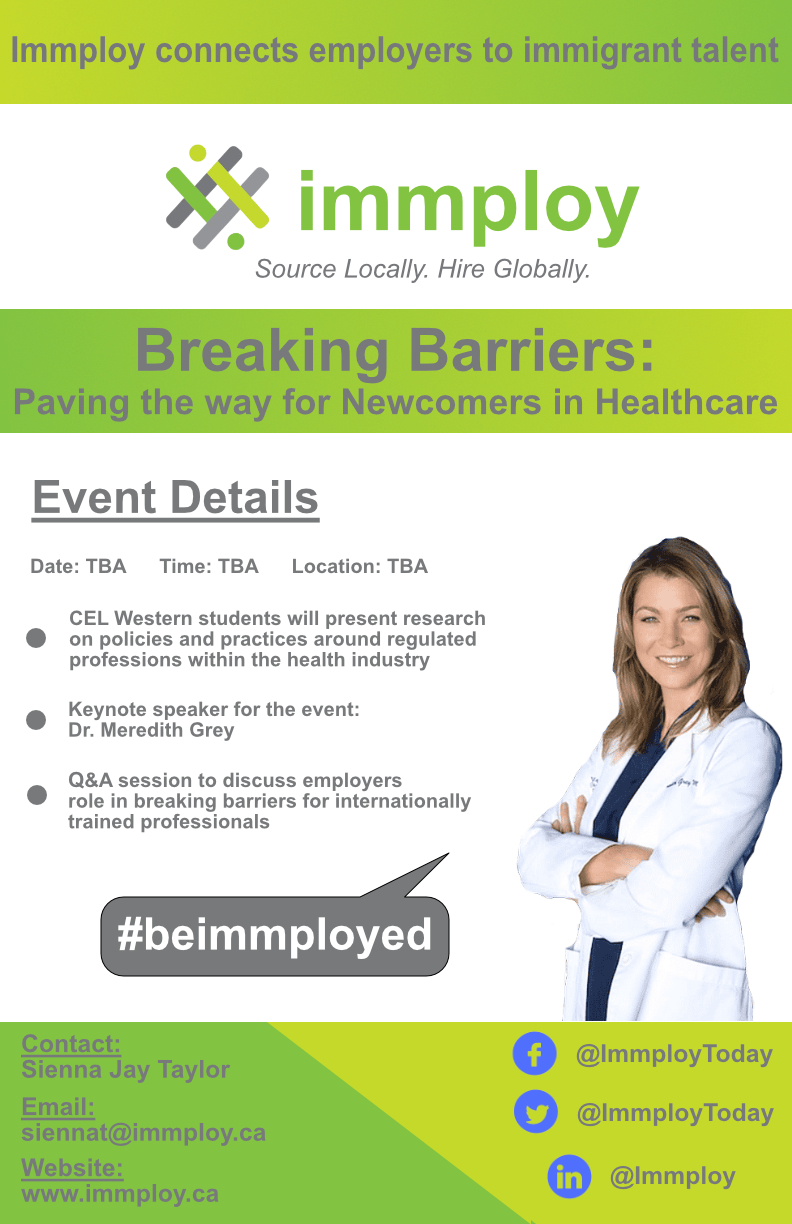 20/100
[Speaker Notes: scharl32_poster.jpg]
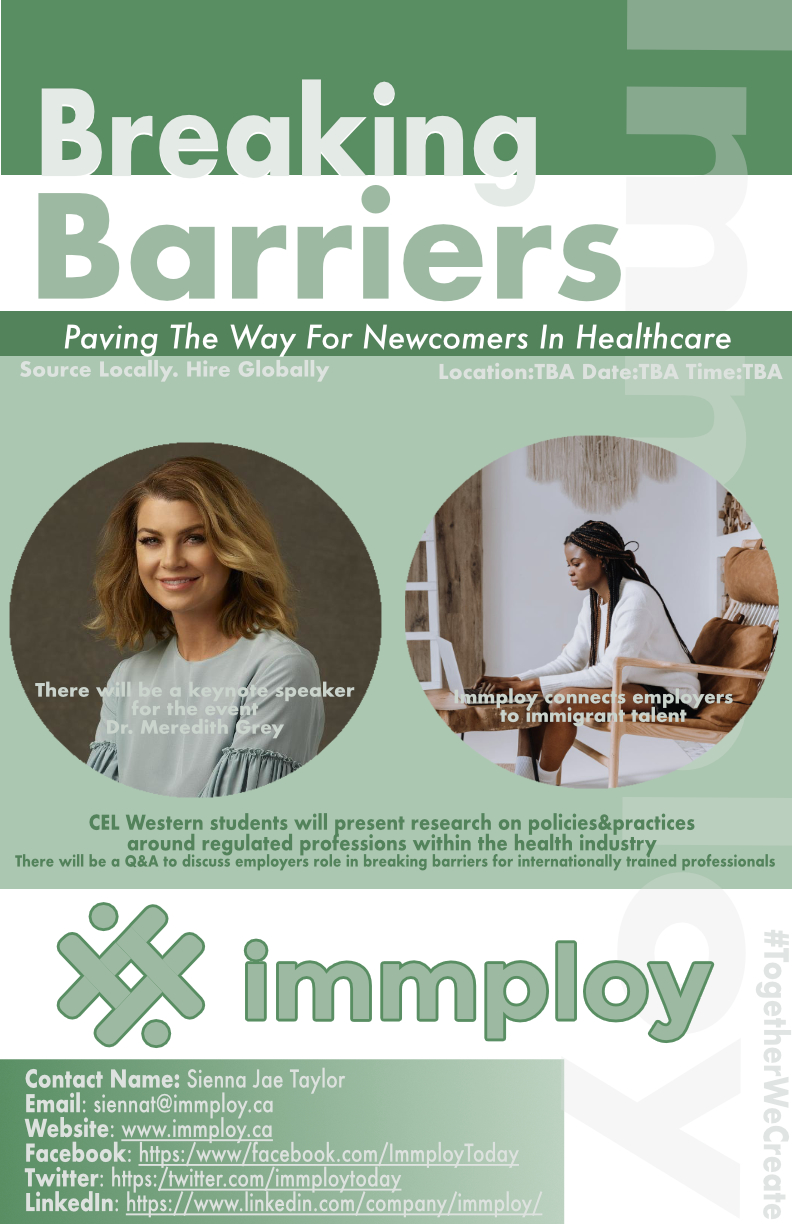 22/100
[Speaker Notes: sban7_poster.jpg]
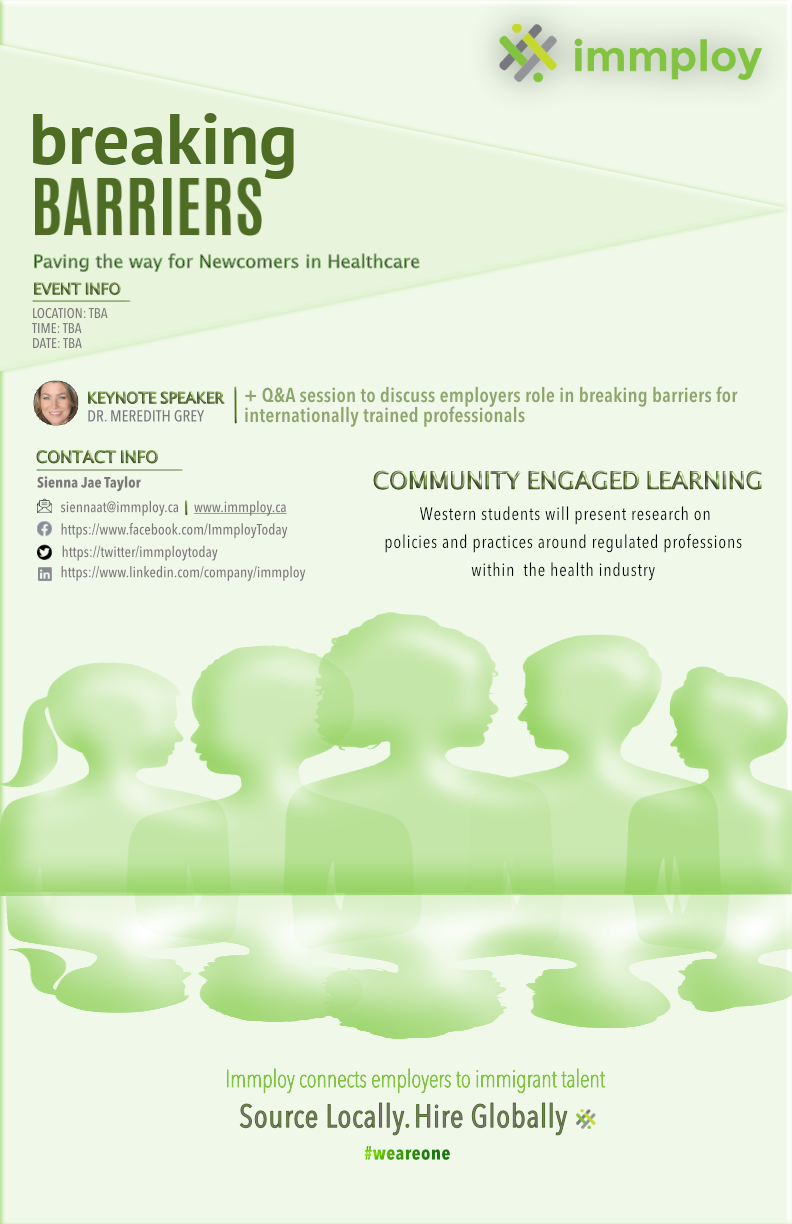 27/100
[Speaker Notes: salemmar_poster.jpg]
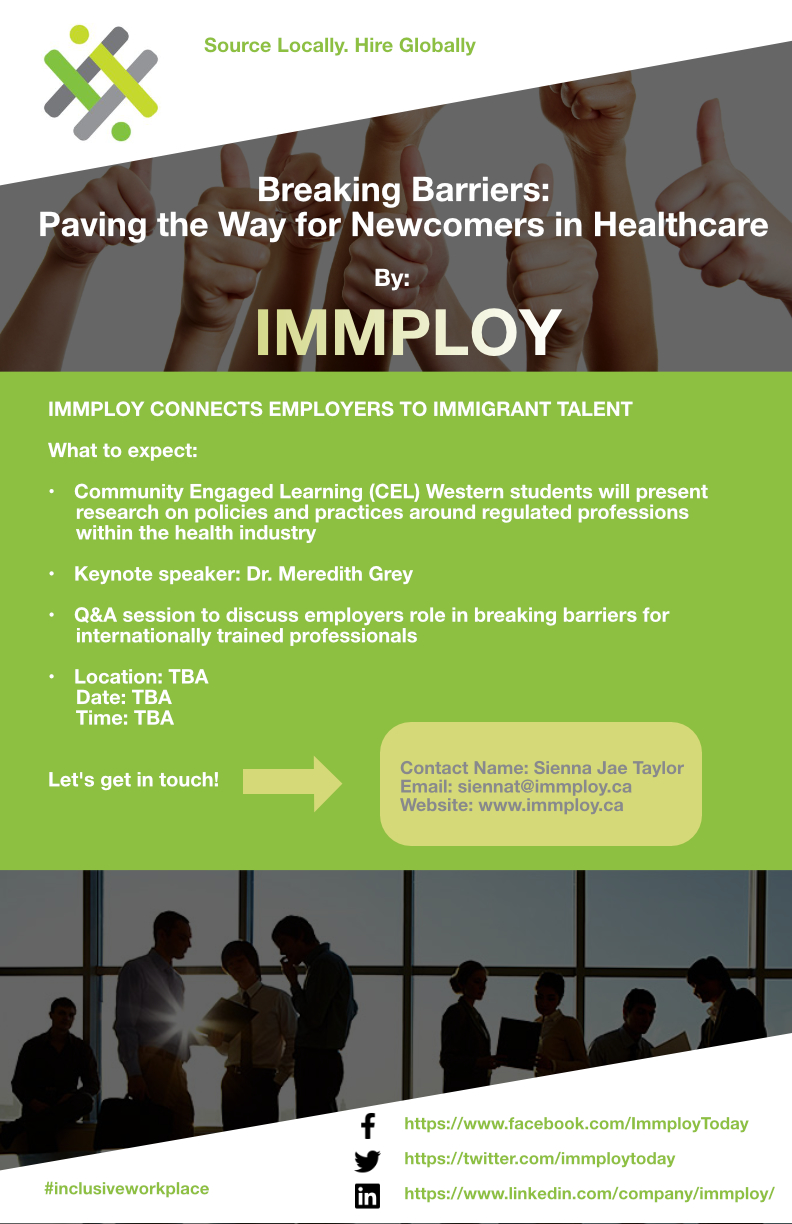 40/100
[Speaker Notes: mbrunel4_poster.jpg]
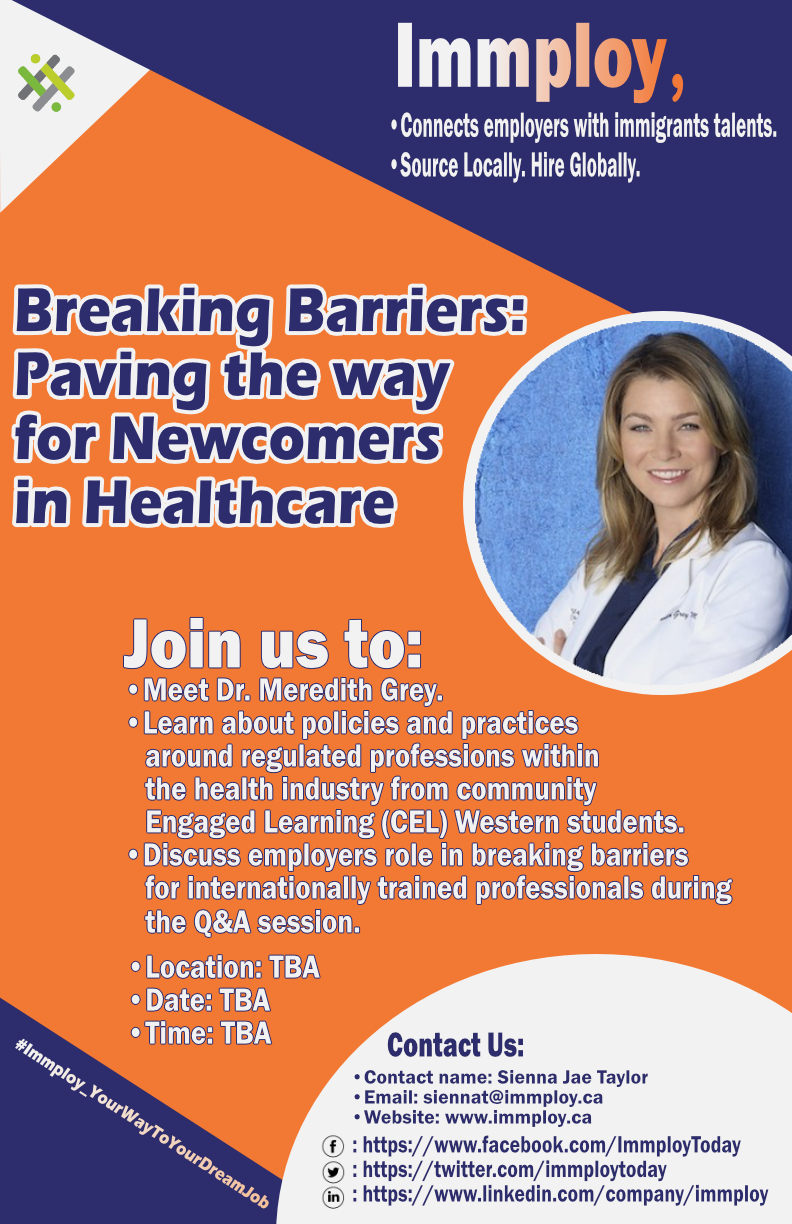 42/100
[Speaker Notes: malqass_poster.jpg]
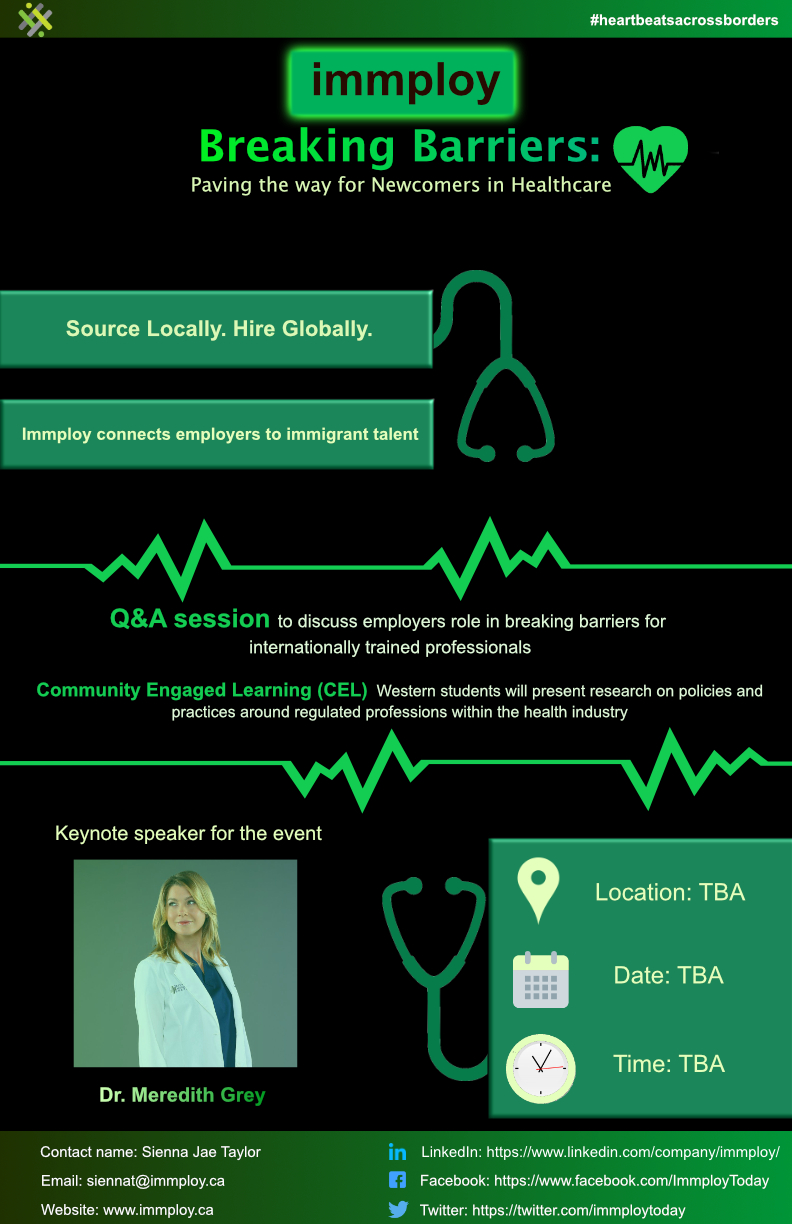 43/100
[Speaker Notes: madnan7_poster.jpg]
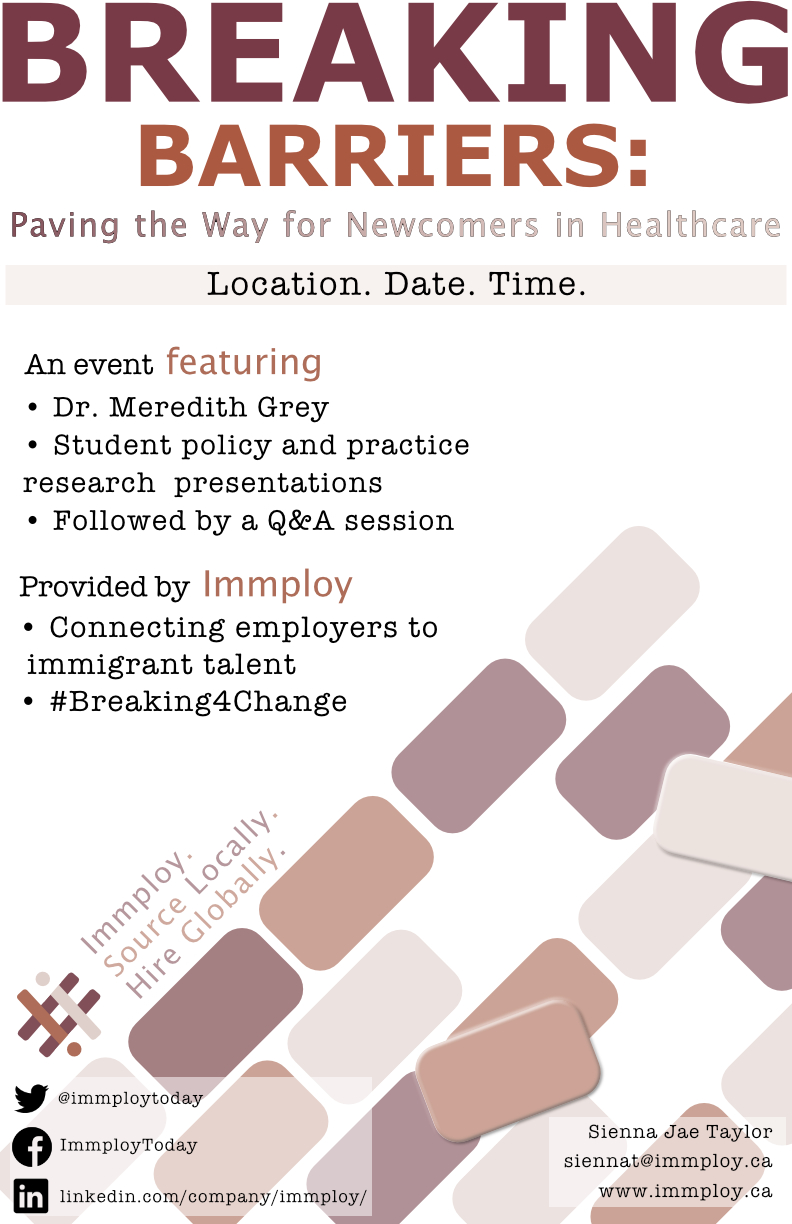 46/100
[Speaker Notes: lburto3_poster.jpg]
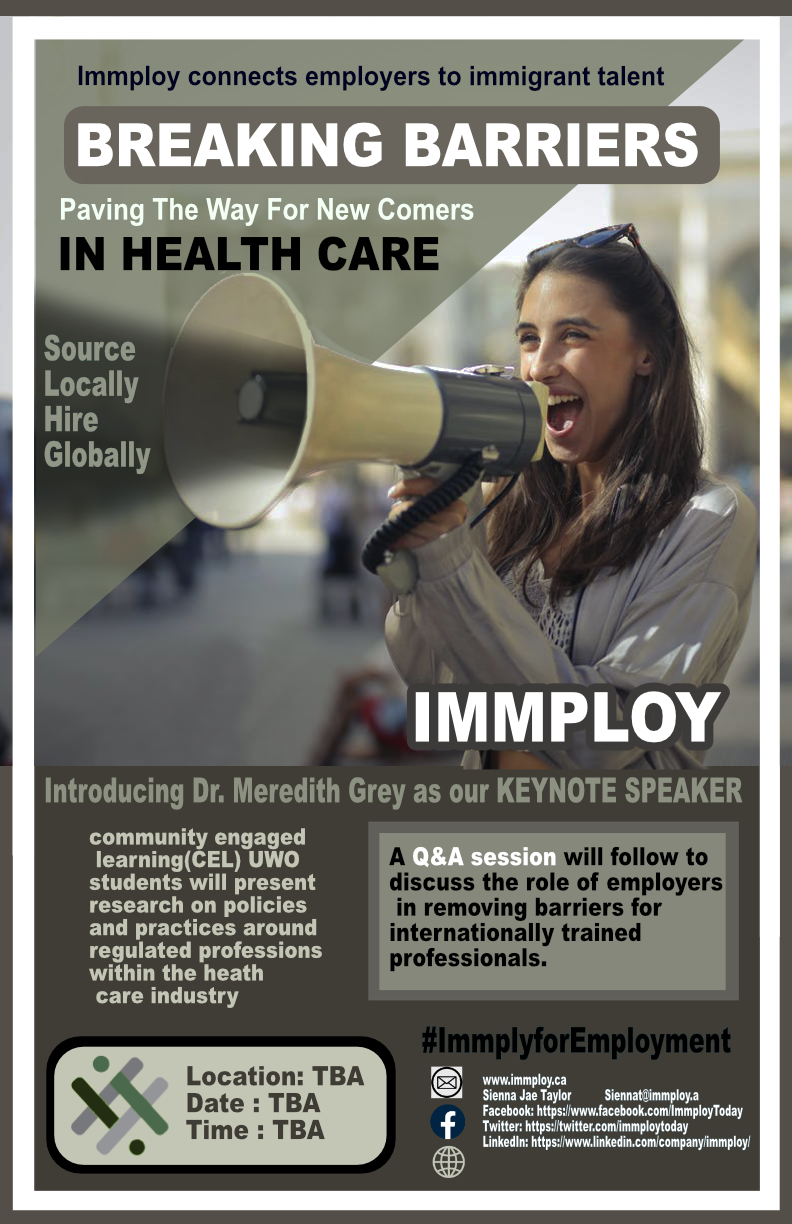 48/100
[Speaker Notes: larab2_poster.jpg]
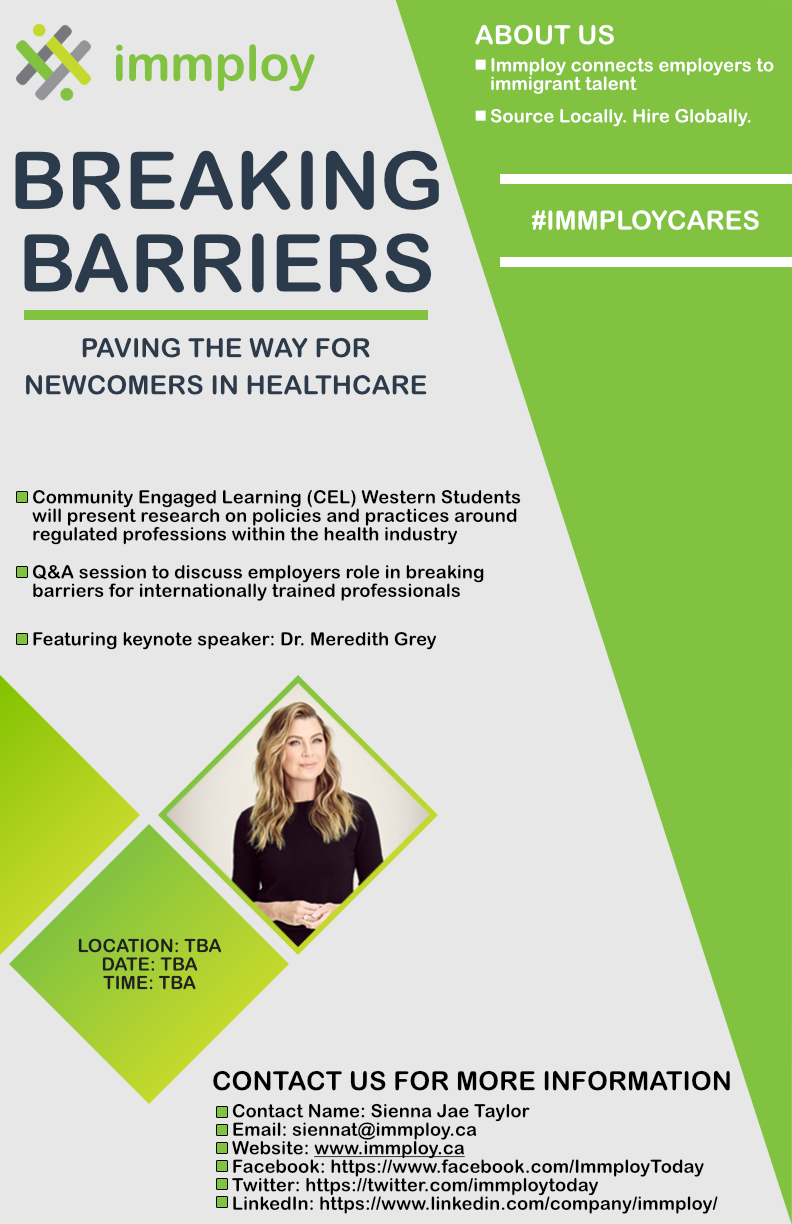 49/100
[Speaker Notes: kco2_poster.jpg]
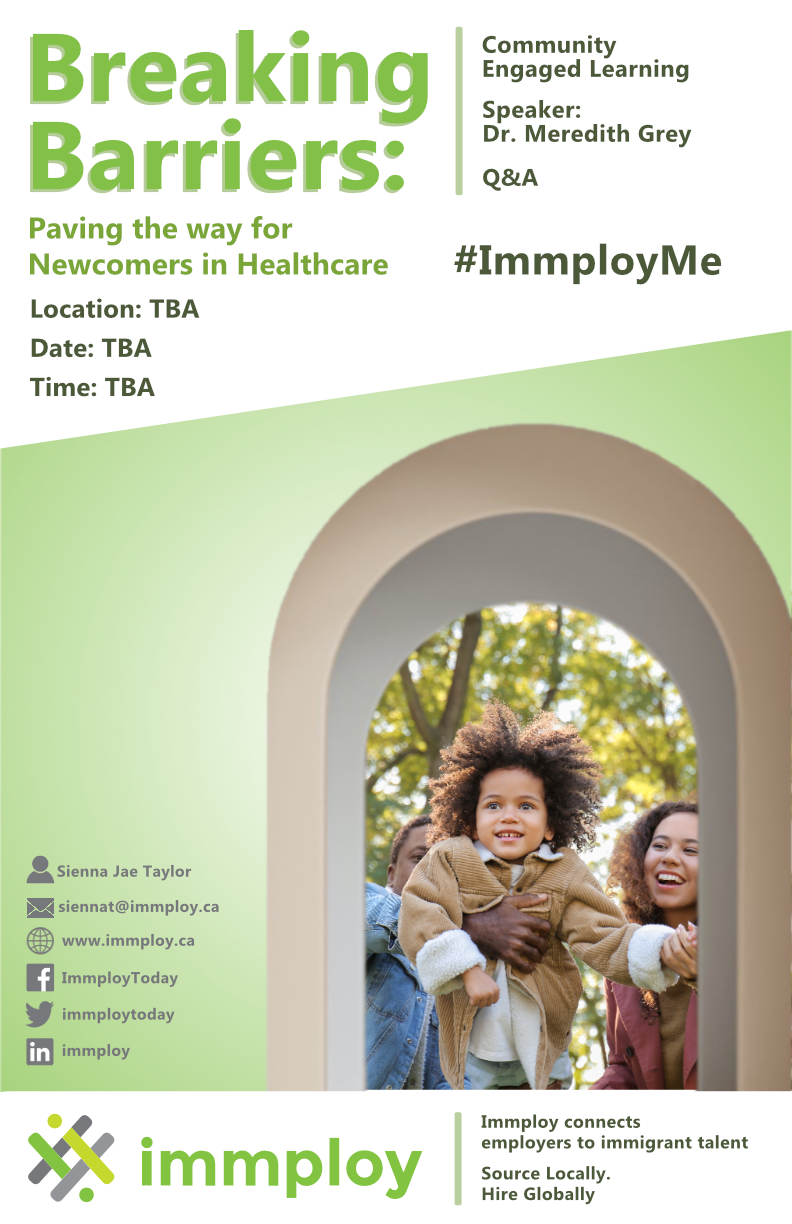 62/100
[Speaker Notes: jbakela_poster.jpg]
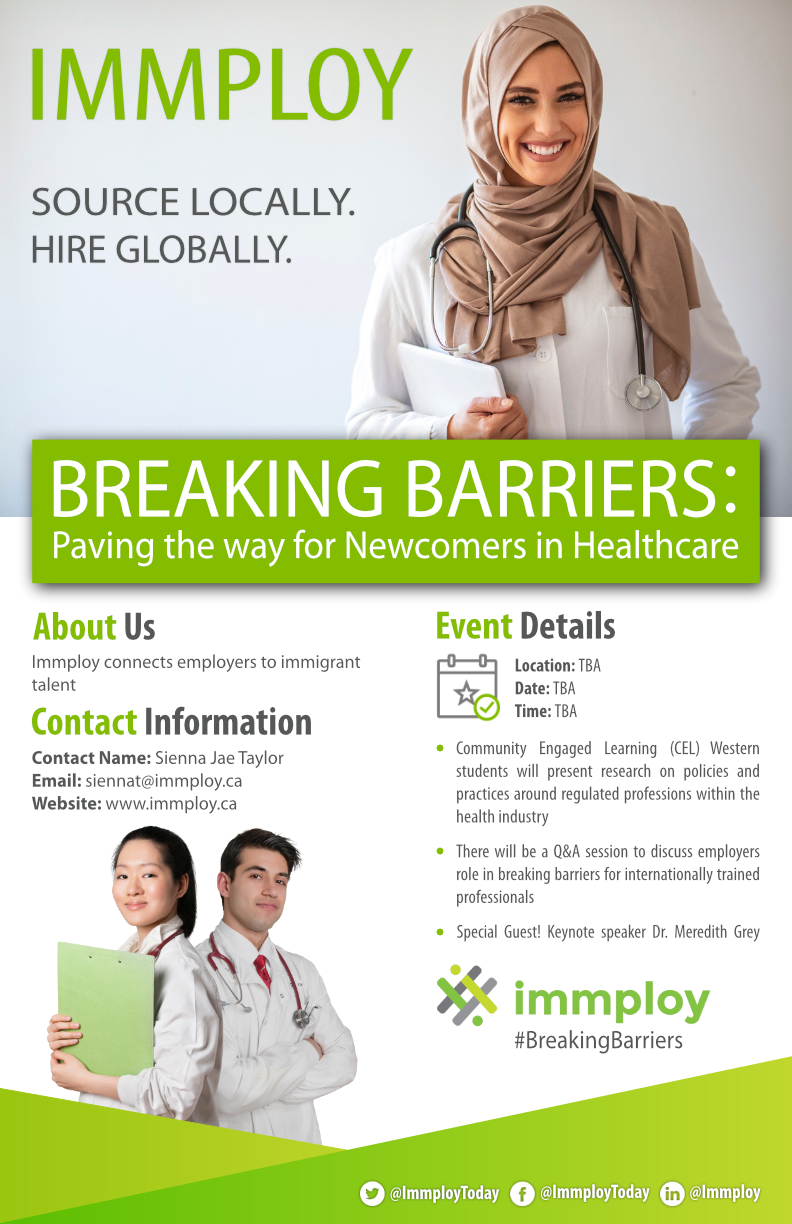 63/100
[Speaker Notes: jbaglion_poster.jpg]
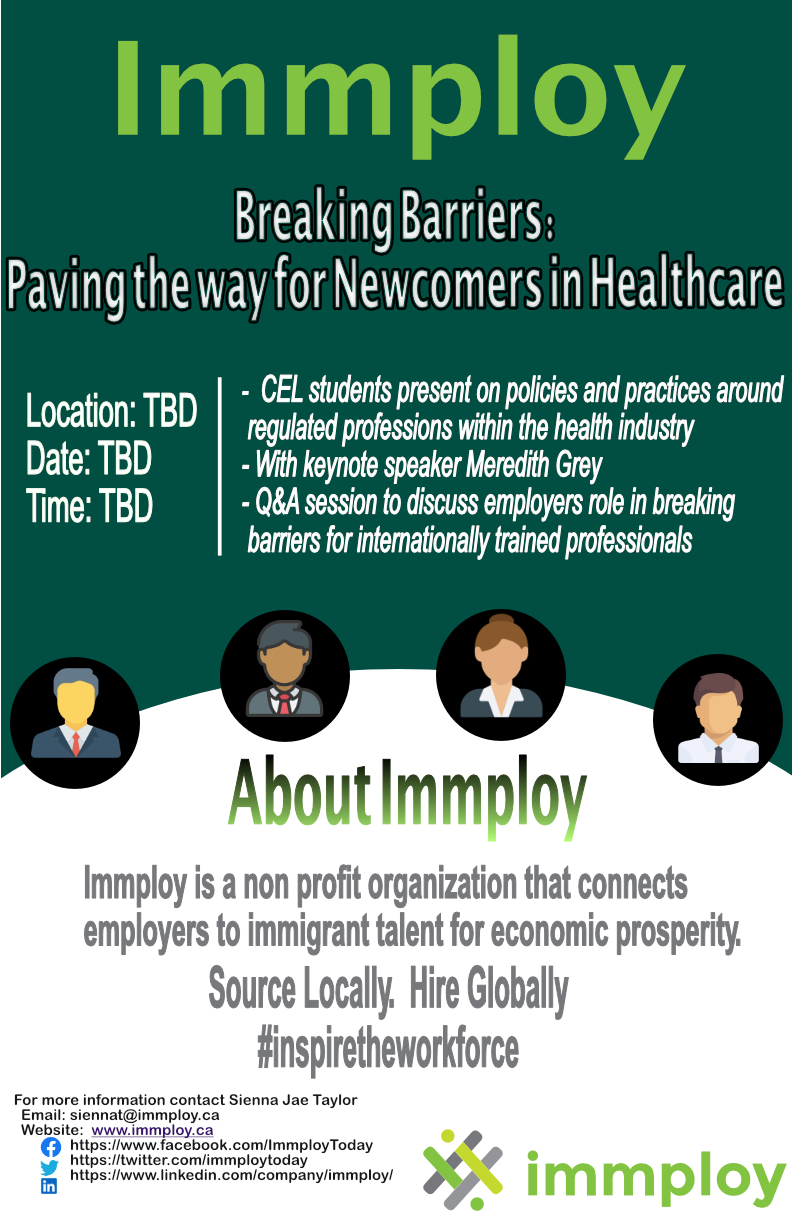 65/100
[Speaker Notes: icatherw_poster.jpg]
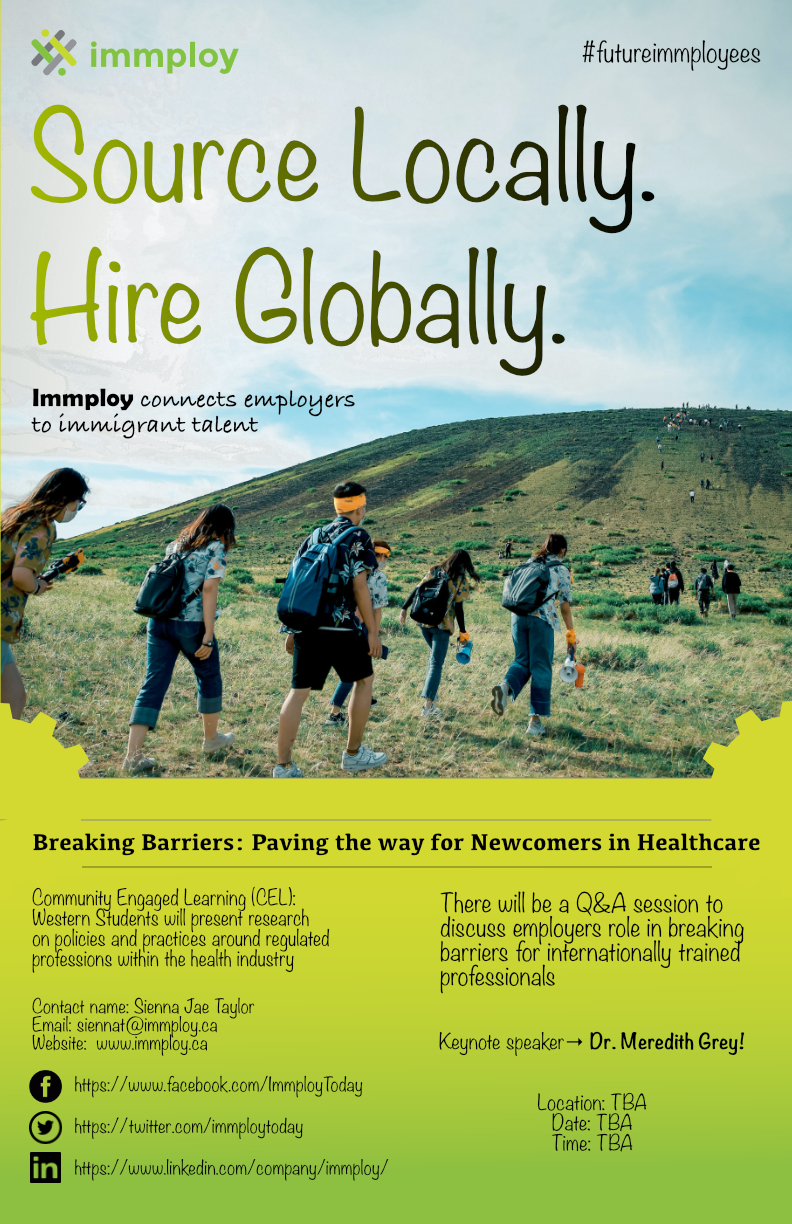 70/100
[Speaker Notes: gavapal_poster.jpg]
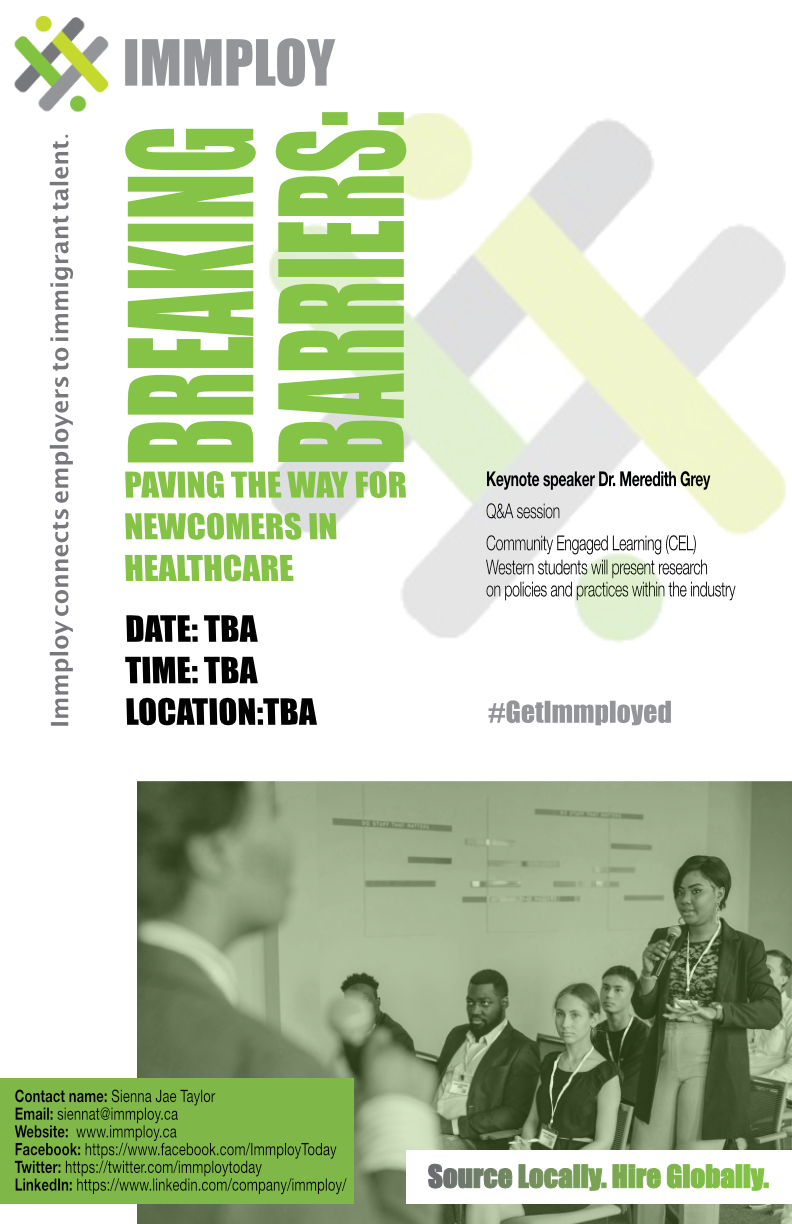 75/100
[Speaker Notes: eborisov_poster.jpg]
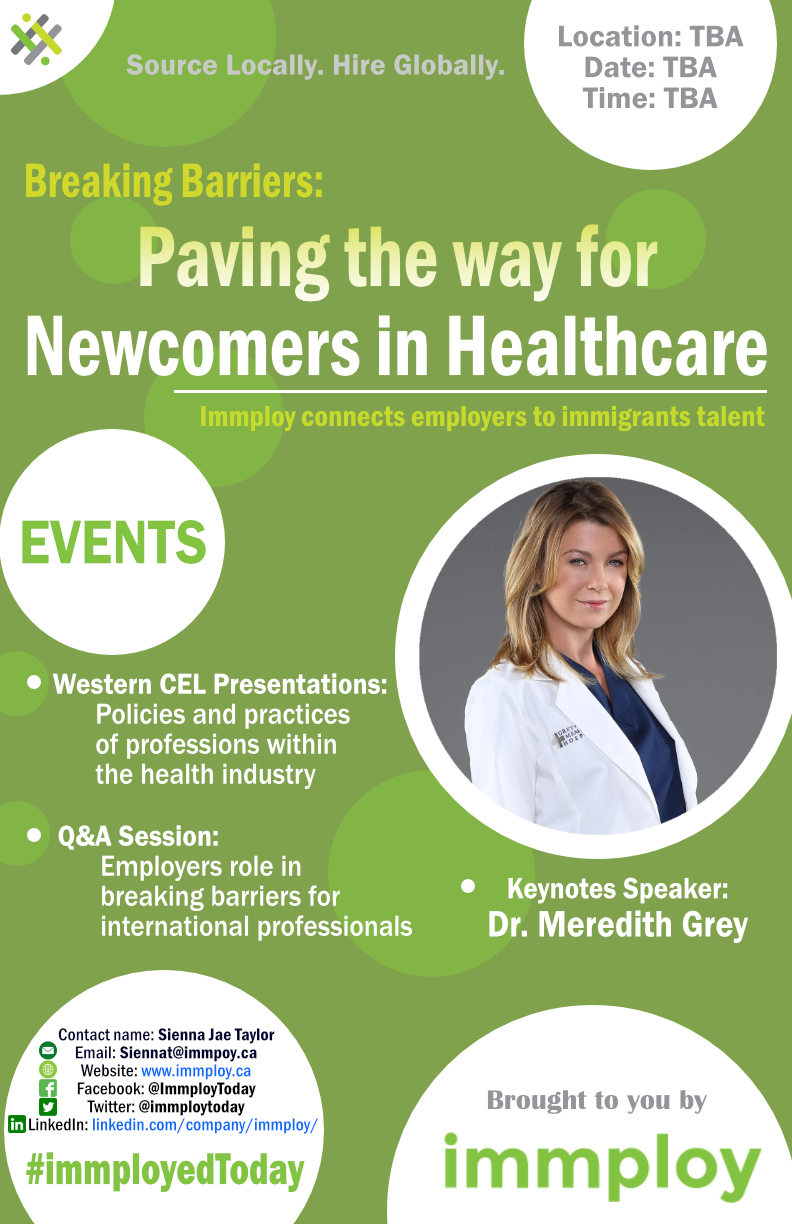 3/96
[Speaker Notes: zhan246_poster.jpg]
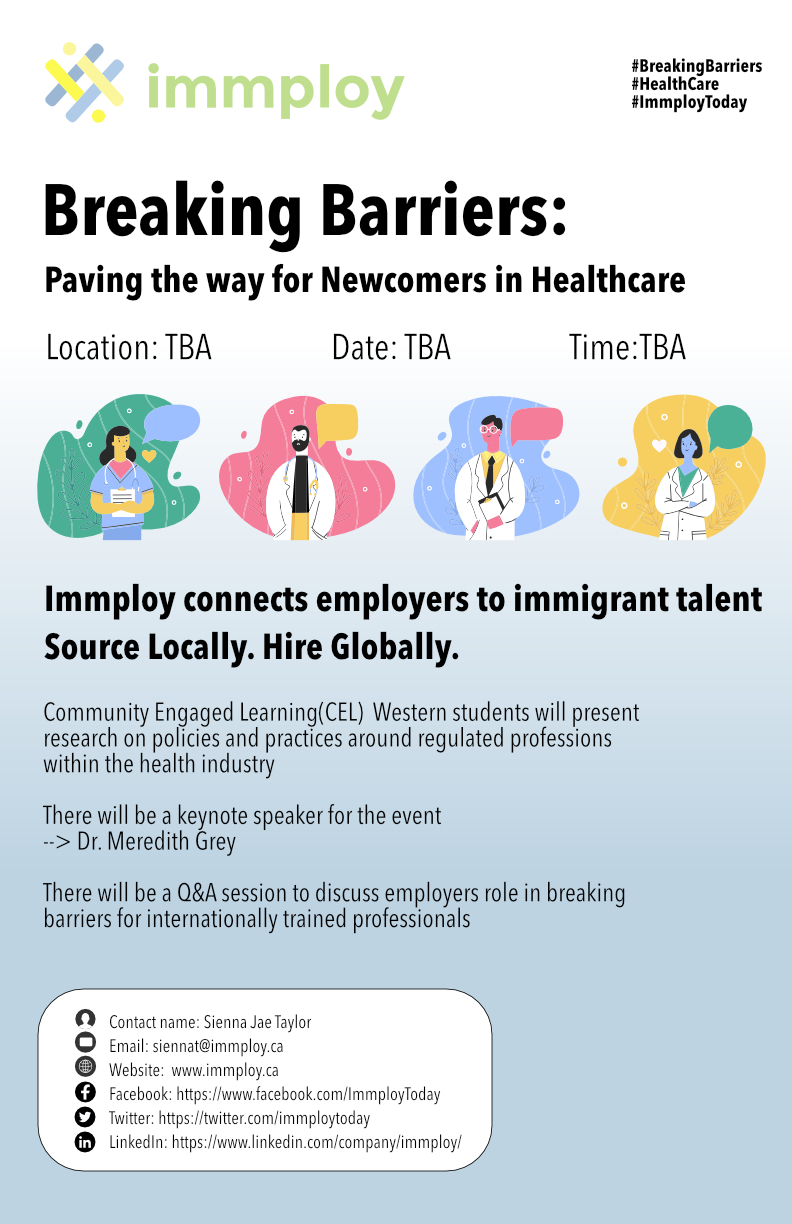 8/96
[Speaker Notes: yhuan973_poster.jpg]
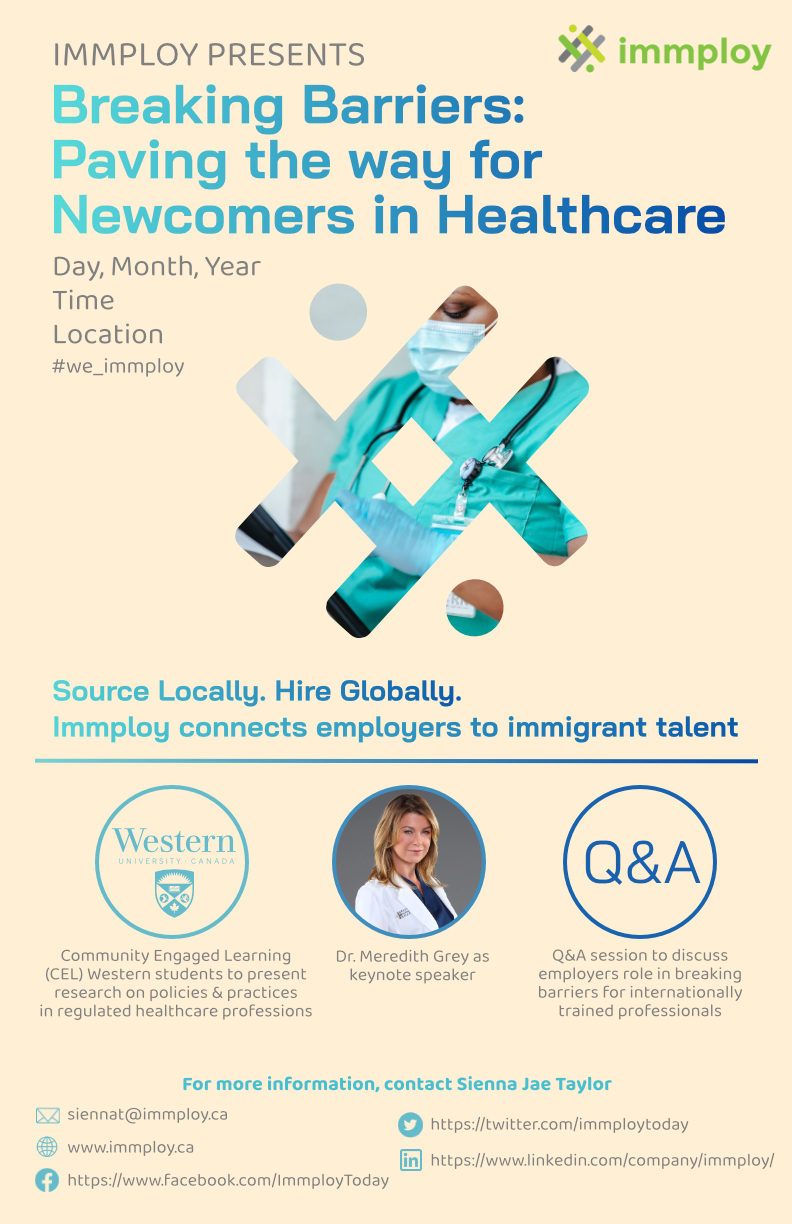 10/96
[Speaker Notes: yfung9_poster.jpg]
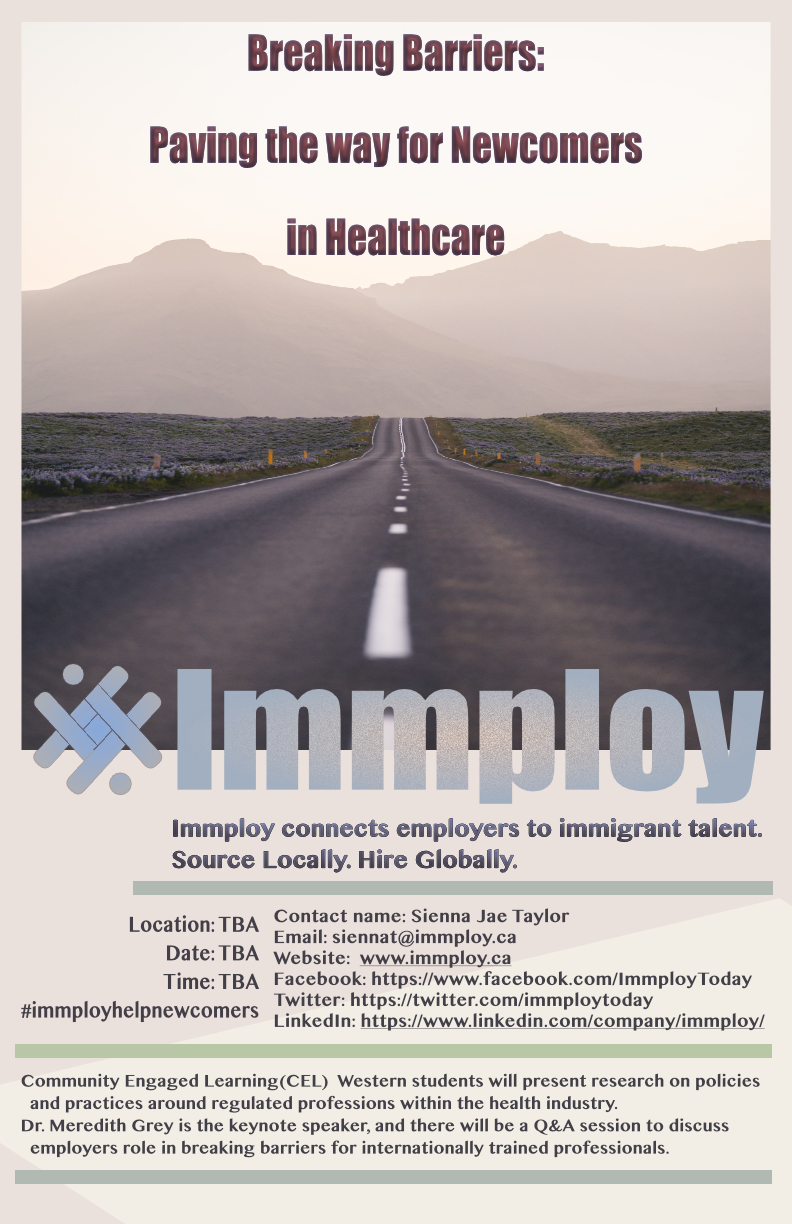 12/96
[Speaker Notes: xgan4_poster.jpg]
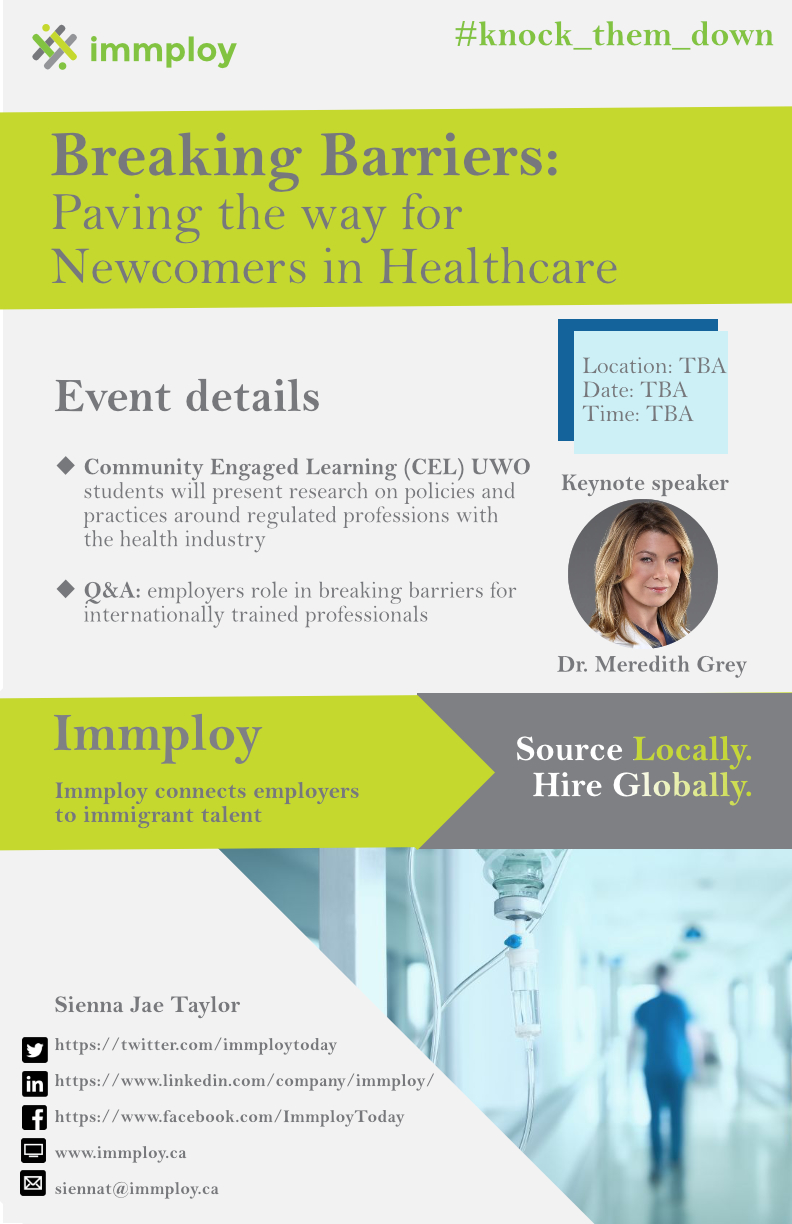 14/96
[Speaker Notes: vfu3_poster.jpg]
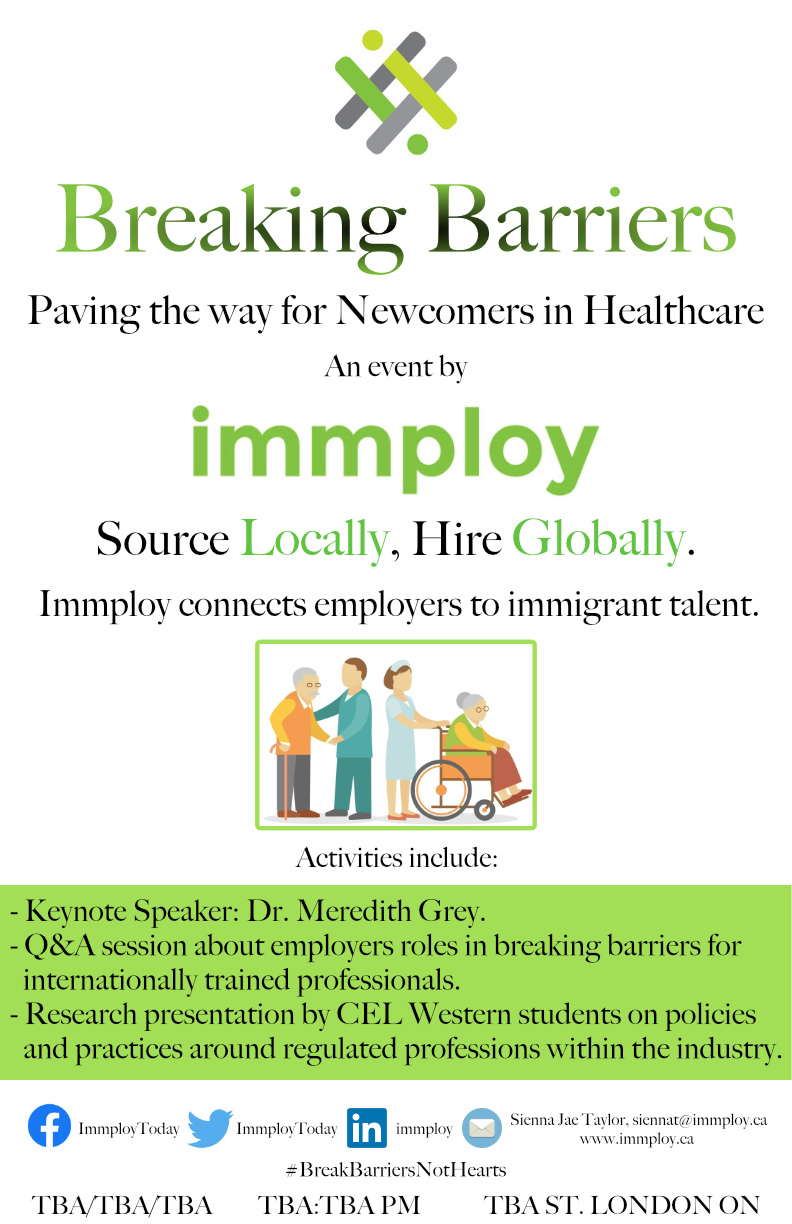 21/96
[Speaker Notes: shoss2_poster.jpg]
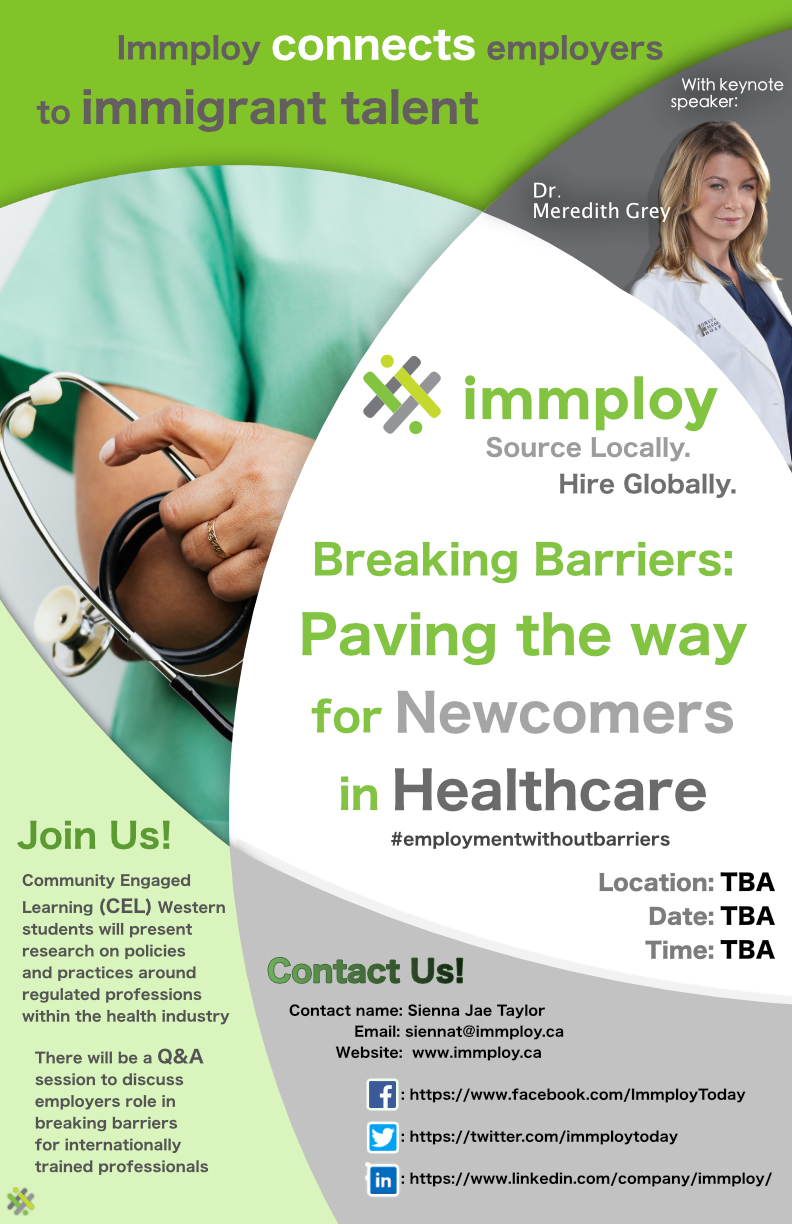 25/96
[Speaker Notes: sgordo67_poster.jpg]
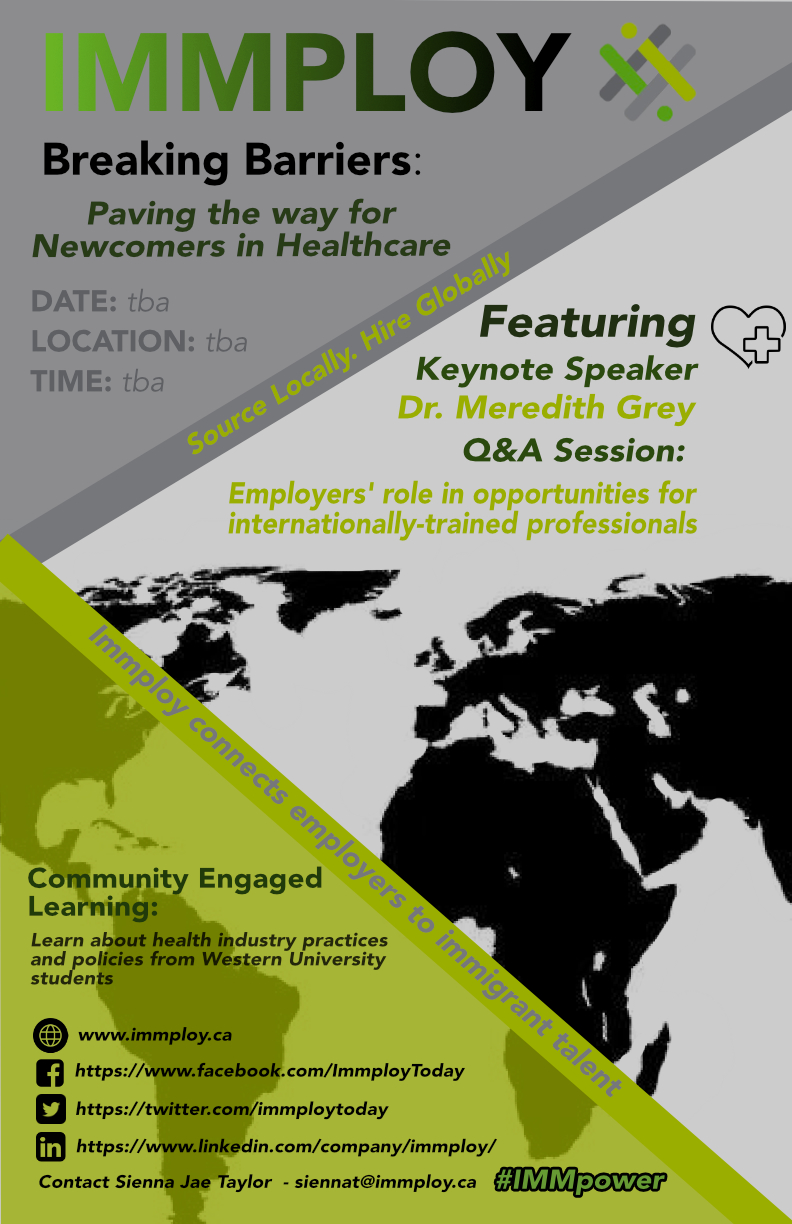 26/96
[Speaker Notes: sfiala_poster.jpg]
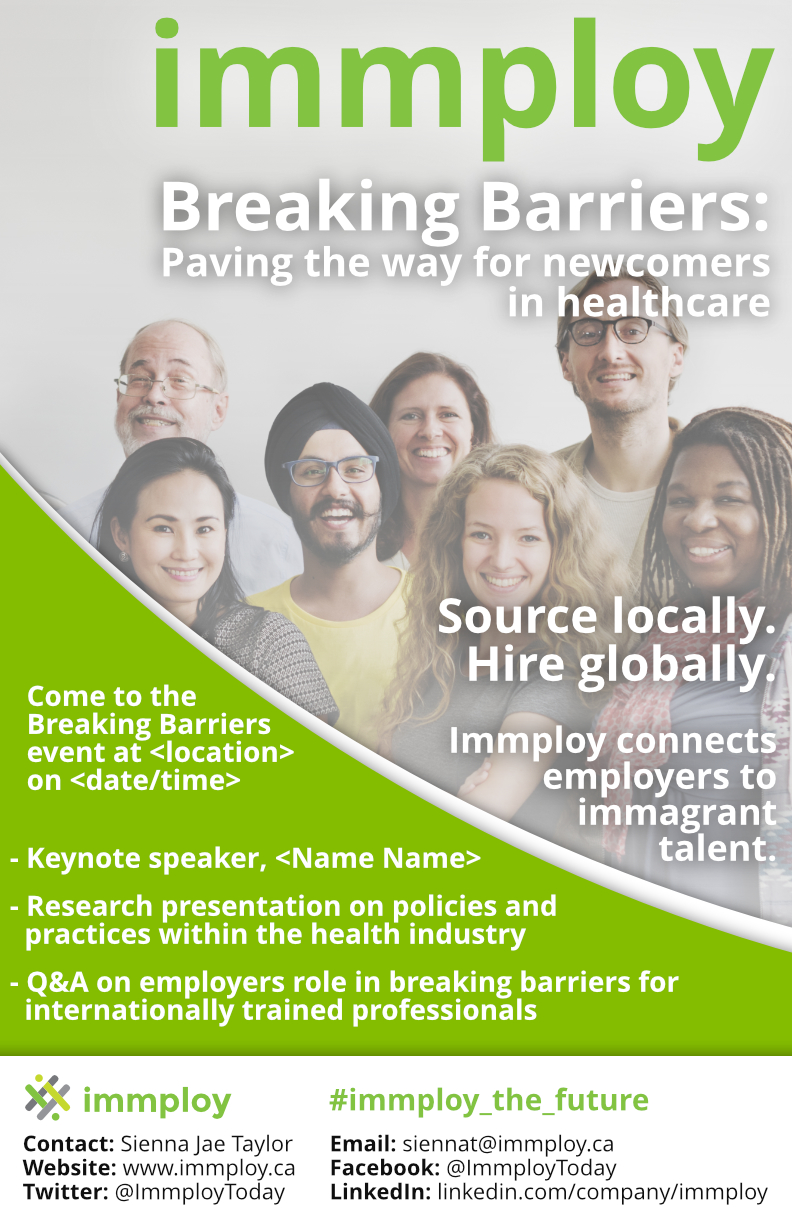 29/96
[Speaker Notes: rharder6_poster.jpg]
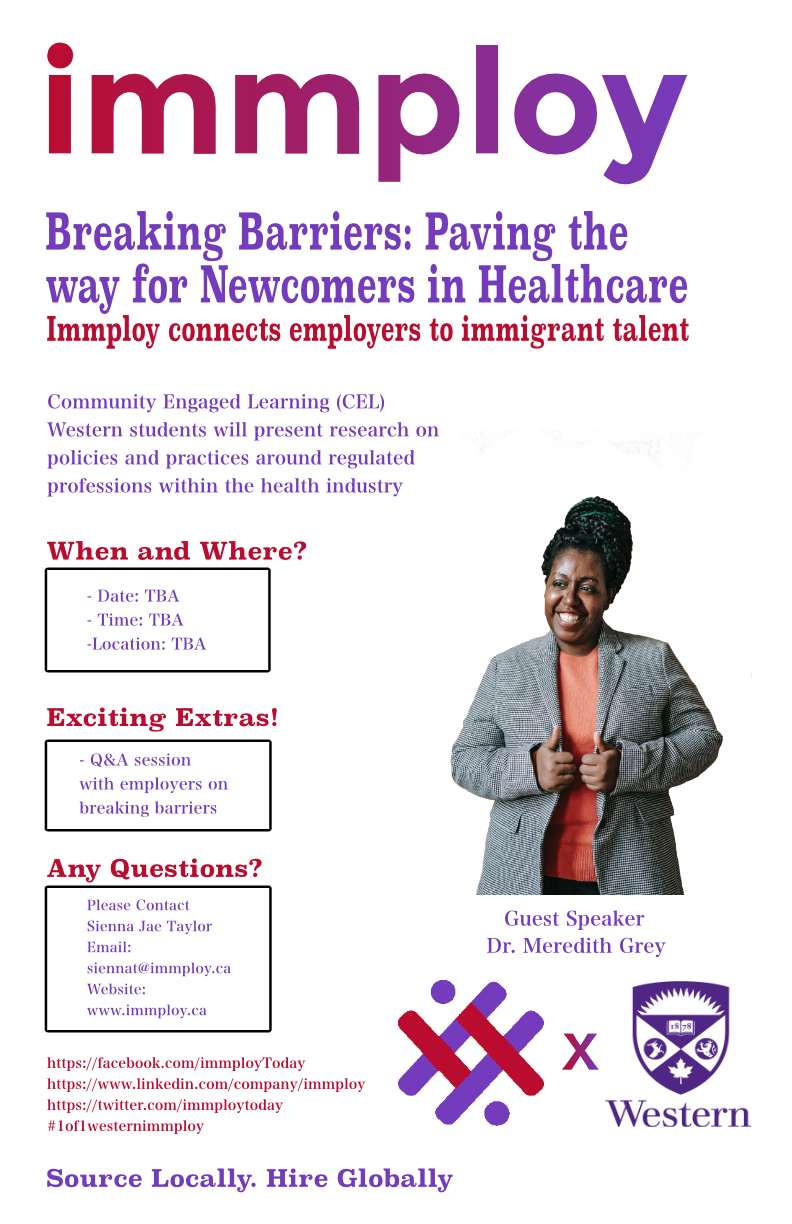 32/96
[Speaker Notes: qgalikow_poster.jpg]
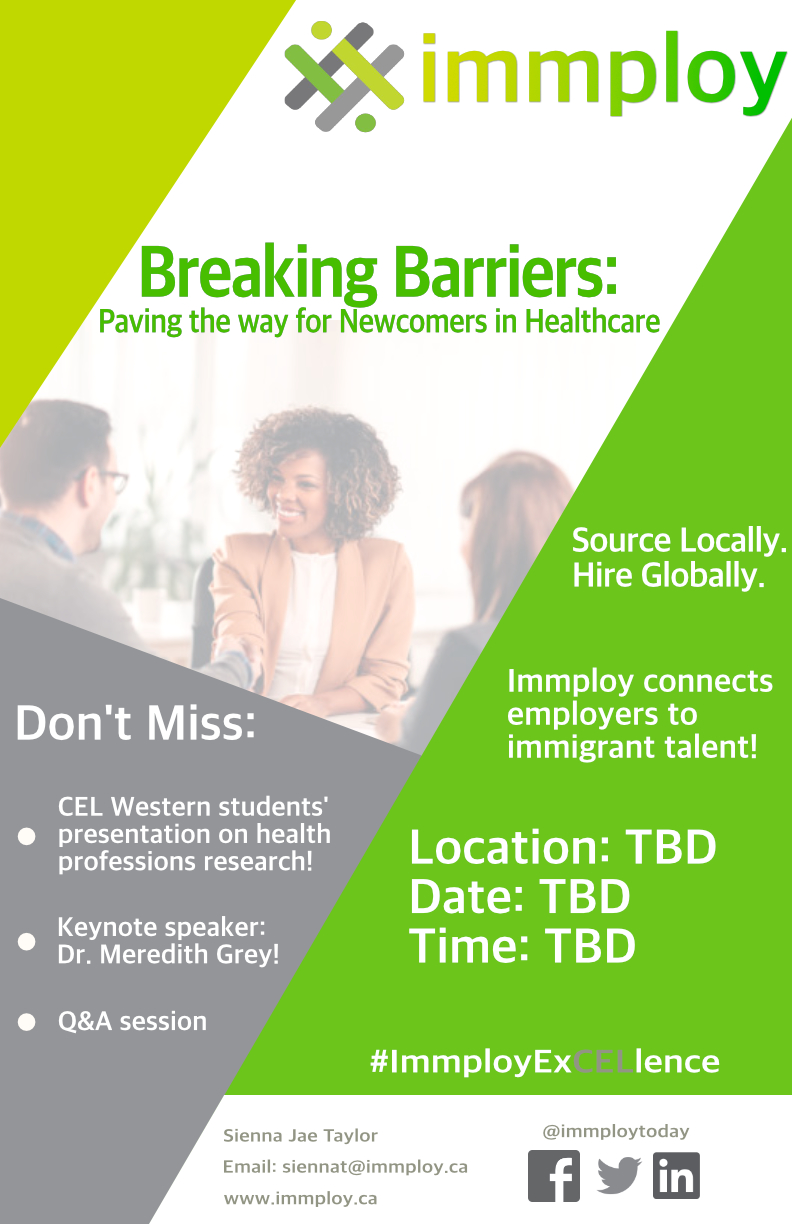 33/96
[Speaker Notes: ohamber_poster.jpg]
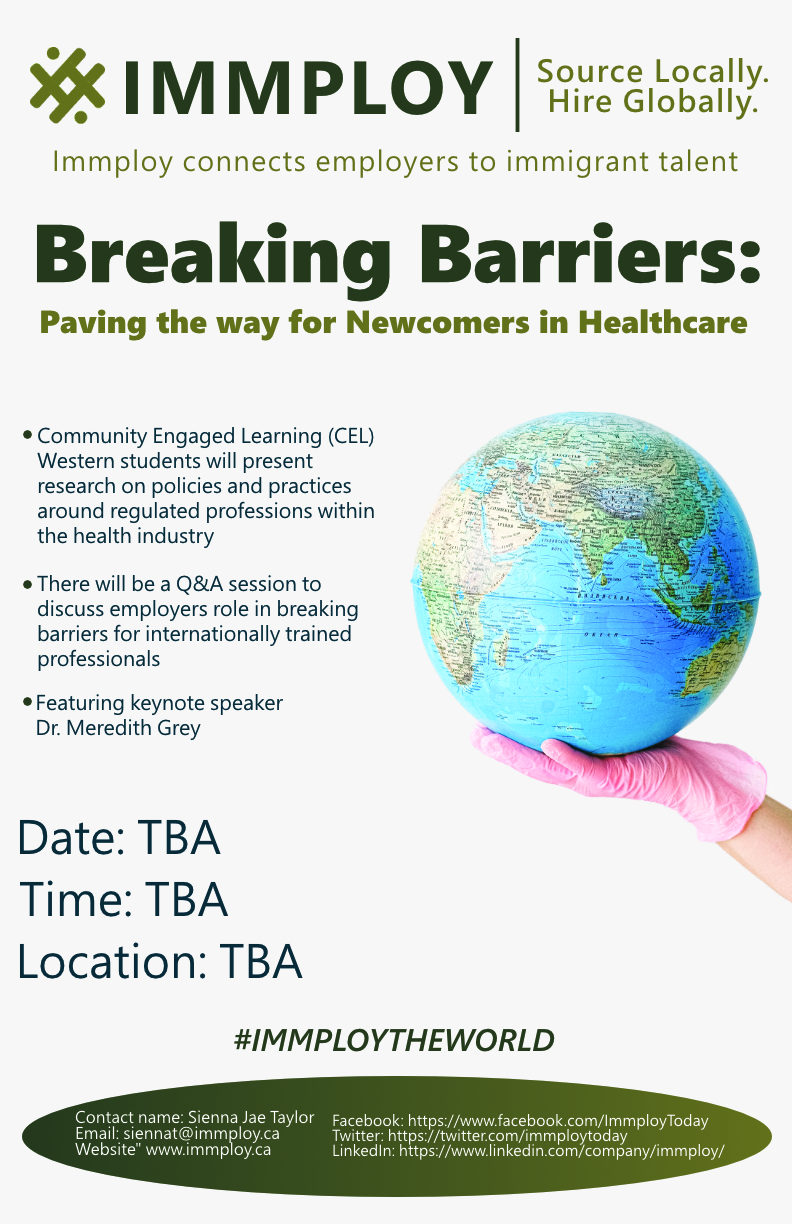 44/96
[Speaker Notes: mgyles3_poster.jpg]
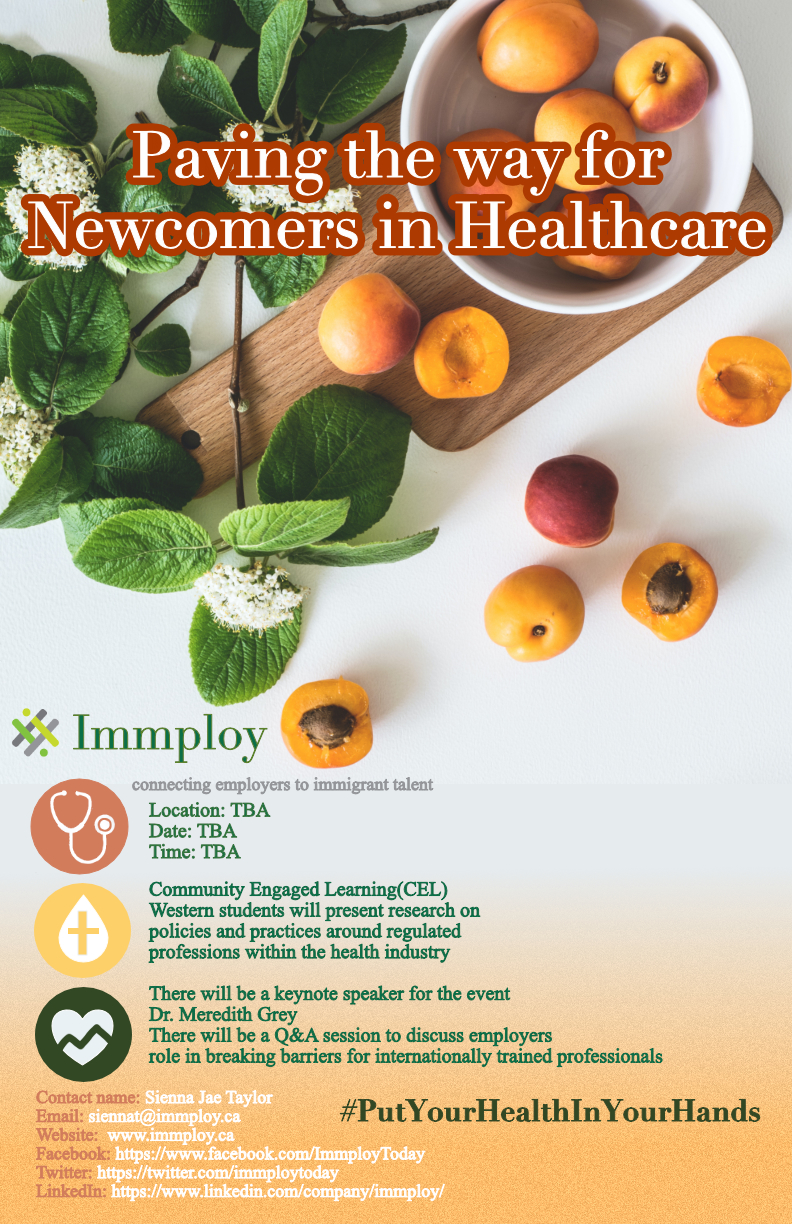 69/96
[Speaker Notes: jgould46_poster.jpg]
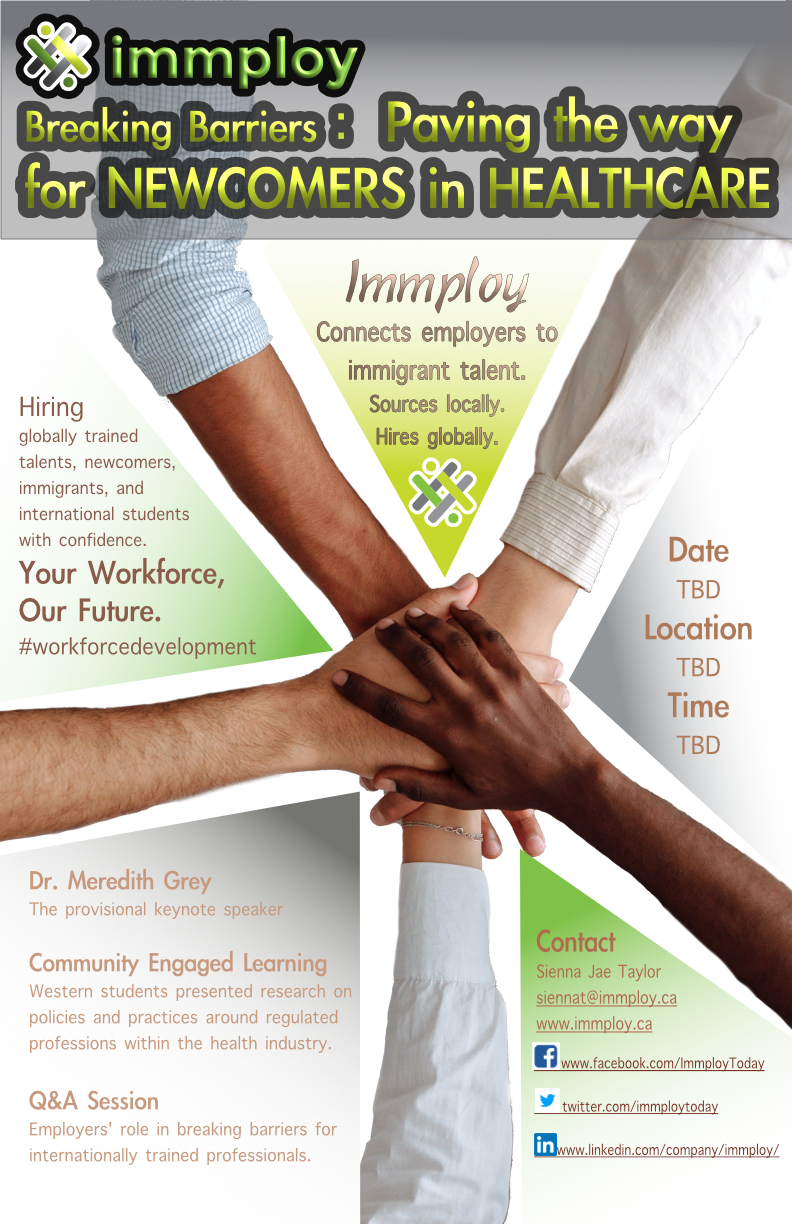 70/96
[Speaker Notes: jgao387_poster.jpg]
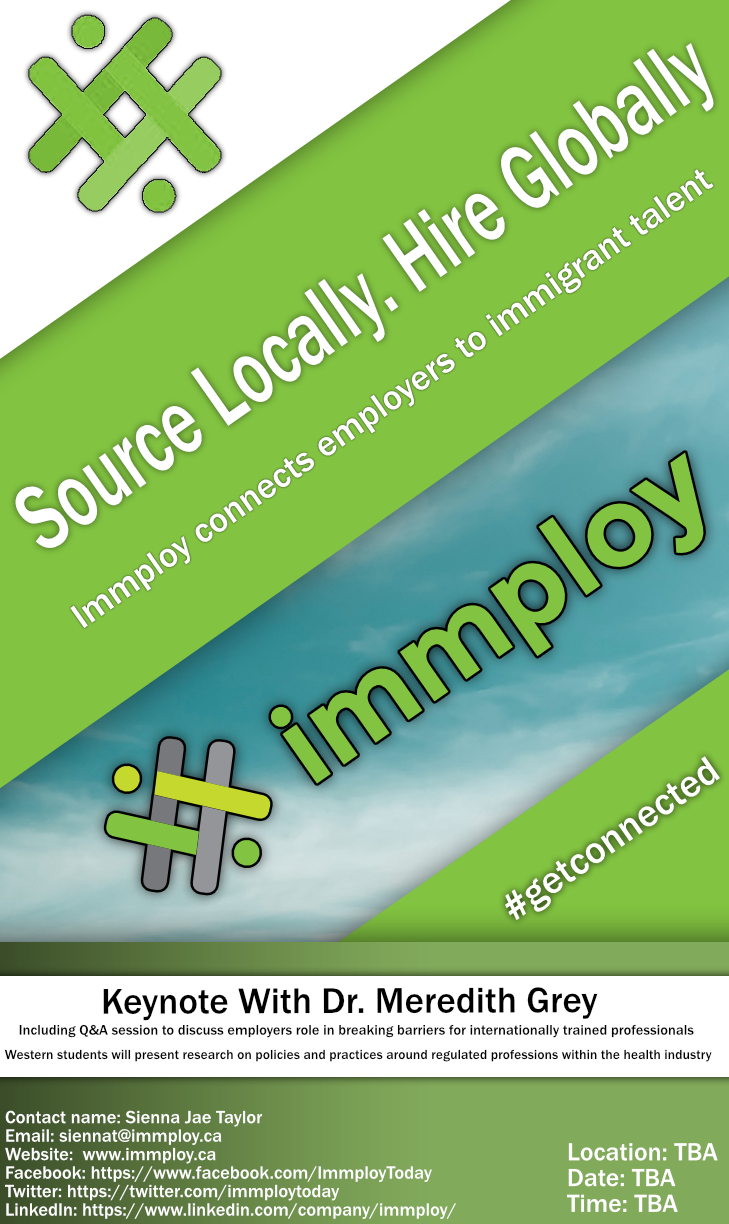 76/96
[Speaker Notes: hdavis26_poster.jpg]
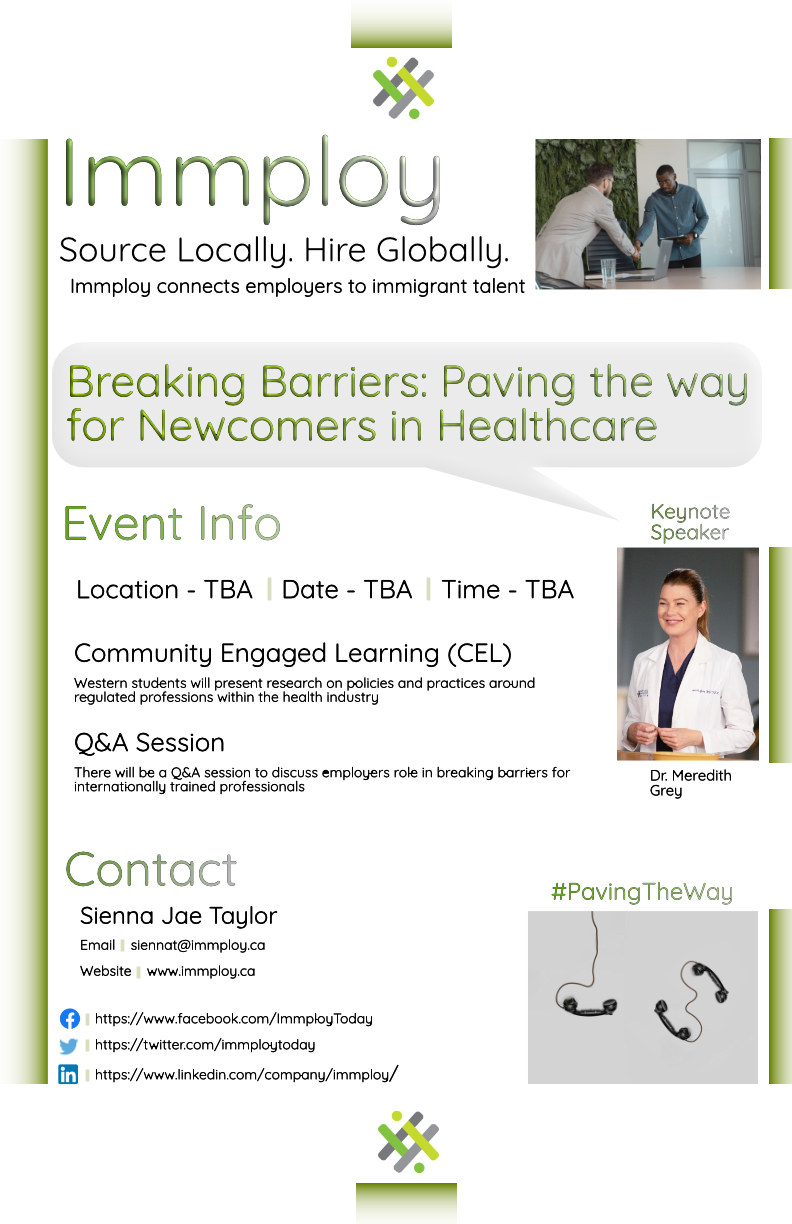 86/96
[Speaker Notes: dharrisr_poster.jpg]
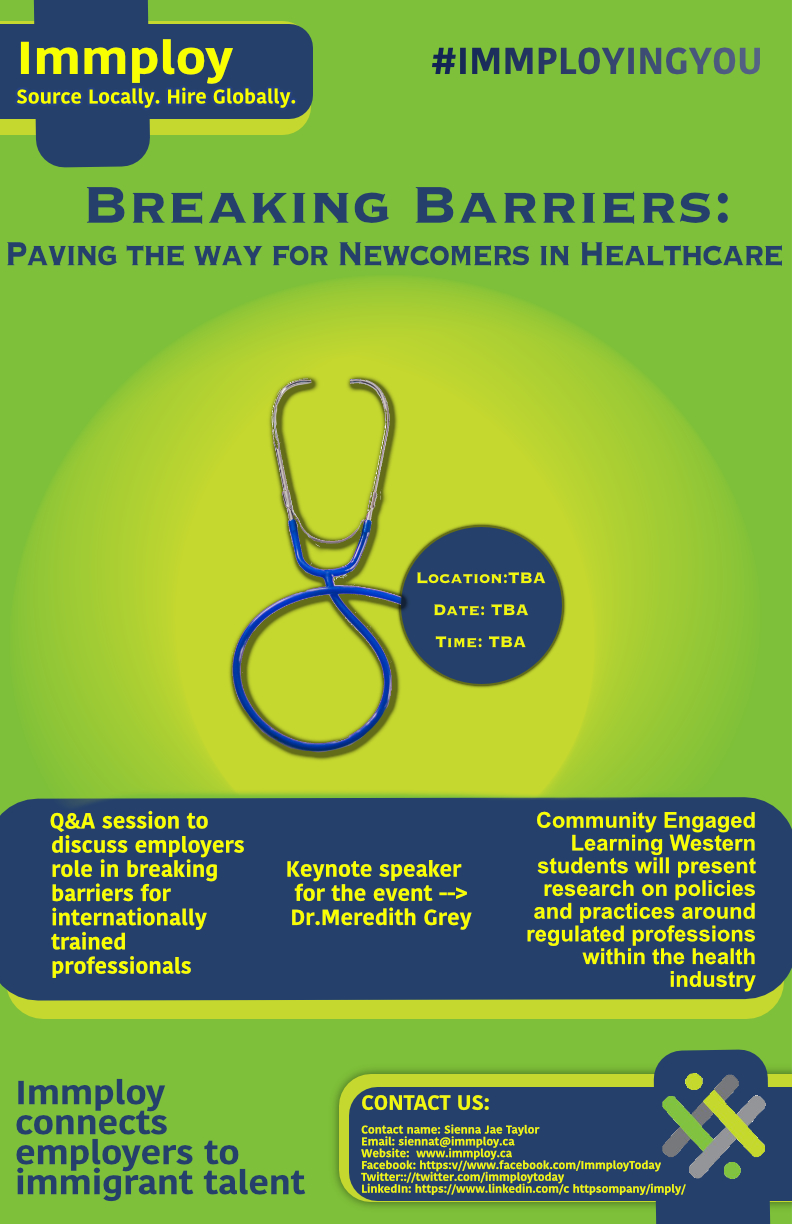 88/96
[Speaker Notes: cgordo69_poster.jpg]
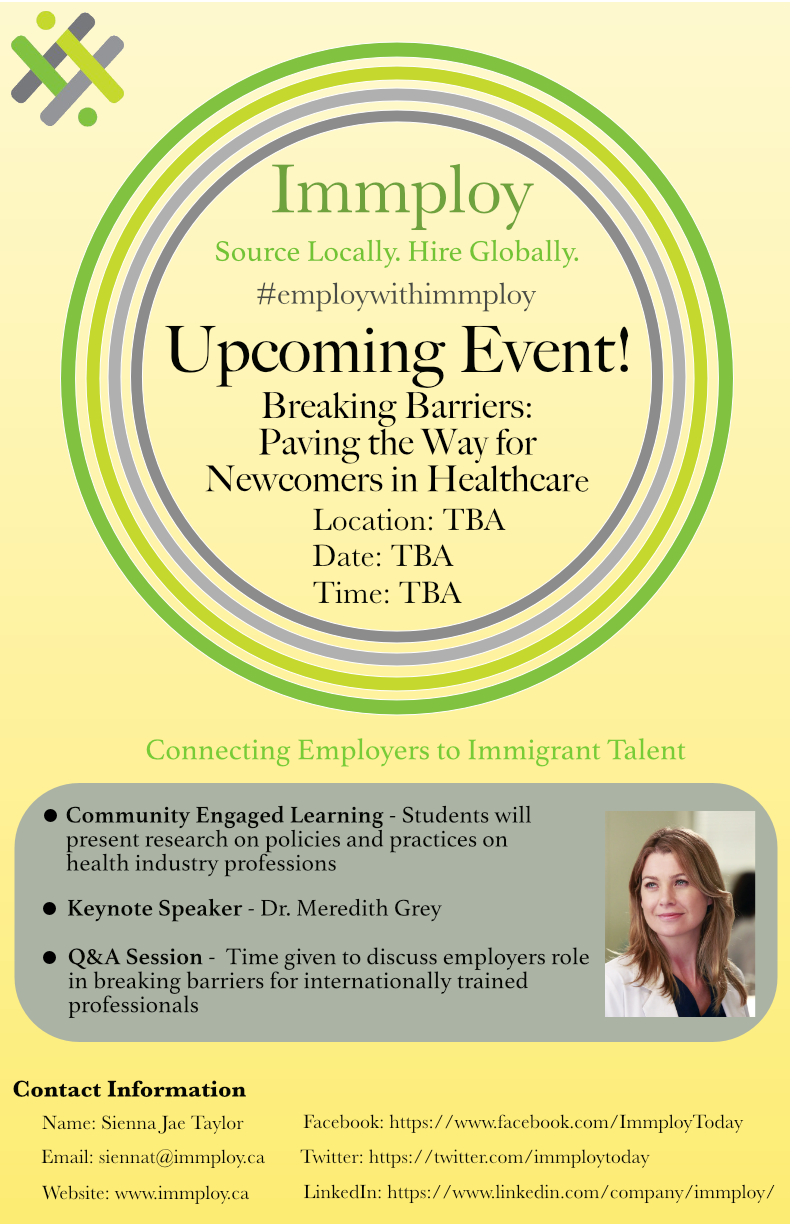 89/96
[Speaker Notes: cgage2_poster.jpg]
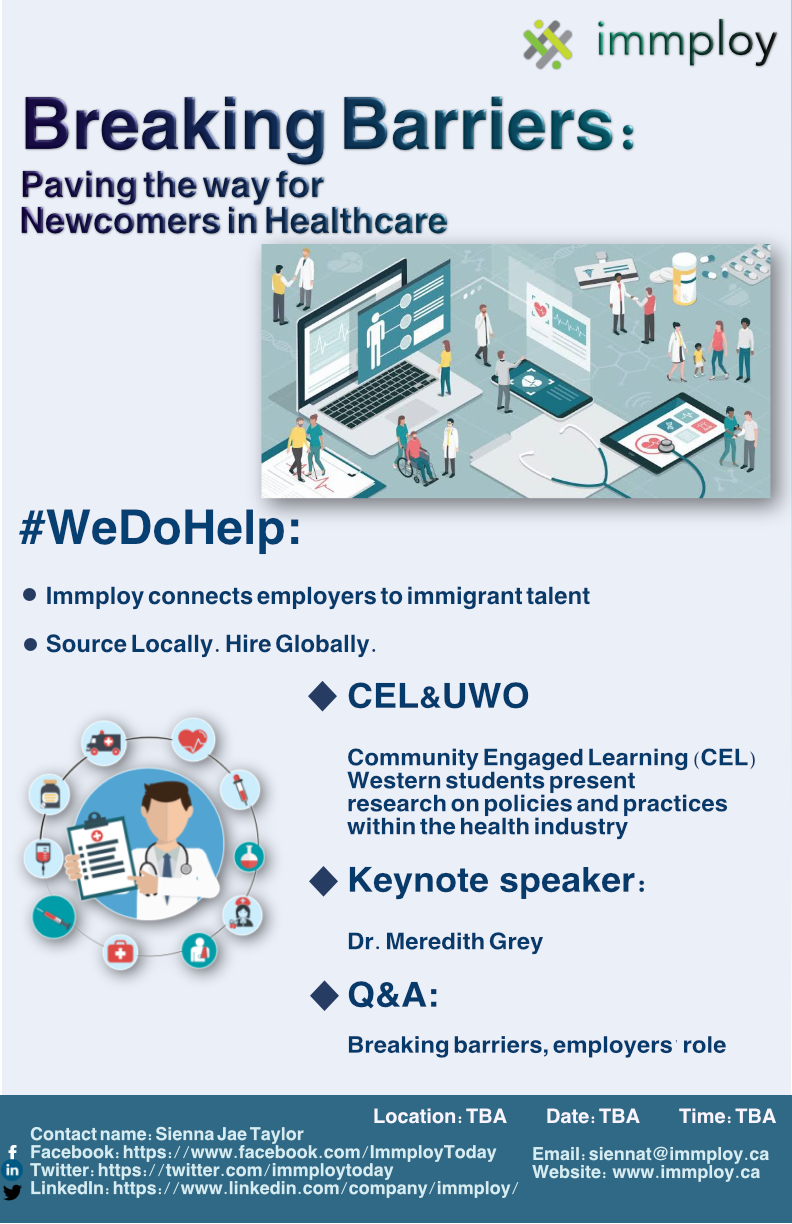 90/96
[Speaker Notes: cfang62_poster.jpg]
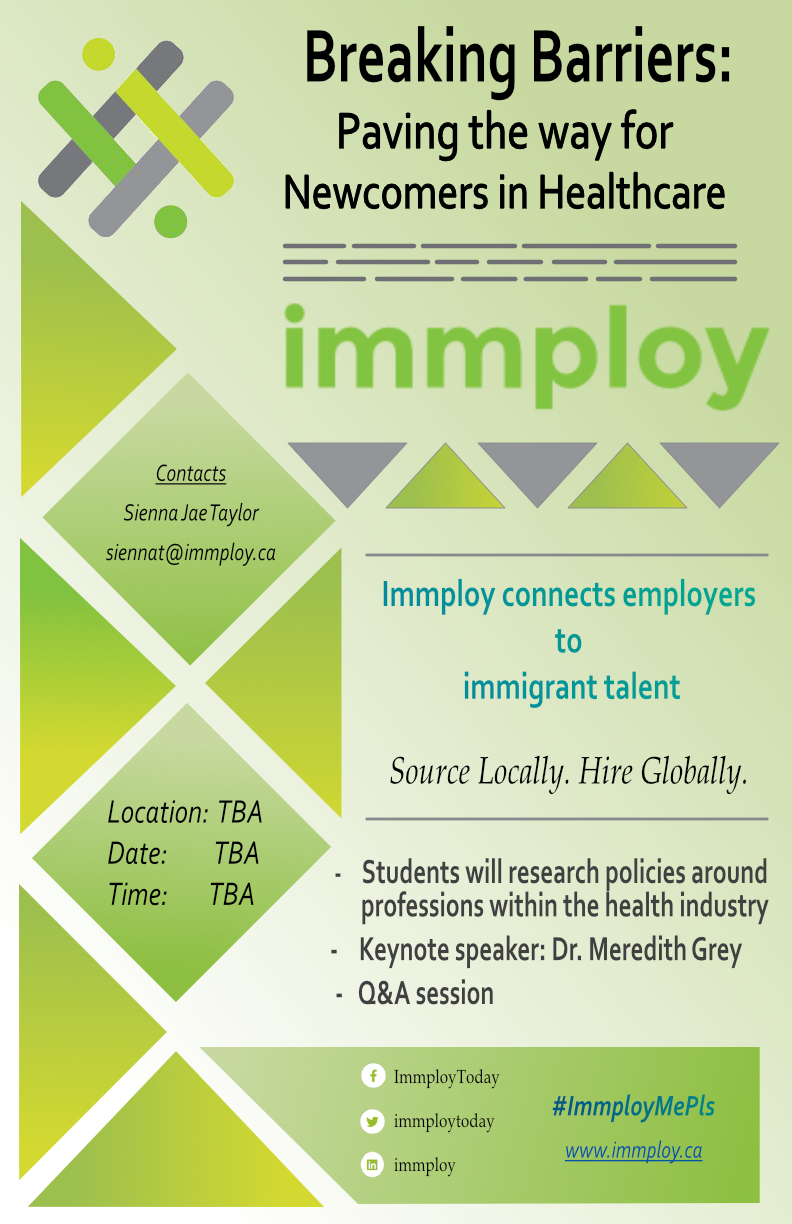 92/96
[Speaker Notes: bhachem_poster.jpg]
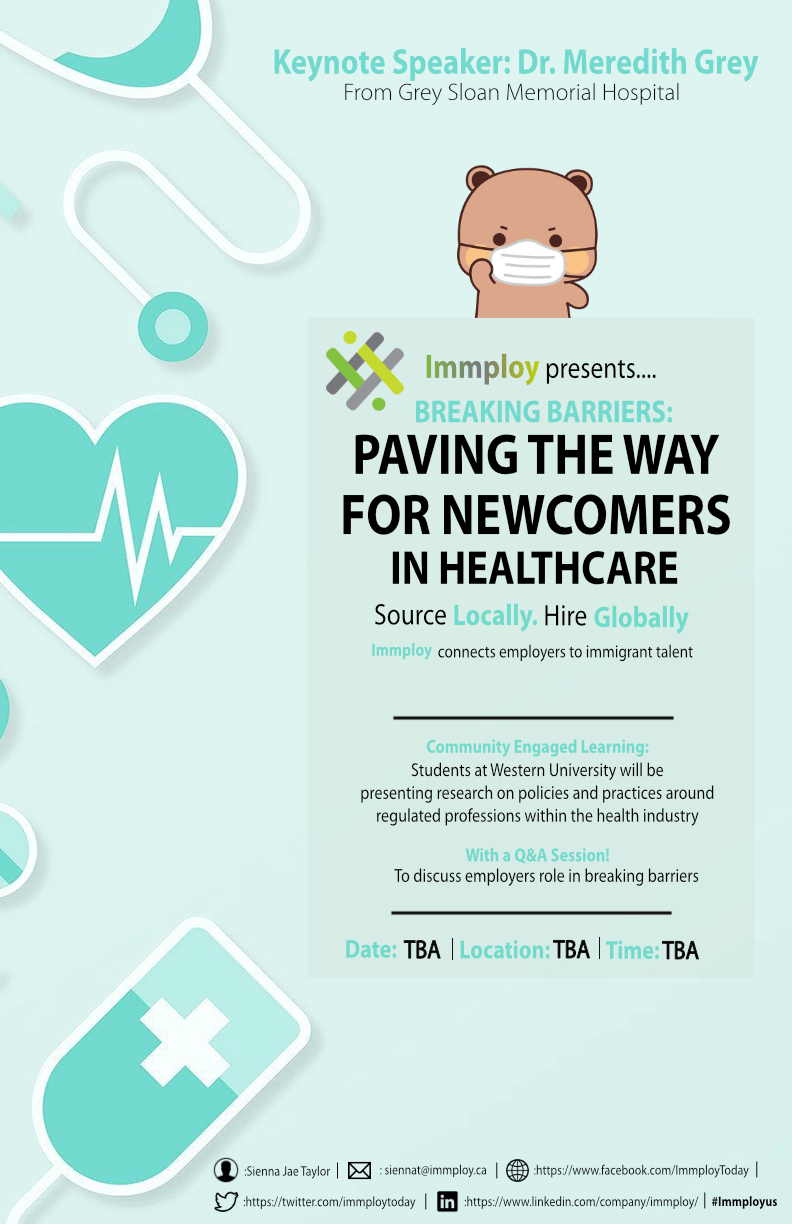 10/103
[Speaker Notes: vleung88_poster.jpg]
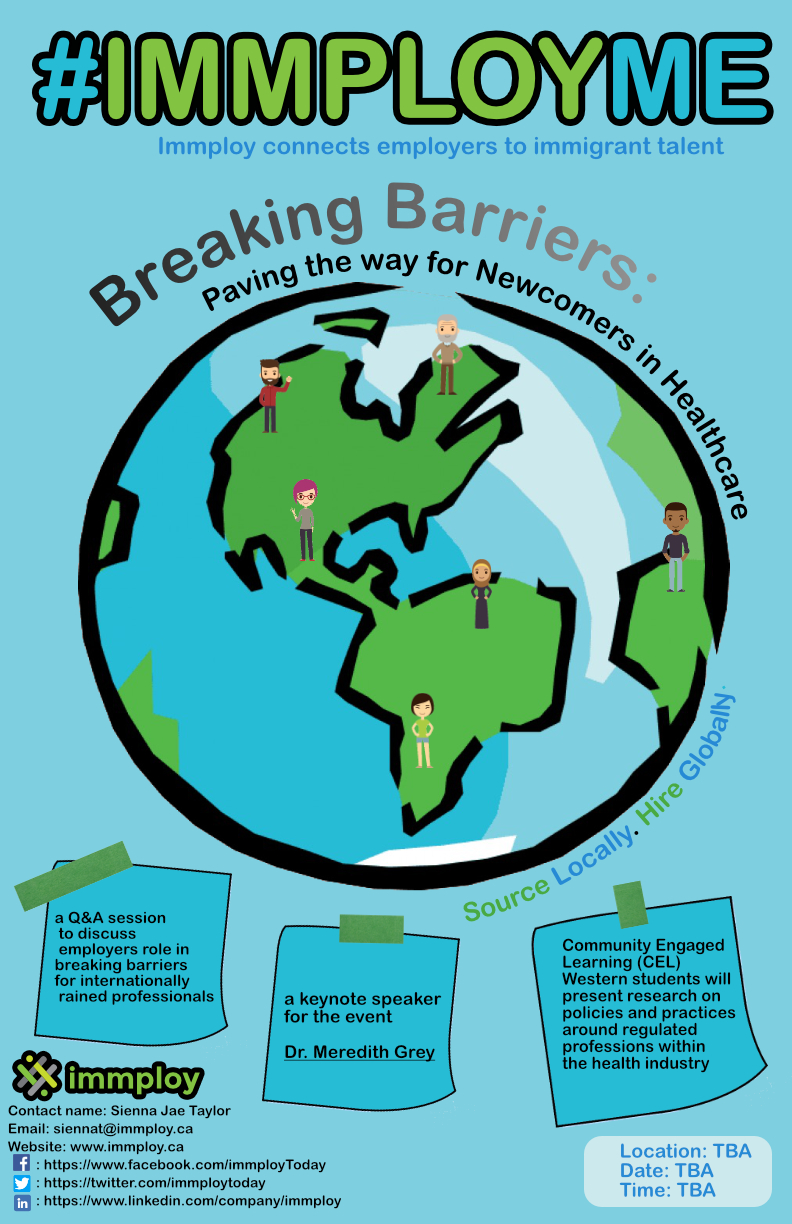 11/103
[Speaker Notes: vkimberl_poster.jpg]
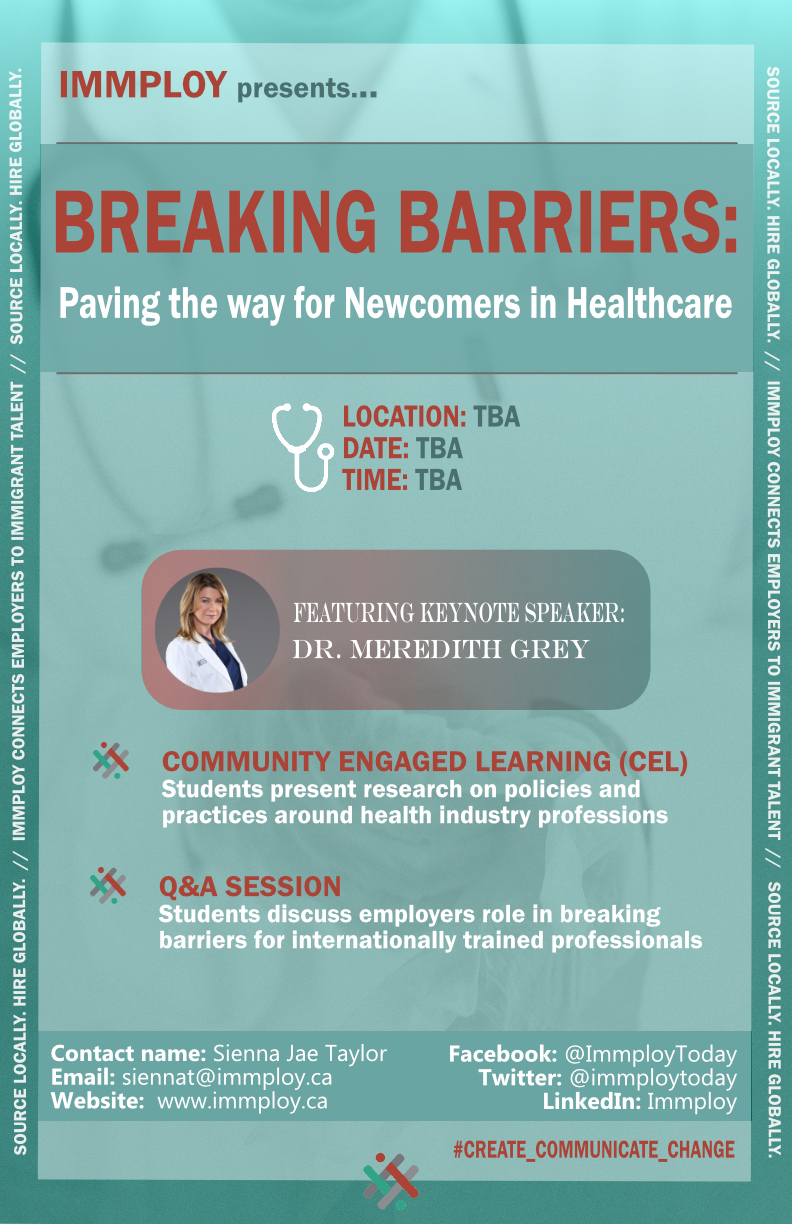 16/103
[Speaker Notes: tkwan48_poster.jpg]
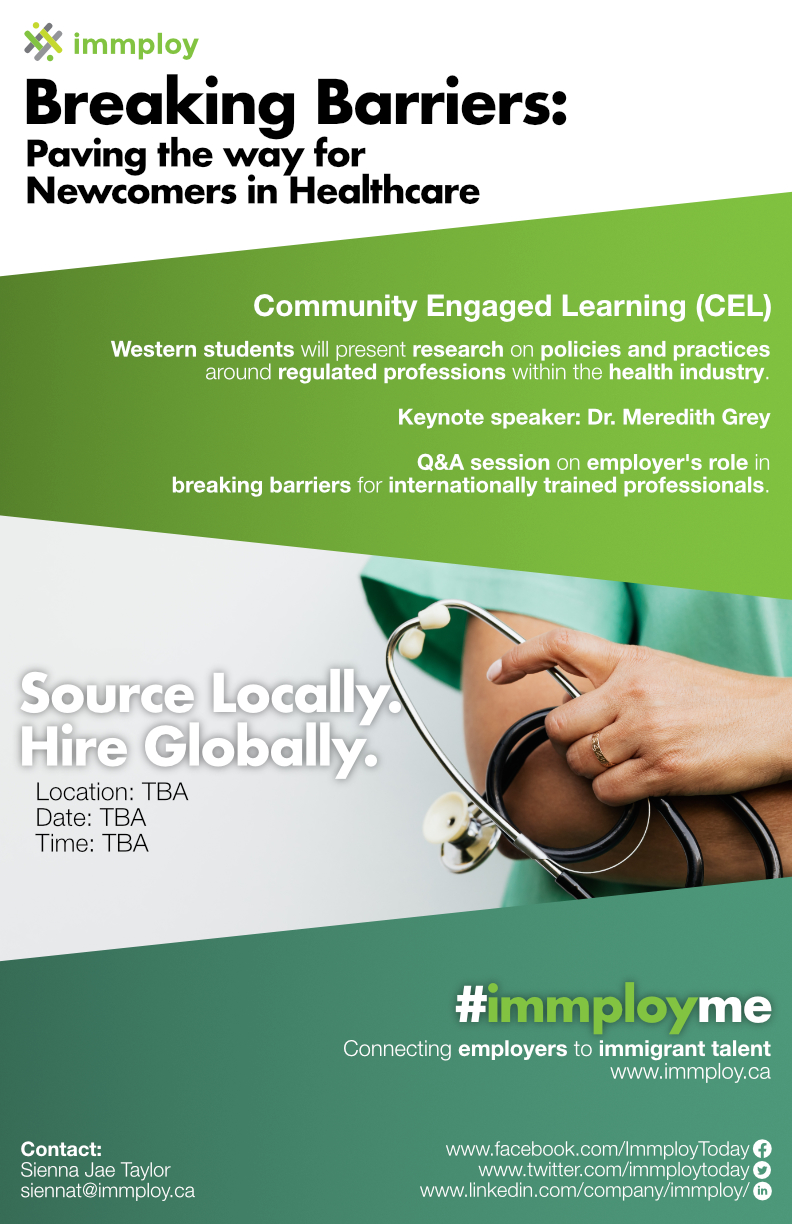 17/103
[Speaker Notes: tjain6_poster.jpg]
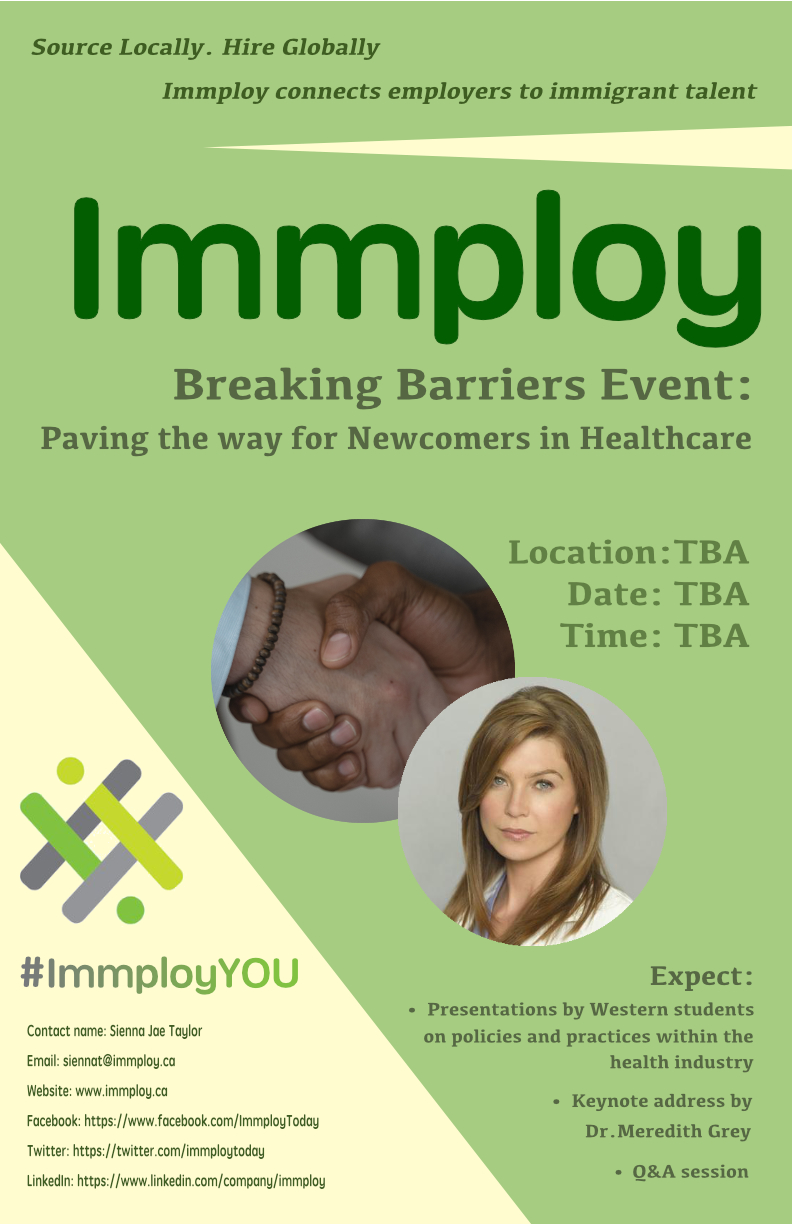 18/103
[Speaker Notes: smallika_poster.jpg]
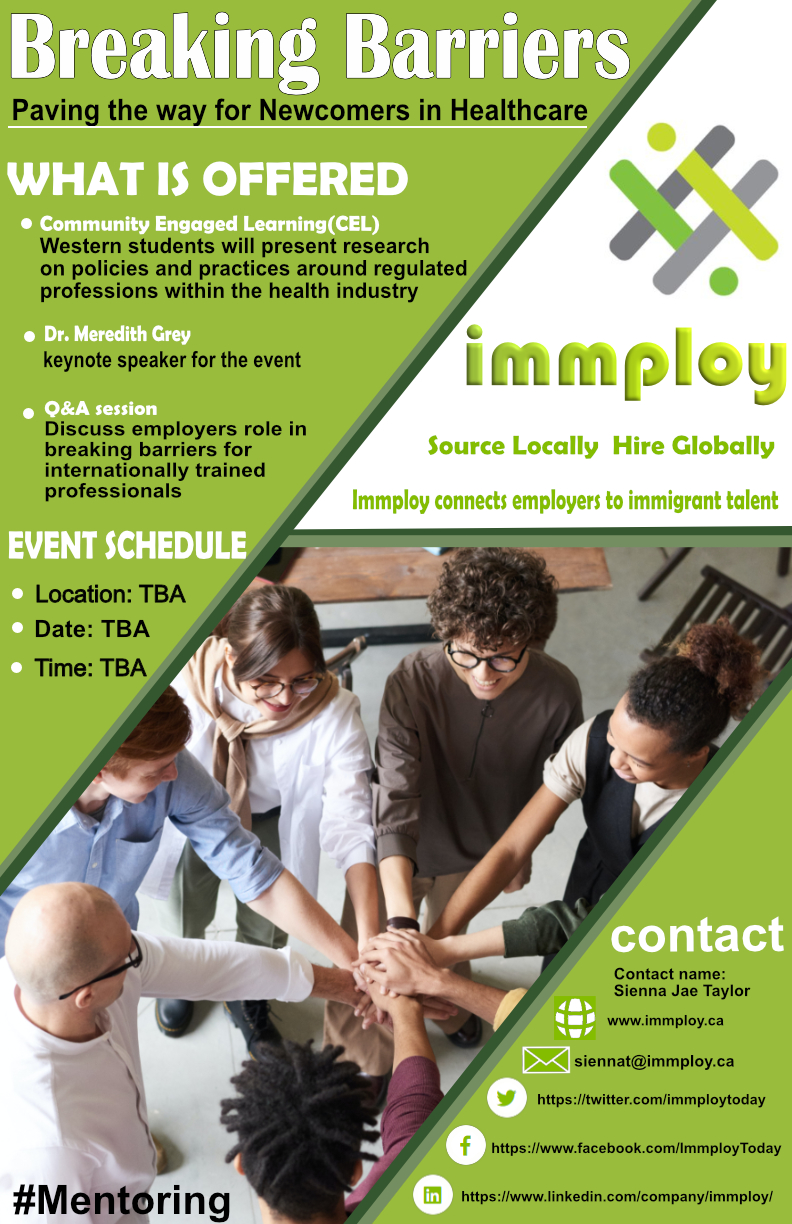 20/103
[Speaker Notes: slian58_poster.jpg]
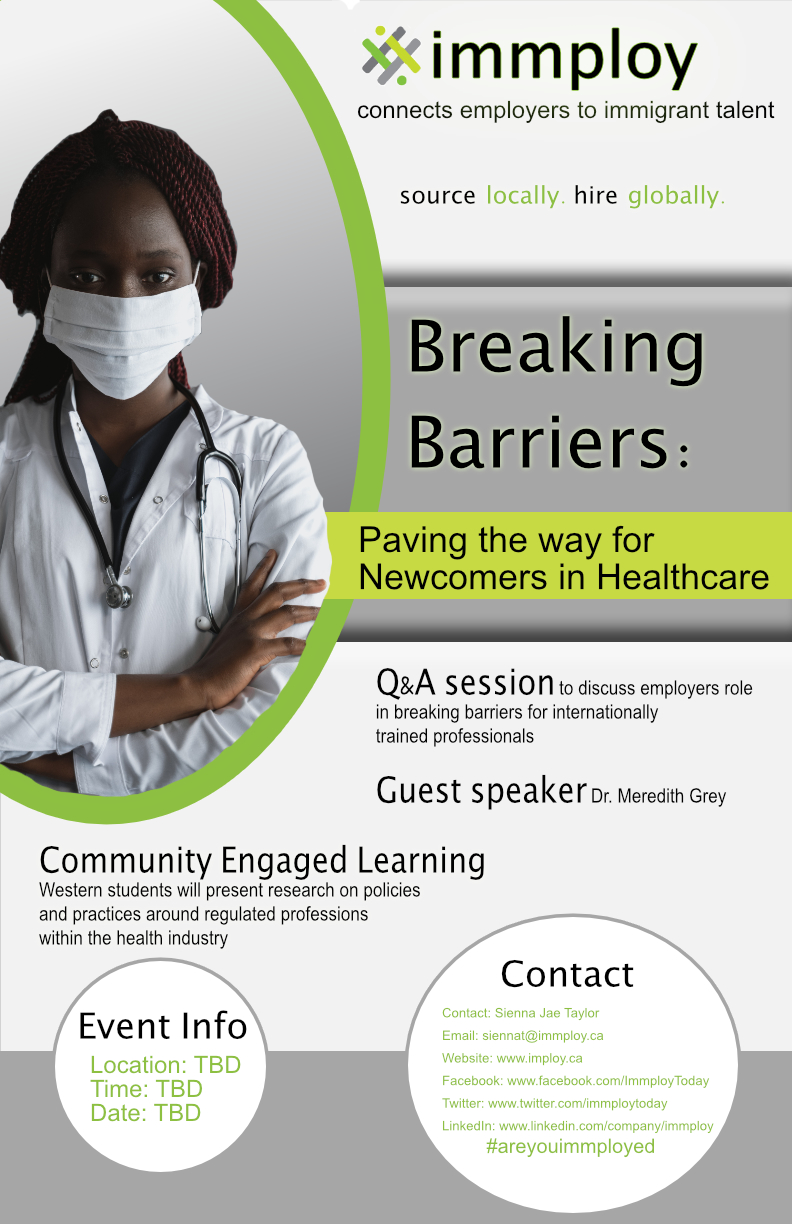 24/103
[Speaker Notes: skaruna5_poster.jpg]
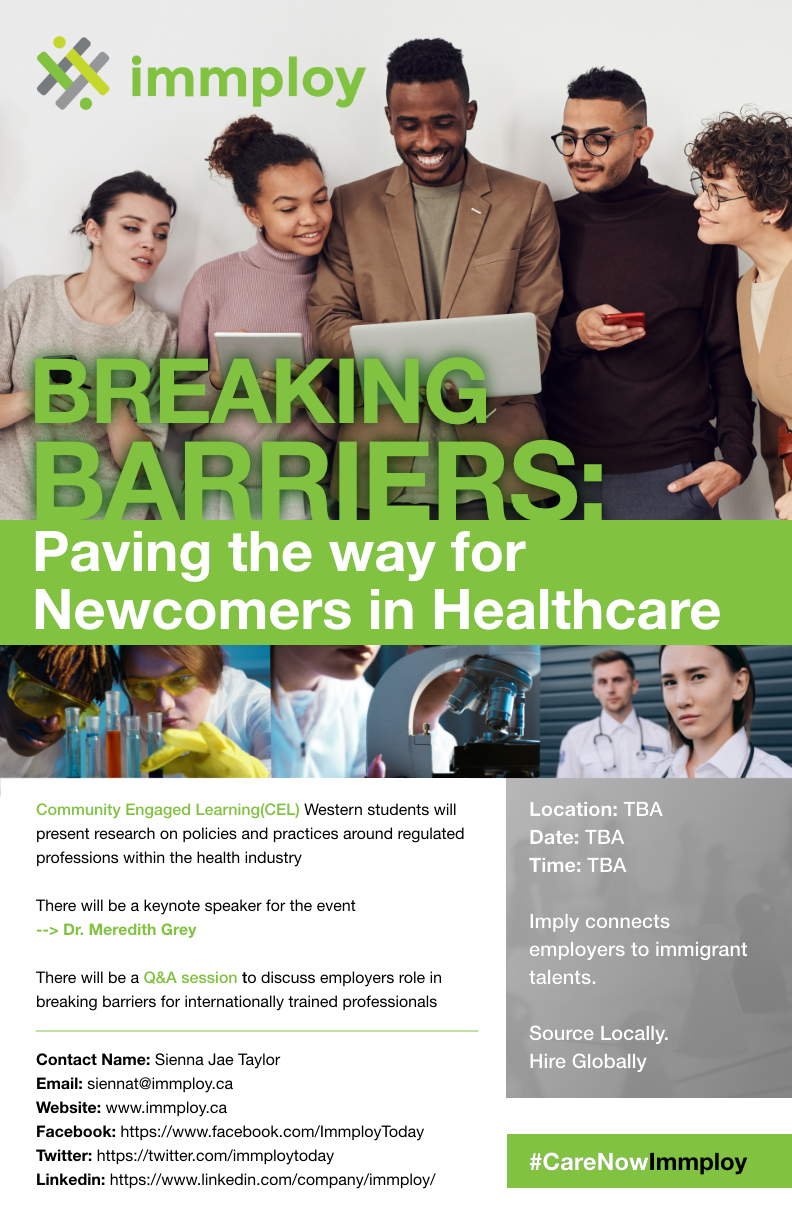 25/103
[Speaker Notes: skakekag_poster.jpg]
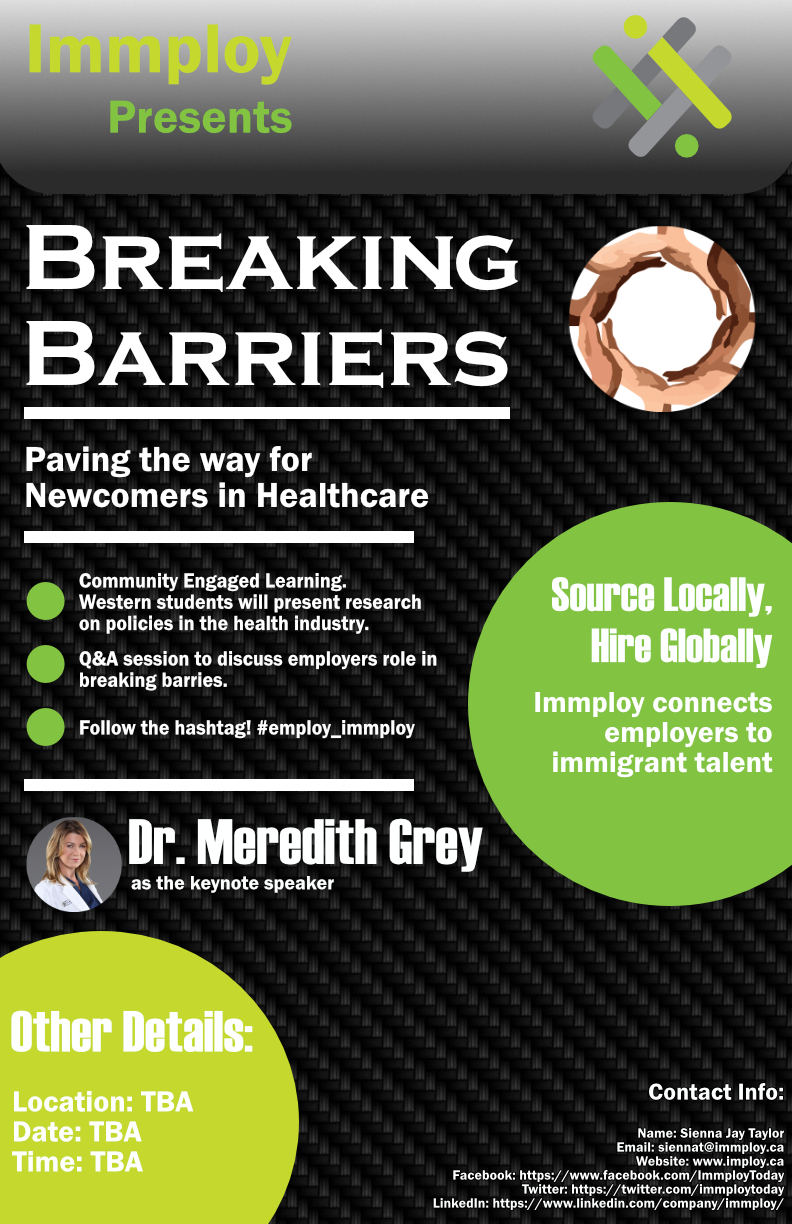 30/103
[Speaker Notes: rkashif3_poster.jpg]
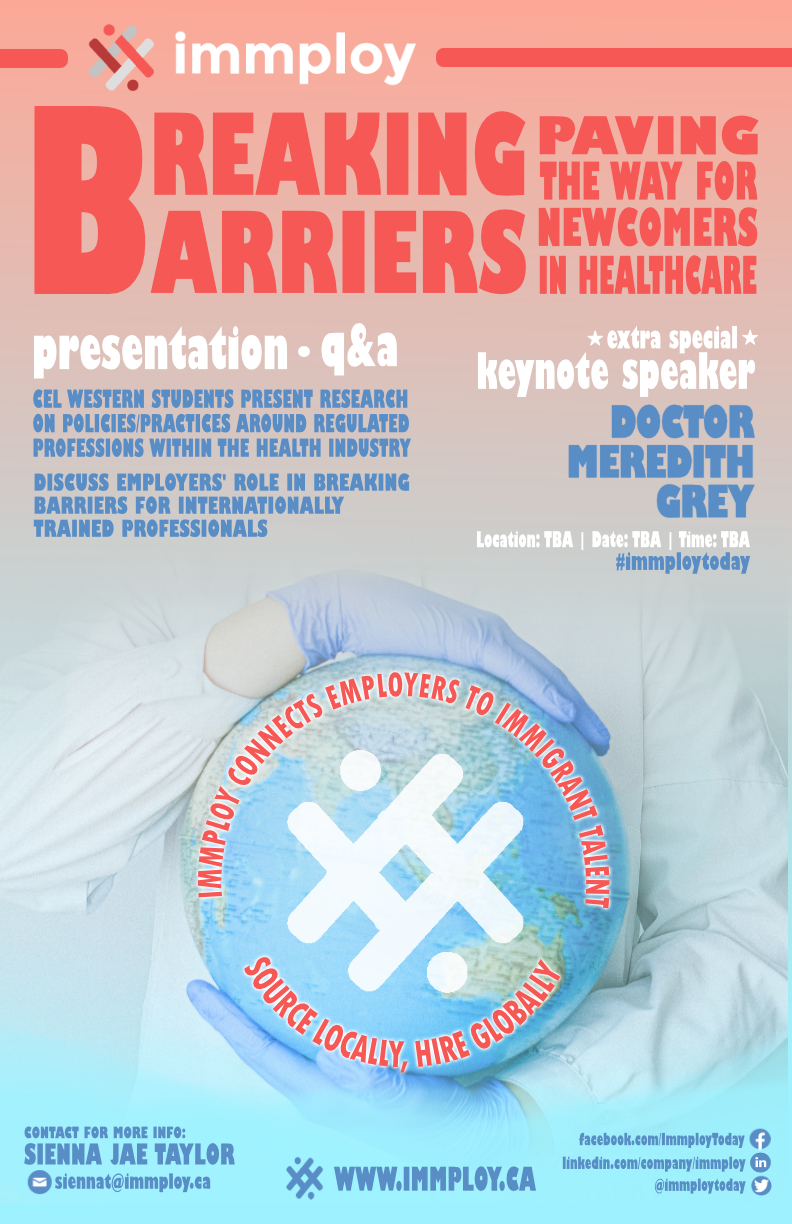 31/103
[Speaker Notes: rkarkare_poster.jpg]
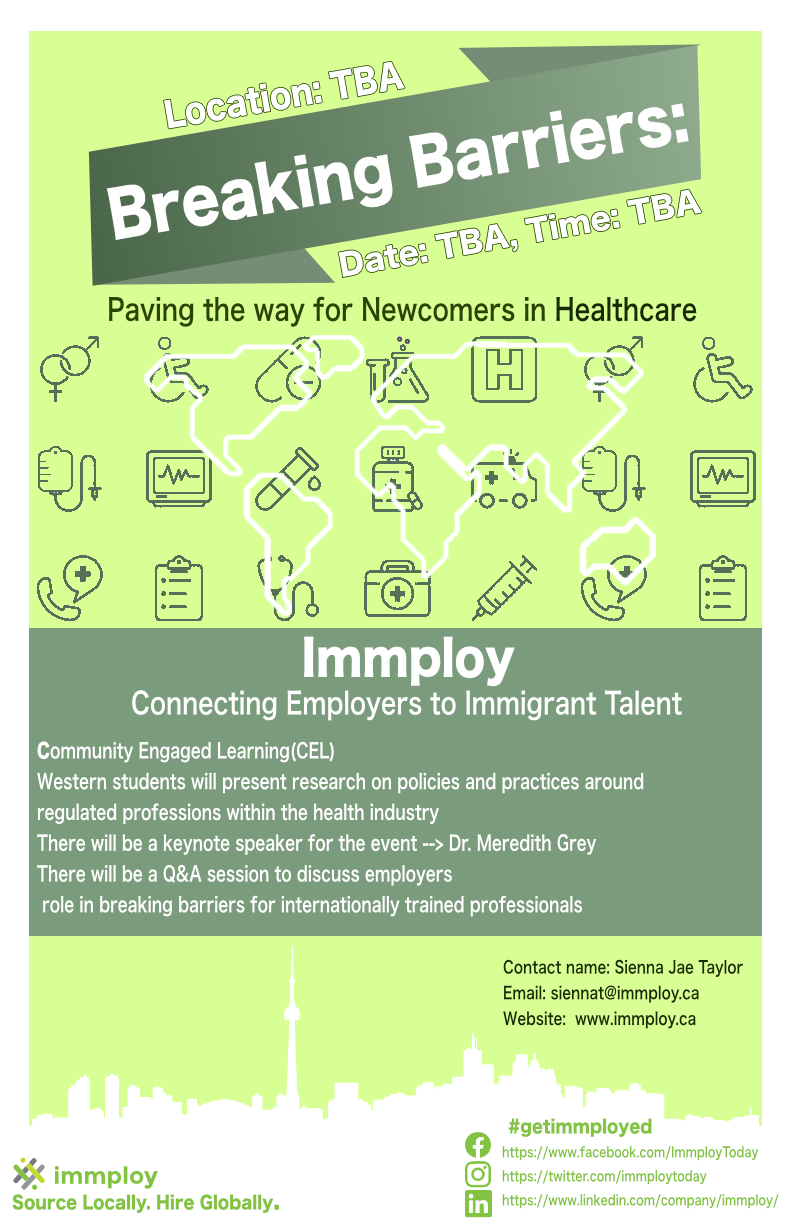 44/103
[Speaker Notes: mliang73_poster.jpg]
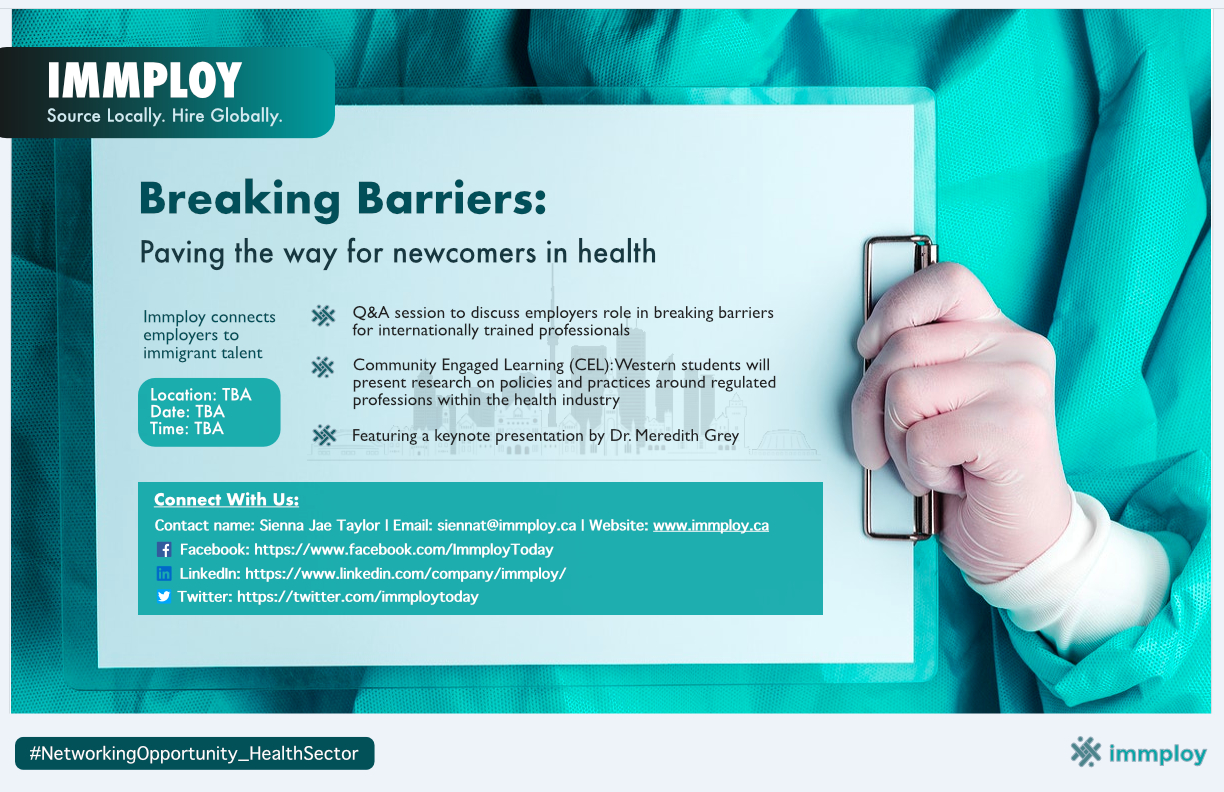 50/103
[Speaker Notes: mkavisin_poster.jpg]
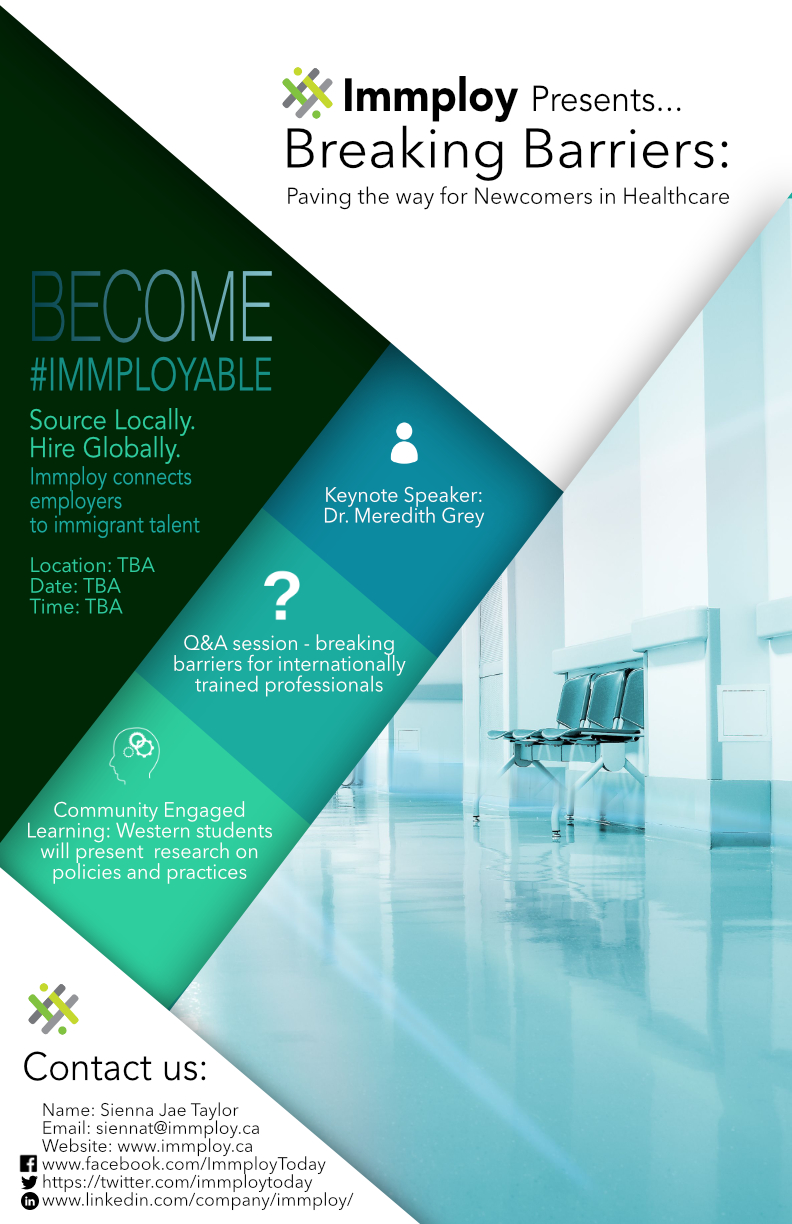 53/103
[Speaker Notes: lliu647_poster.jpg]
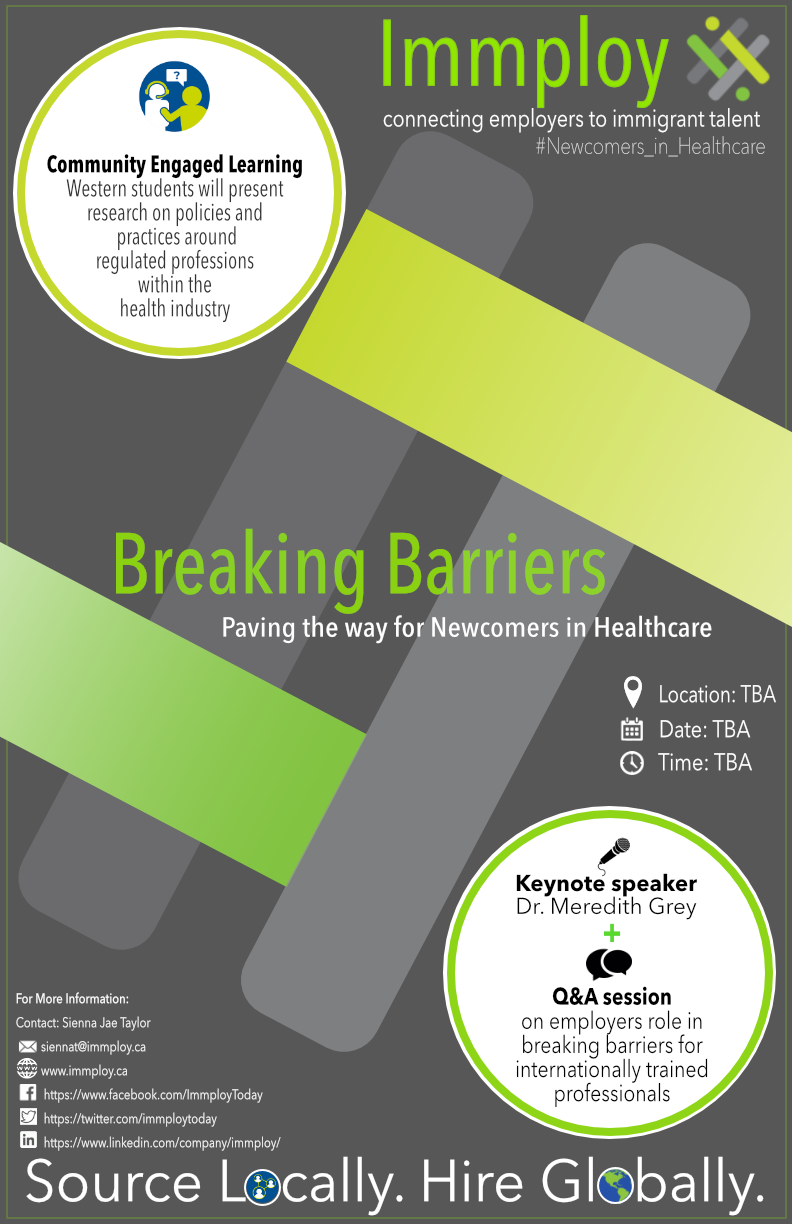 56/103
[Speaker Notes: lkamphuy_poster.jpg]
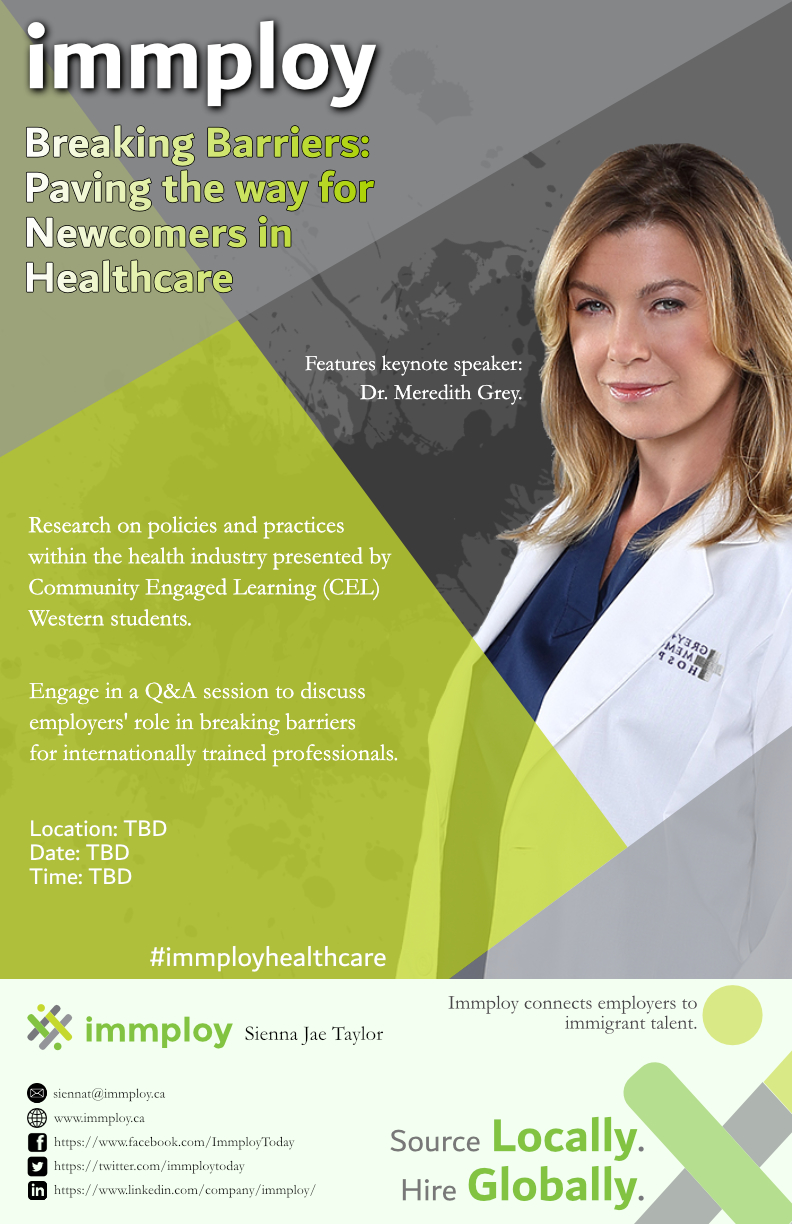 59/103
[Speaker Notes: kle65_poster.jpg]
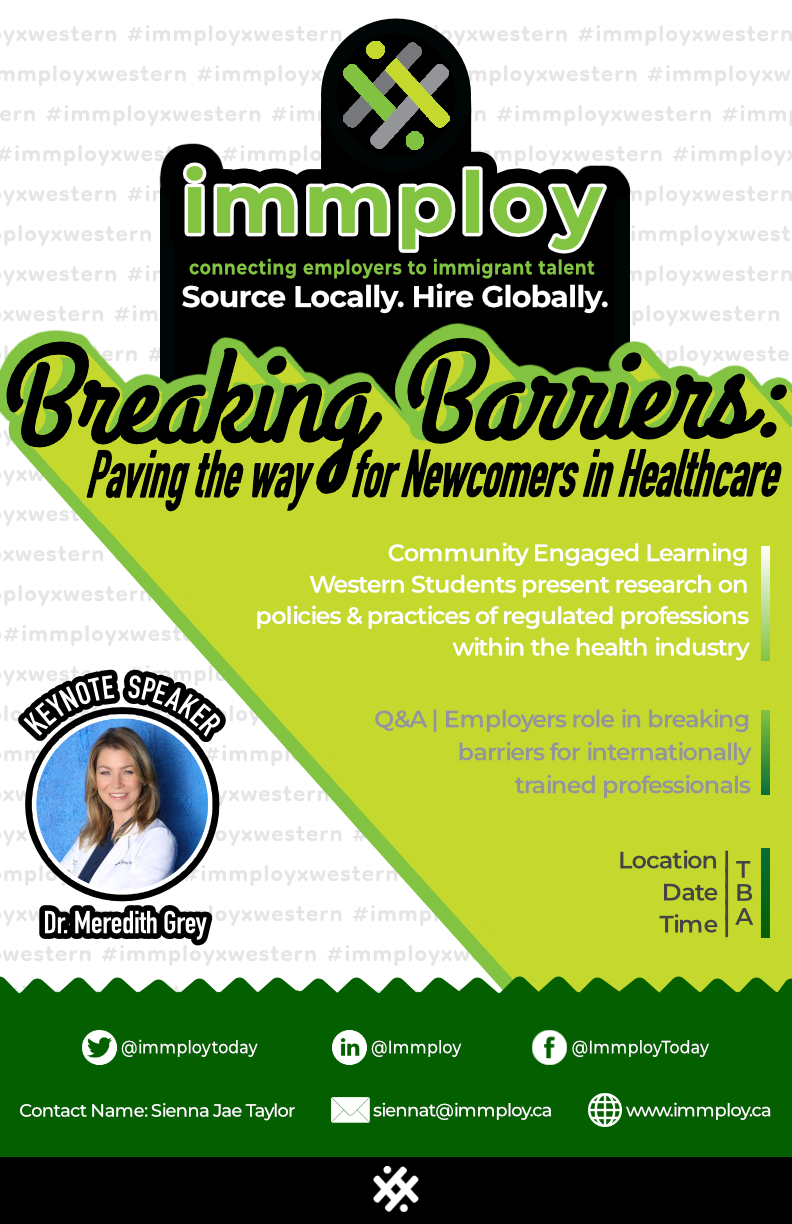 65/103
[Speaker Notes: kjudge7_poster.jpg]
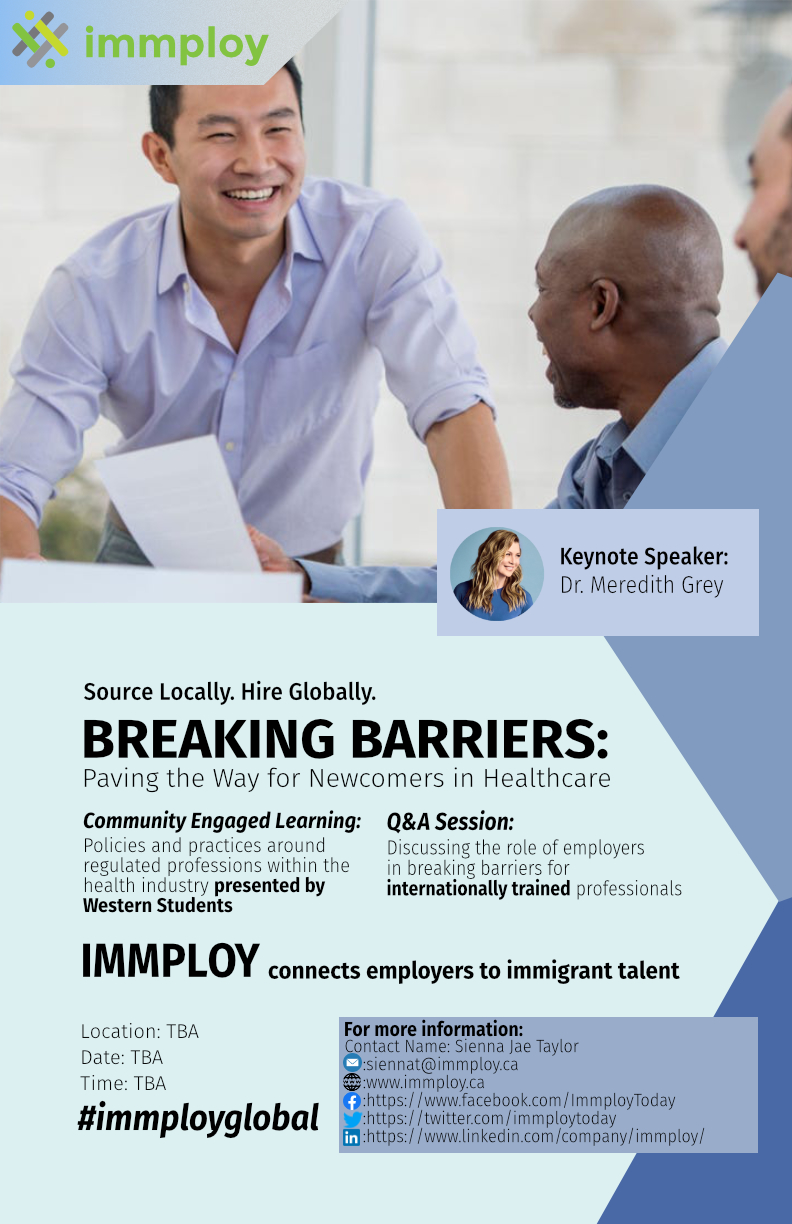 79/103
[Speaker Notes: fkeng2_poster.jpg]
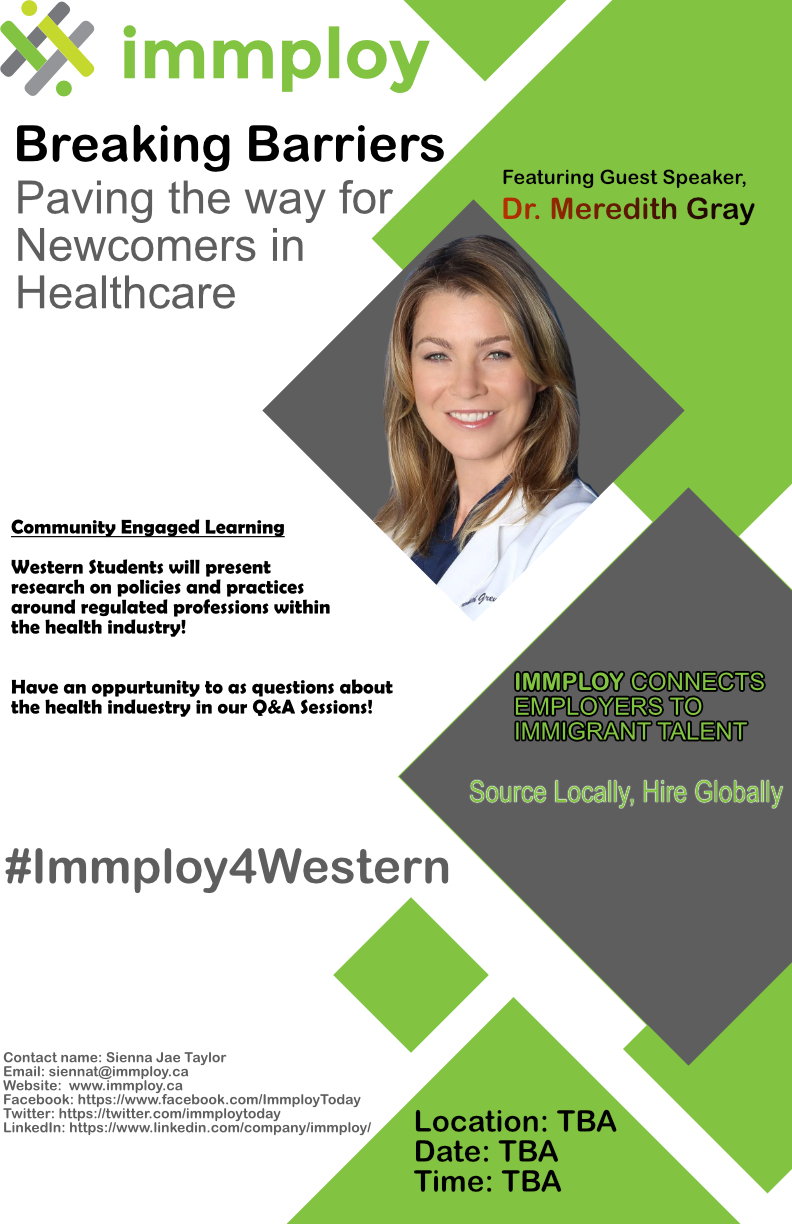 80/103
[Speaker Notes: fkathia_poster.jpg]
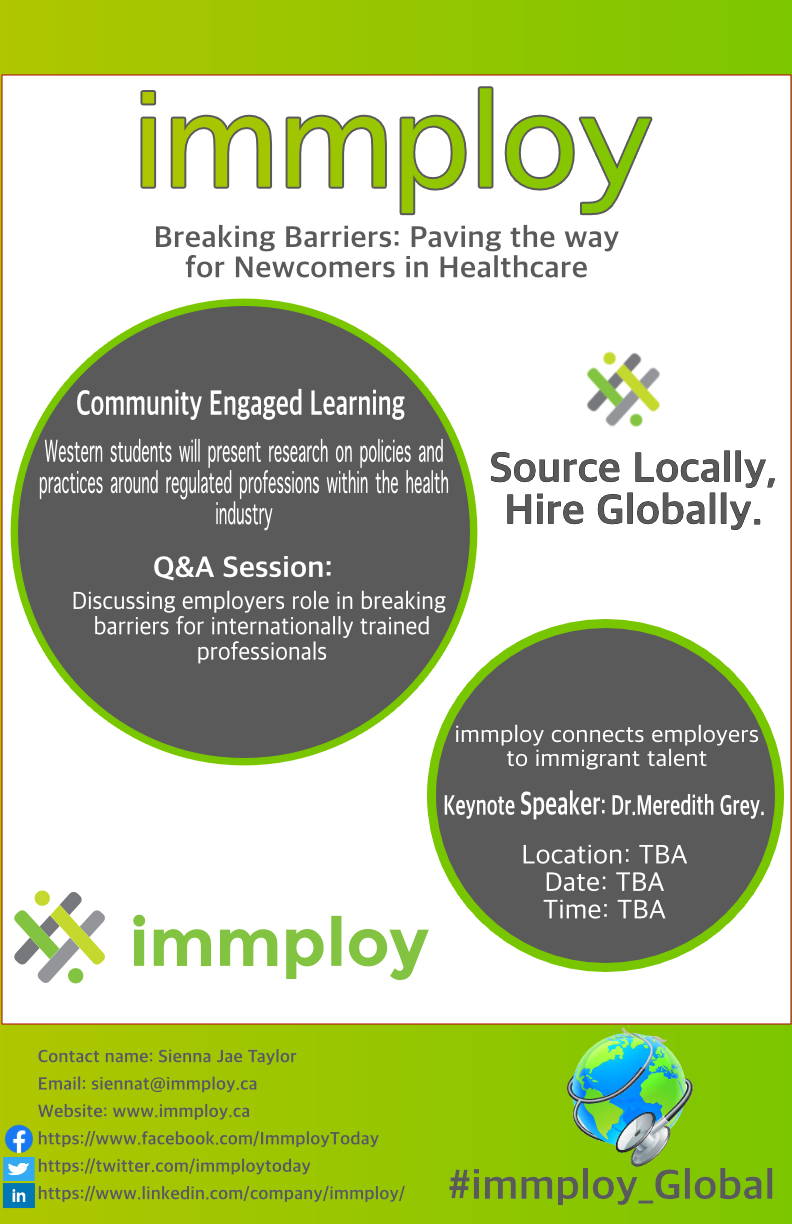 8/106
[Speaker Notes: woneill3_poster.jpg]
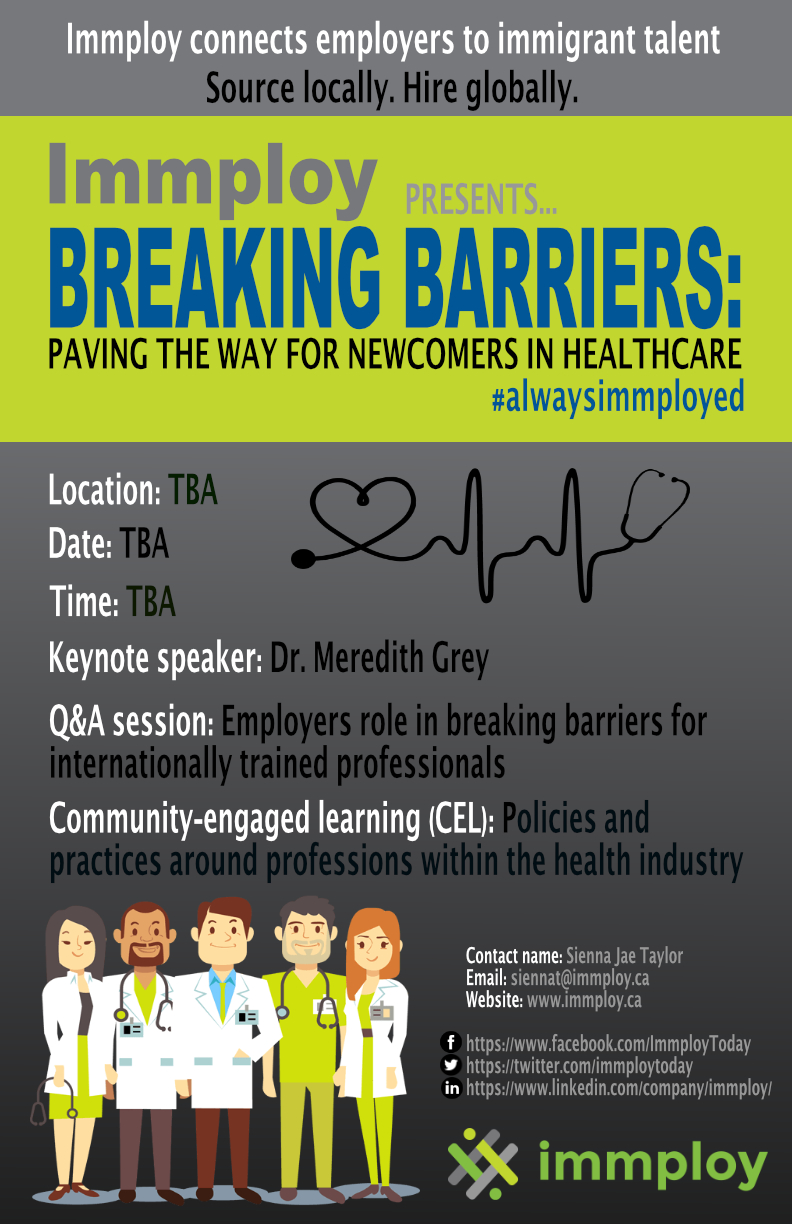 10/106
[Speaker Notes: tpant2_poster.jpg]
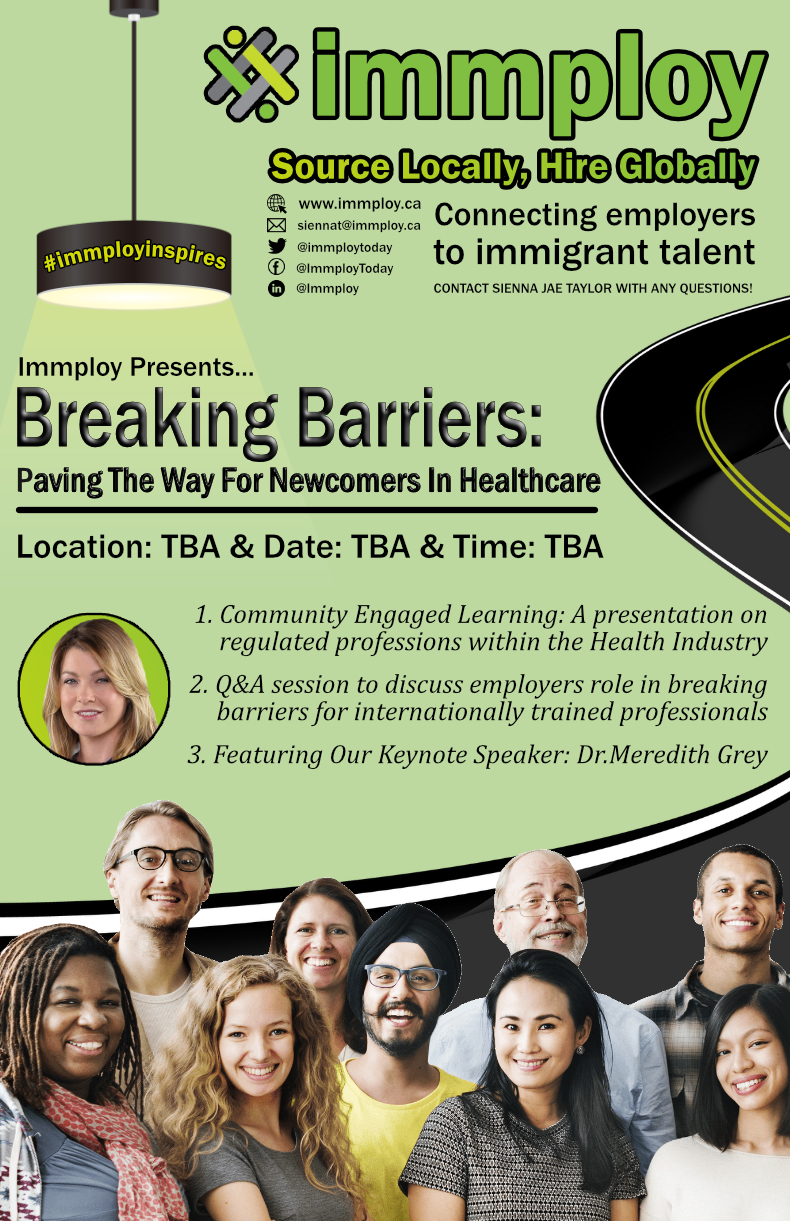 13/106
[Speaker Notes: srambhar_poster.jpg]
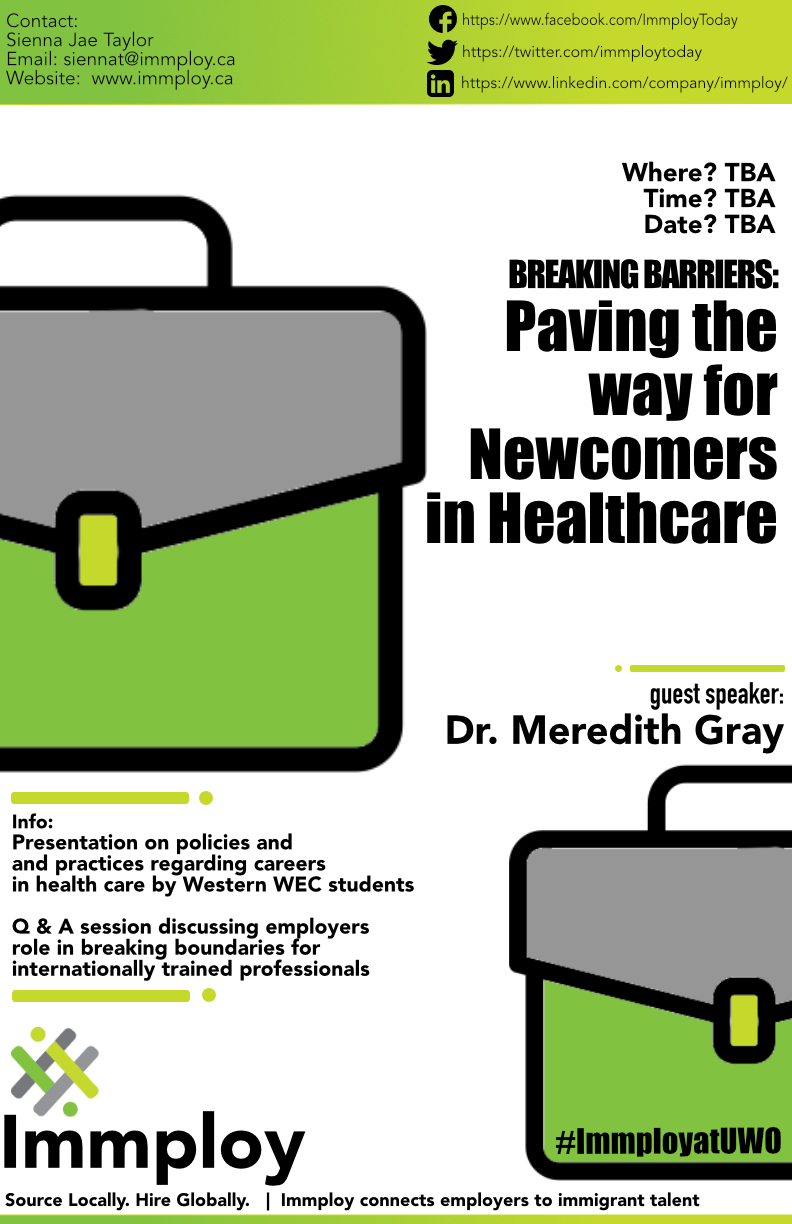 21/106
[Speaker Notes: smcches_poster.jpg]
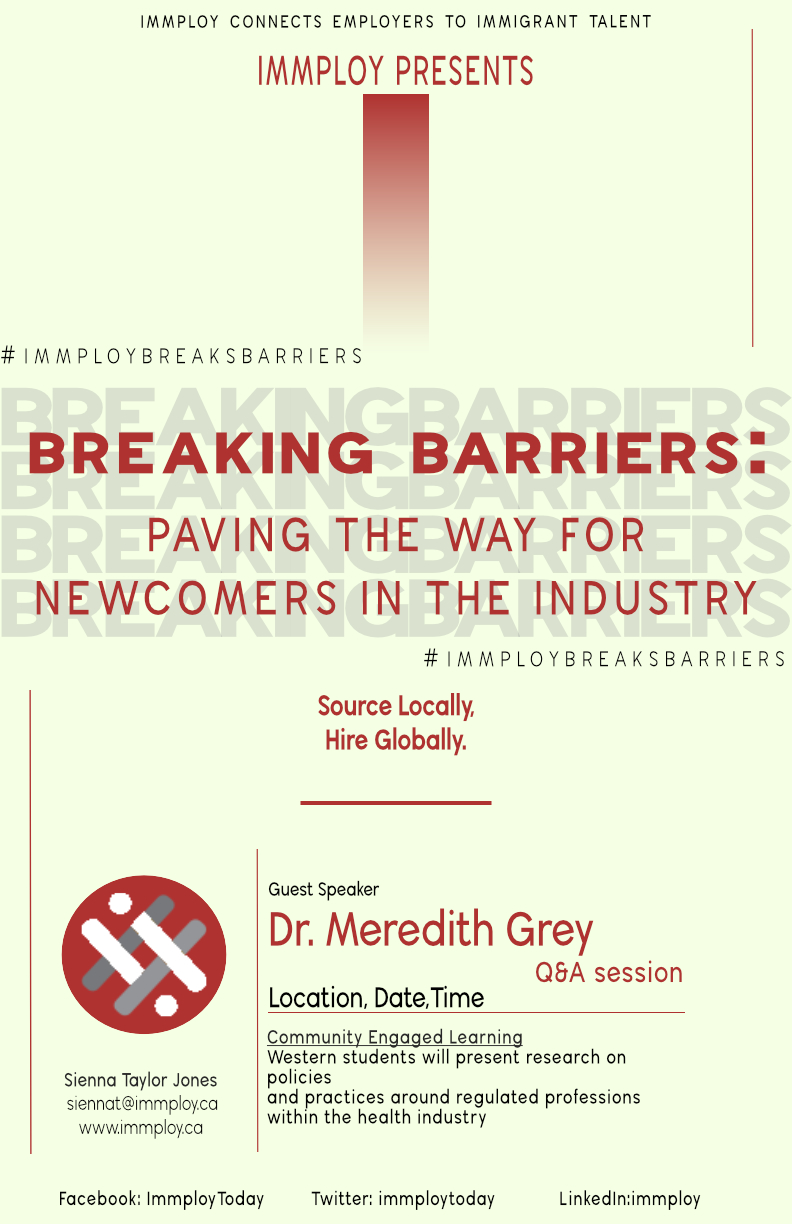 30/106
[Speaker Notes: oning_poster.jpg]
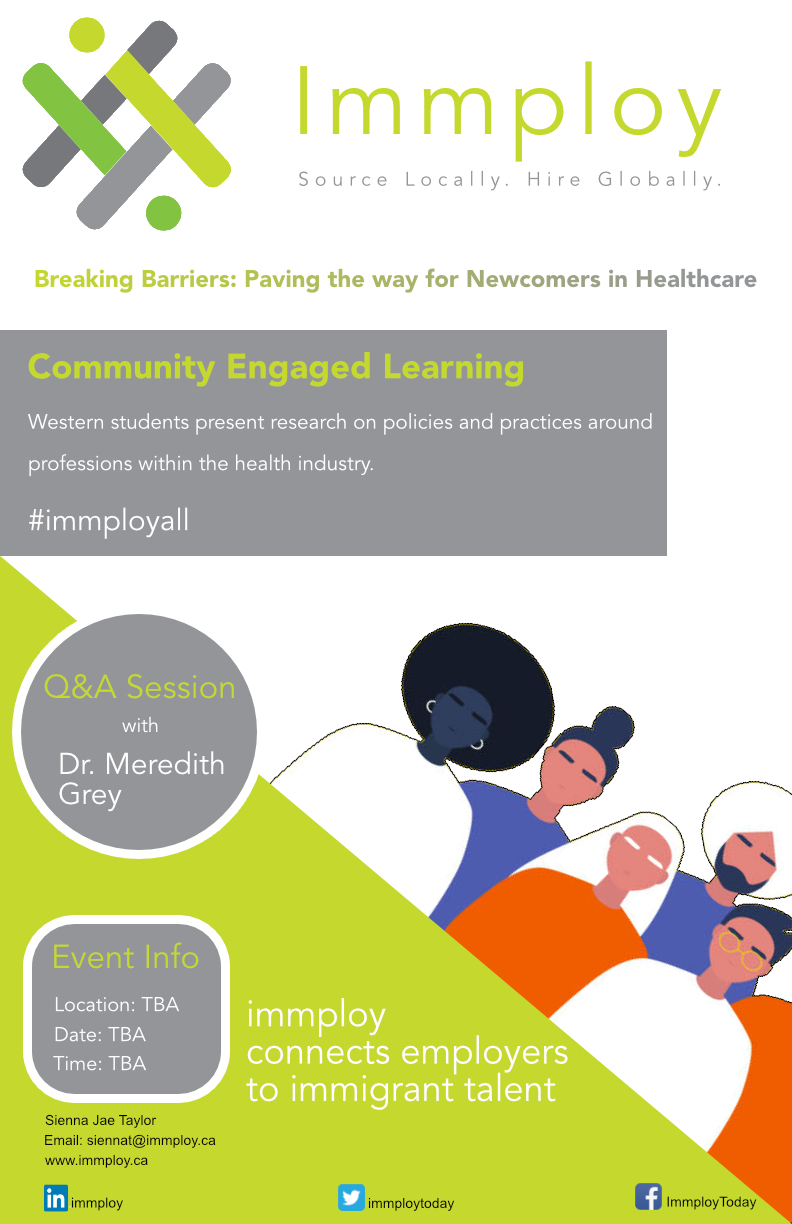 40/106
[Speaker Notes: mrairand_poster.jpg]
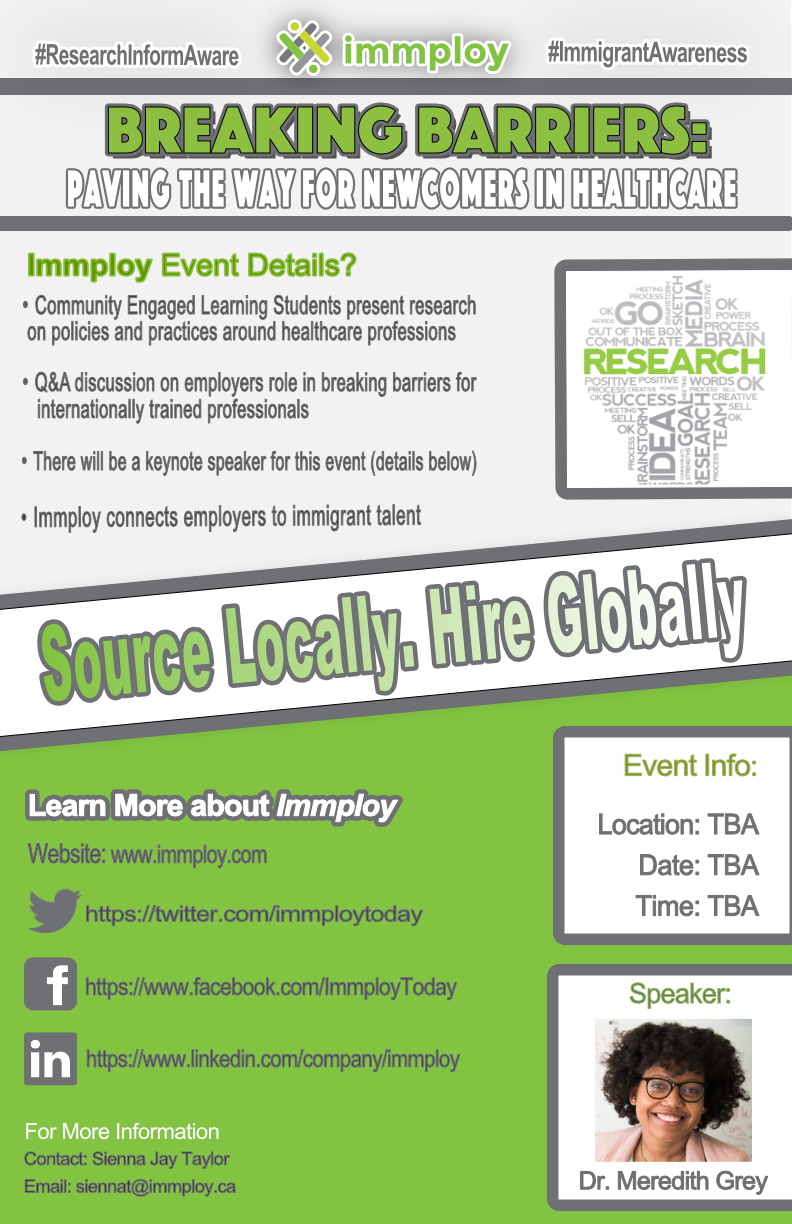 43/106
[Speaker Notes: mpawar_poster.jpg]
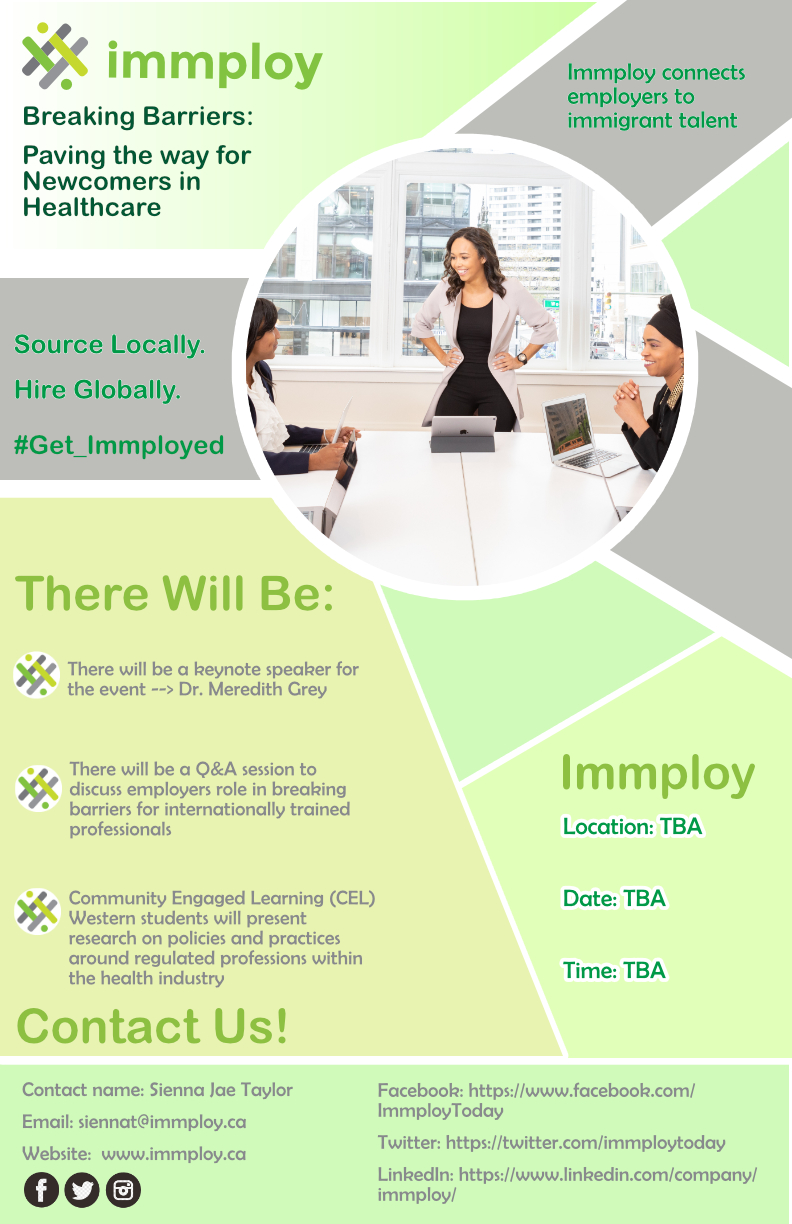 46/106
[Speaker Notes: mnjegov_poster.jpg]
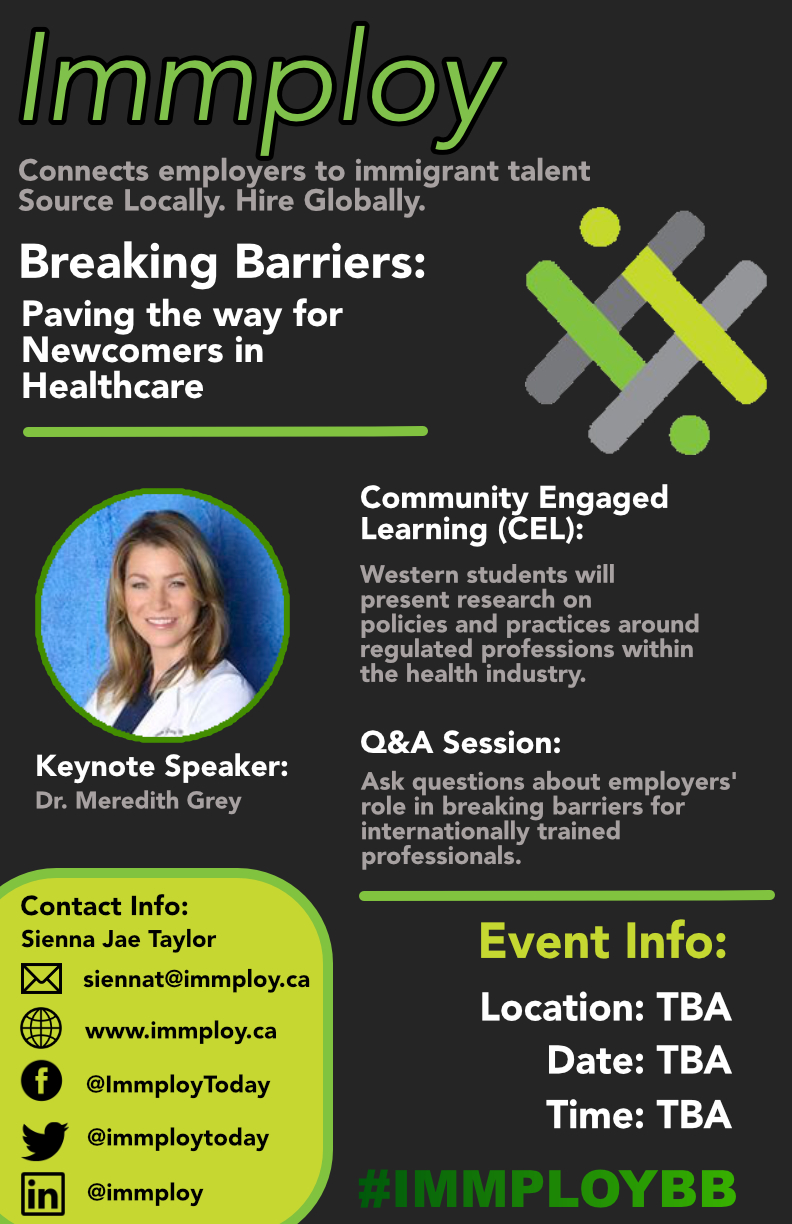 48/106
[Speaker Notes: mmorell8_poster.jpg]
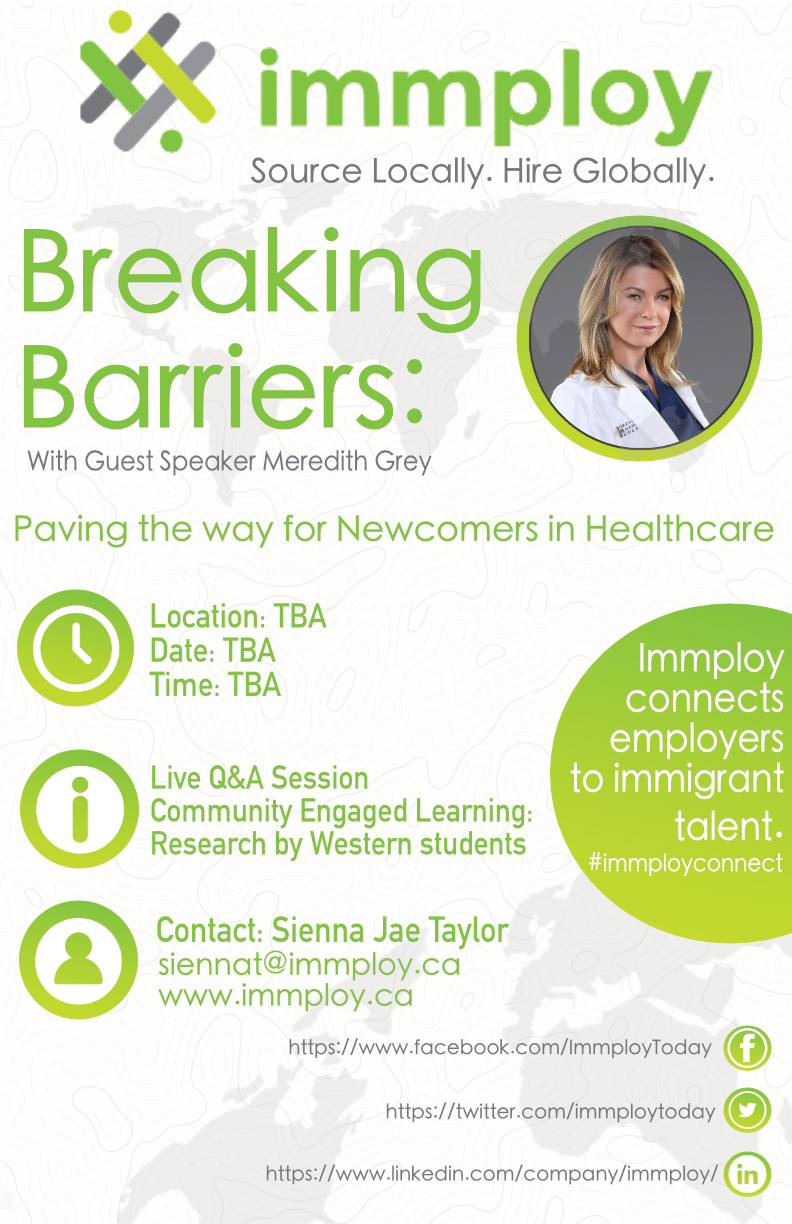 70/106
[Speaker Notes: iminas_poster.jpg]
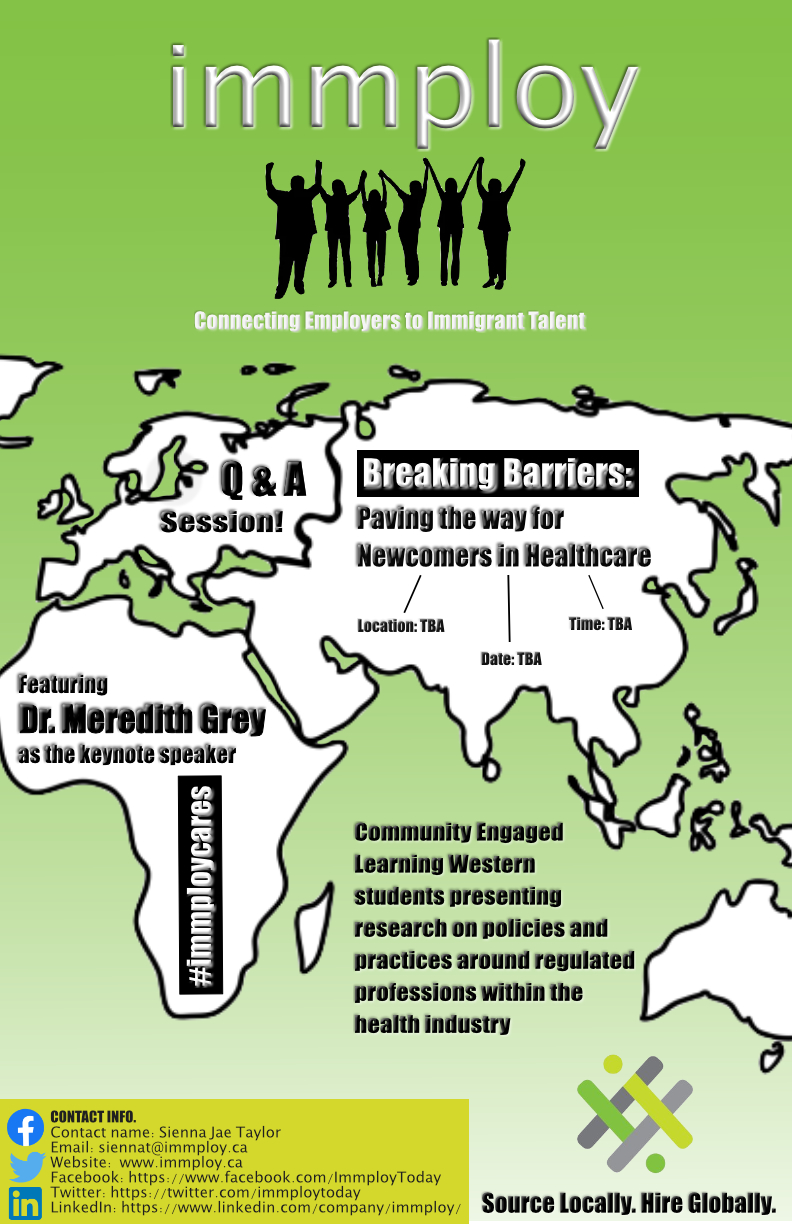 71/106
[Speaker Notes: gmontemu_poster.jpg]
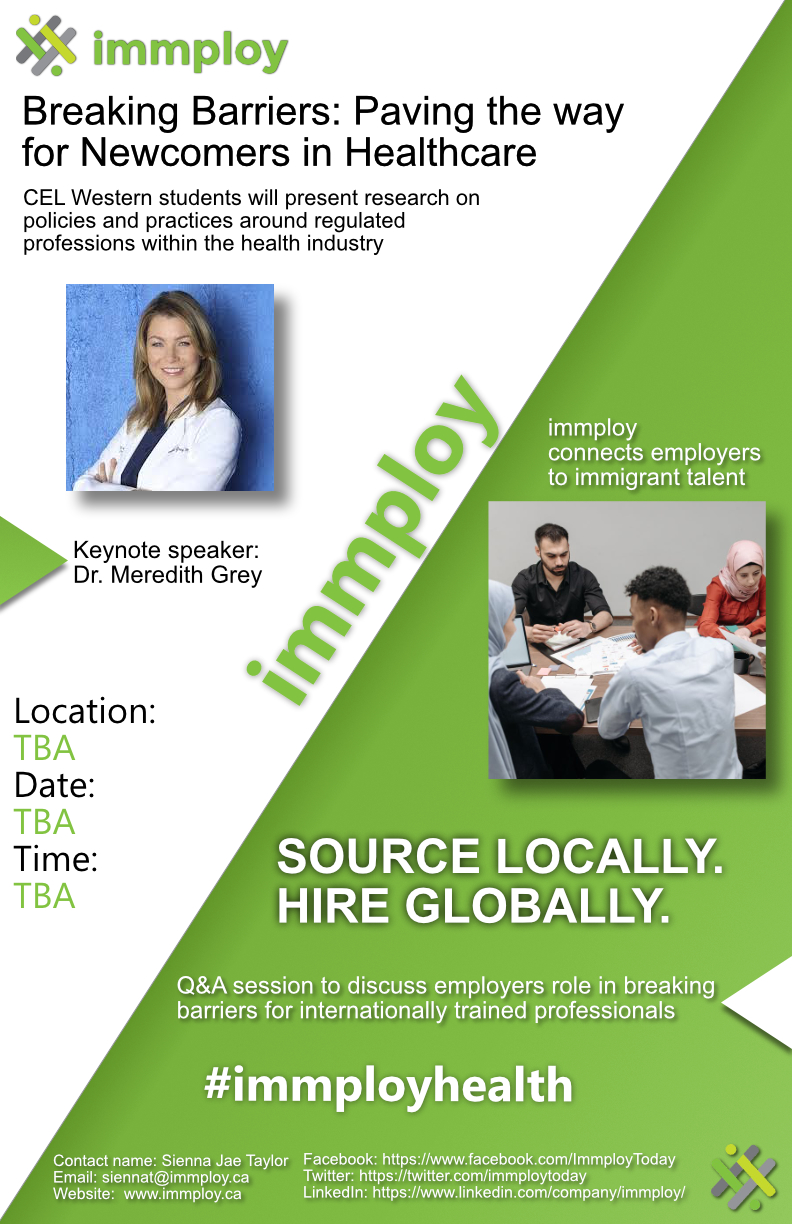 76/106
[Speaker Notes: episani2_poster.jpg]
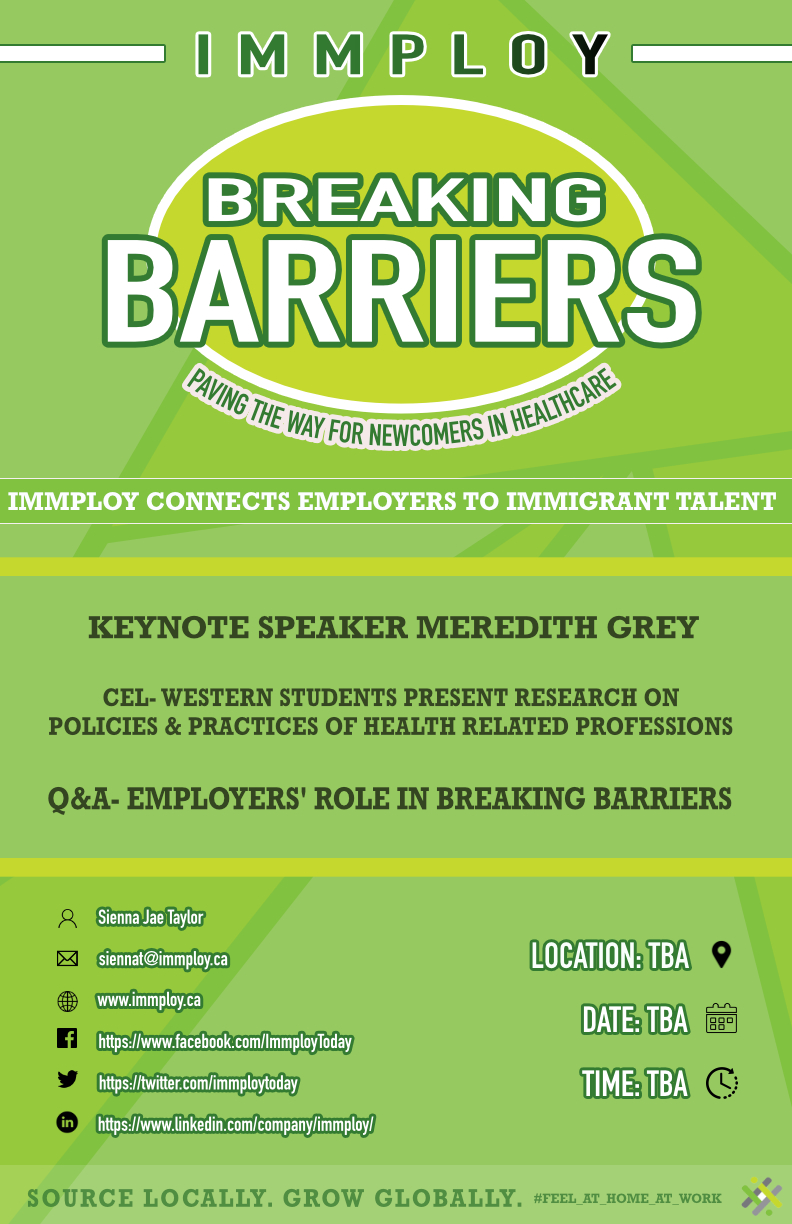 78/106
[Speaker Notes: emezzano_poster.jpg]
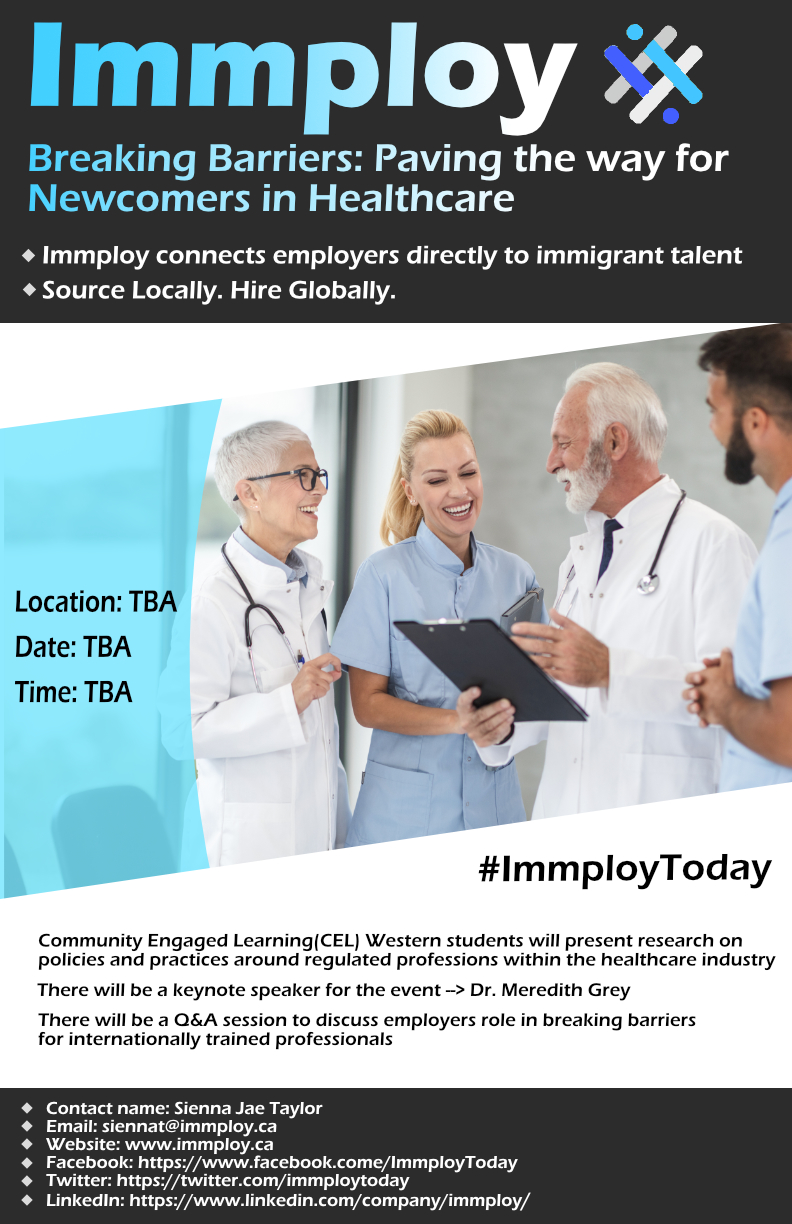 81/106
[Speaker Notes: dporciel_poster.jpg]
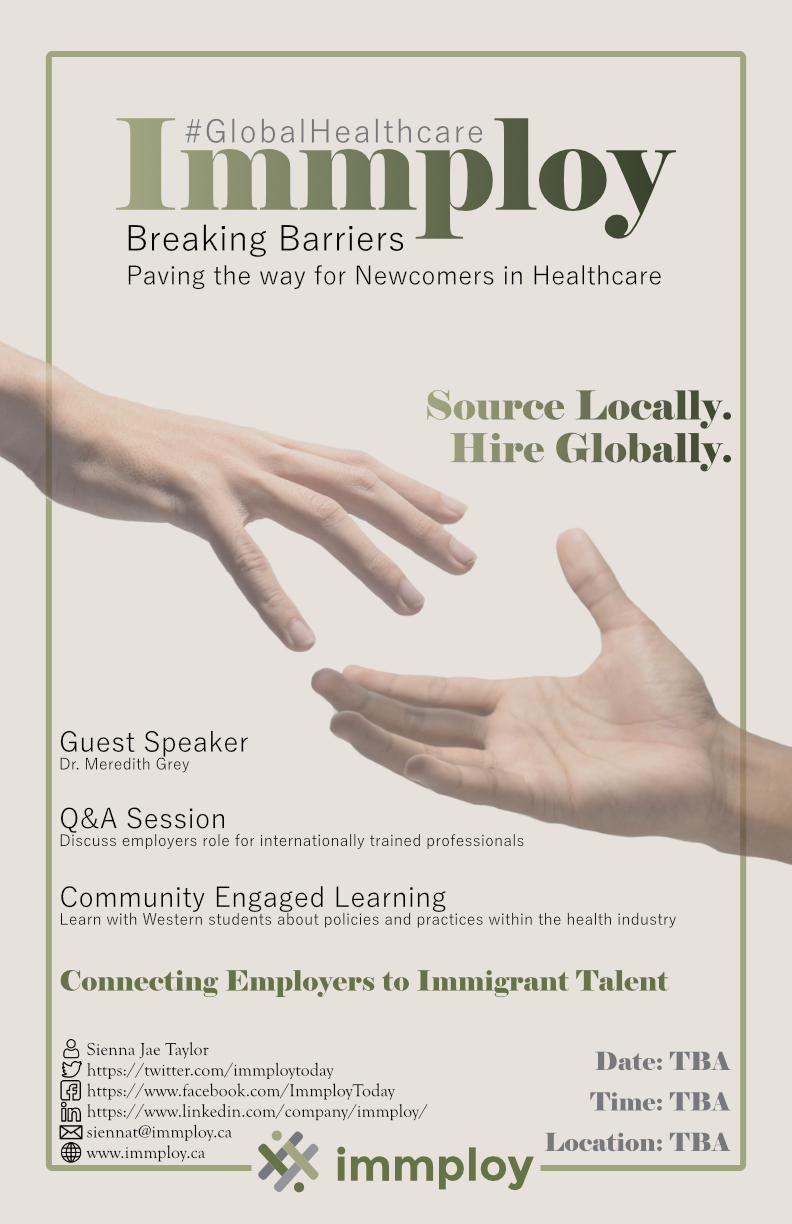 97/106
[Speaker Notes: apham54_poster.jpg]
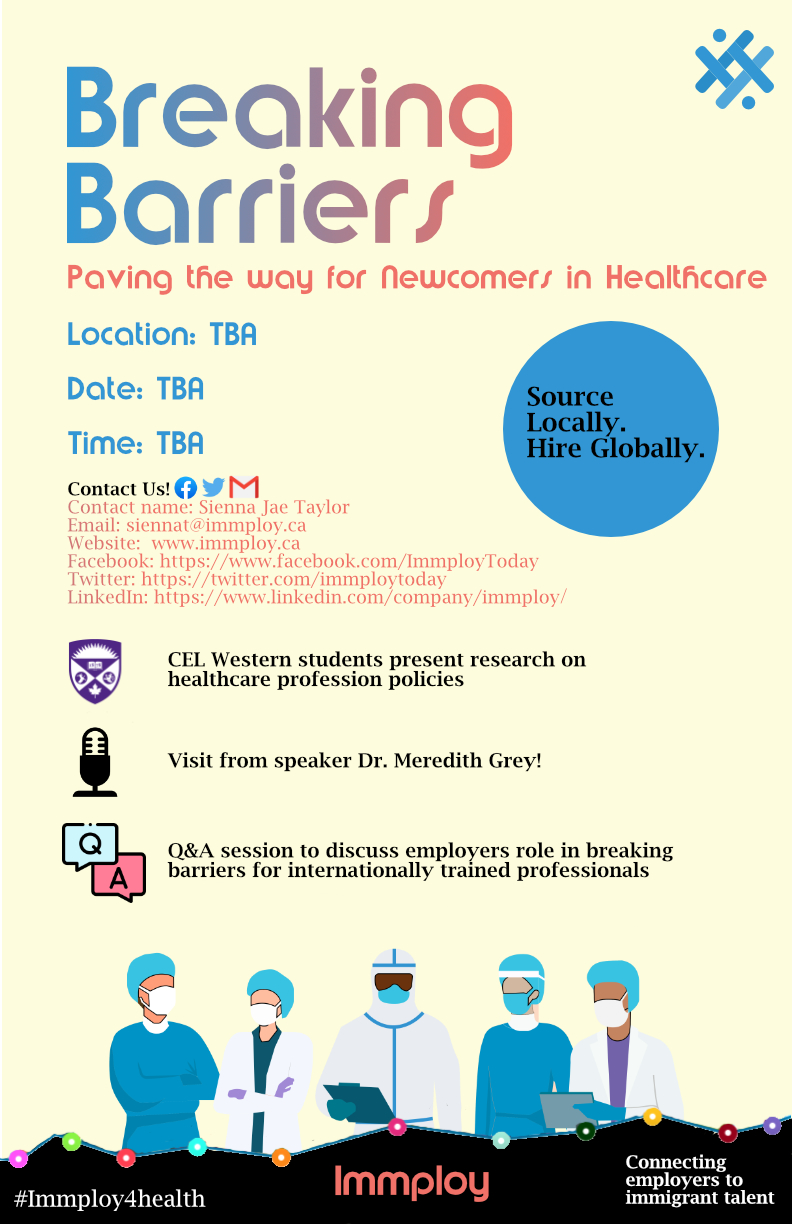 4/101
[Speaker Notes: zshammas_poster.jpg]
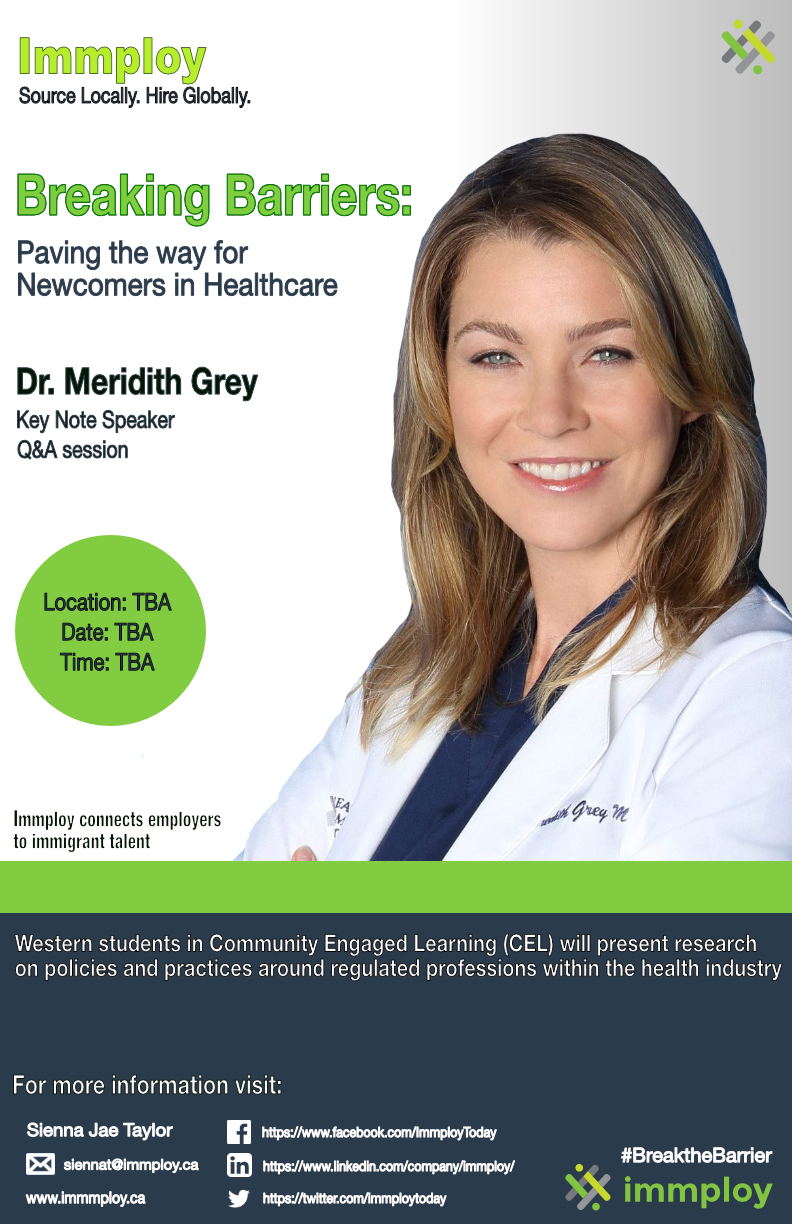 10/101
[Speaker Notes: vsibilea_poster.jpg]
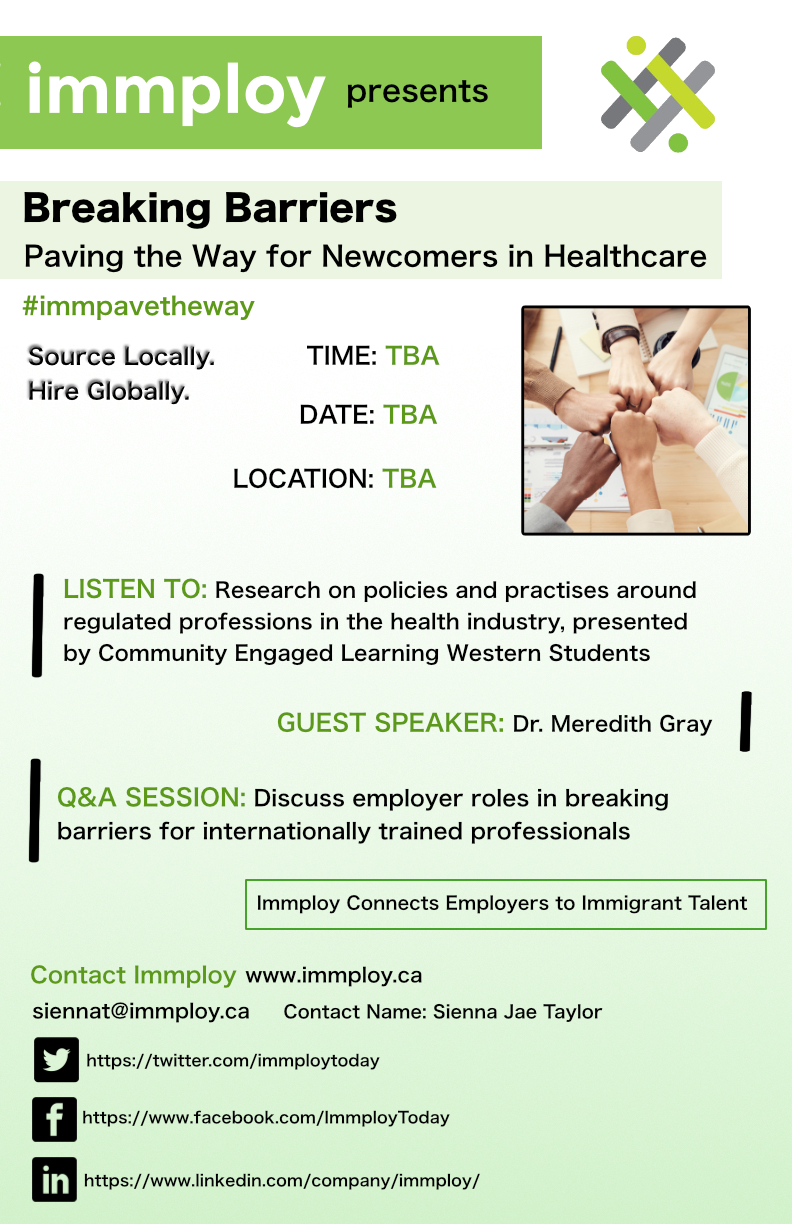 19/101
[Speaker Notes: ssamra25_poster.jpg]
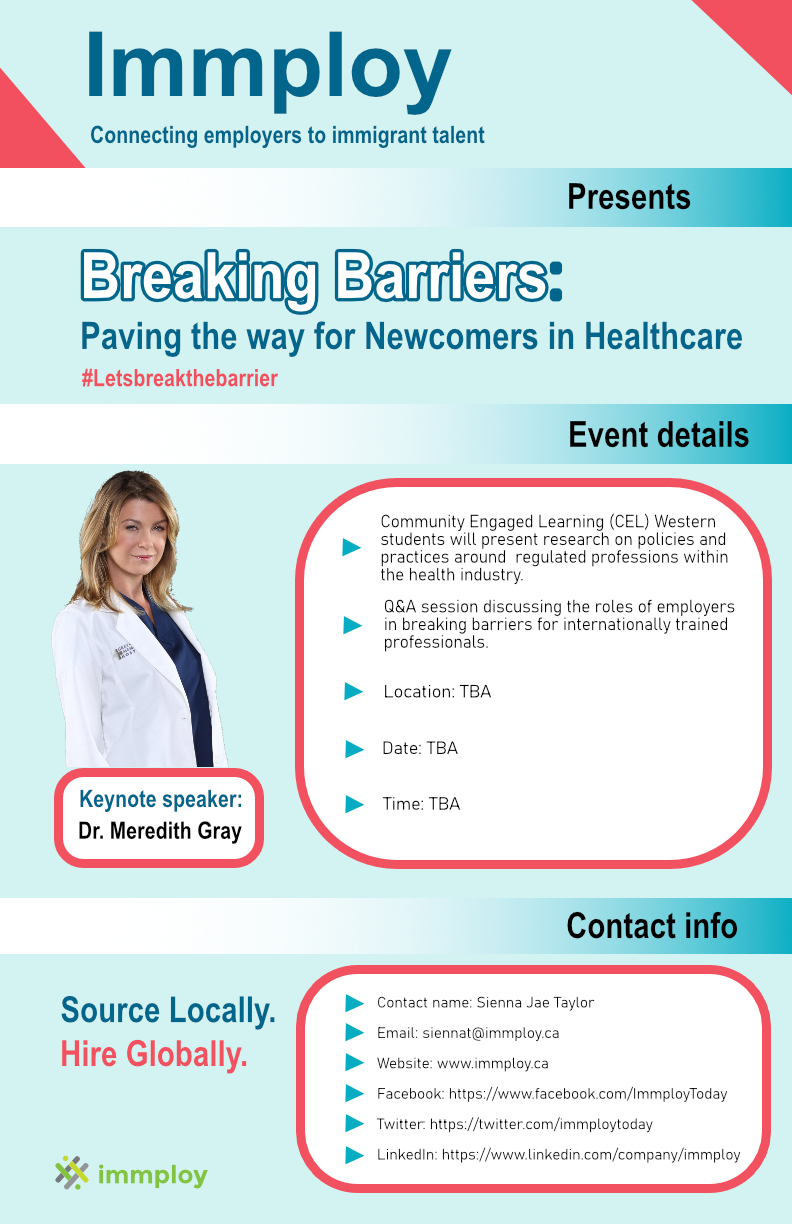 20/101
[Speaker Notes: ssajjad9_poster.jpg]
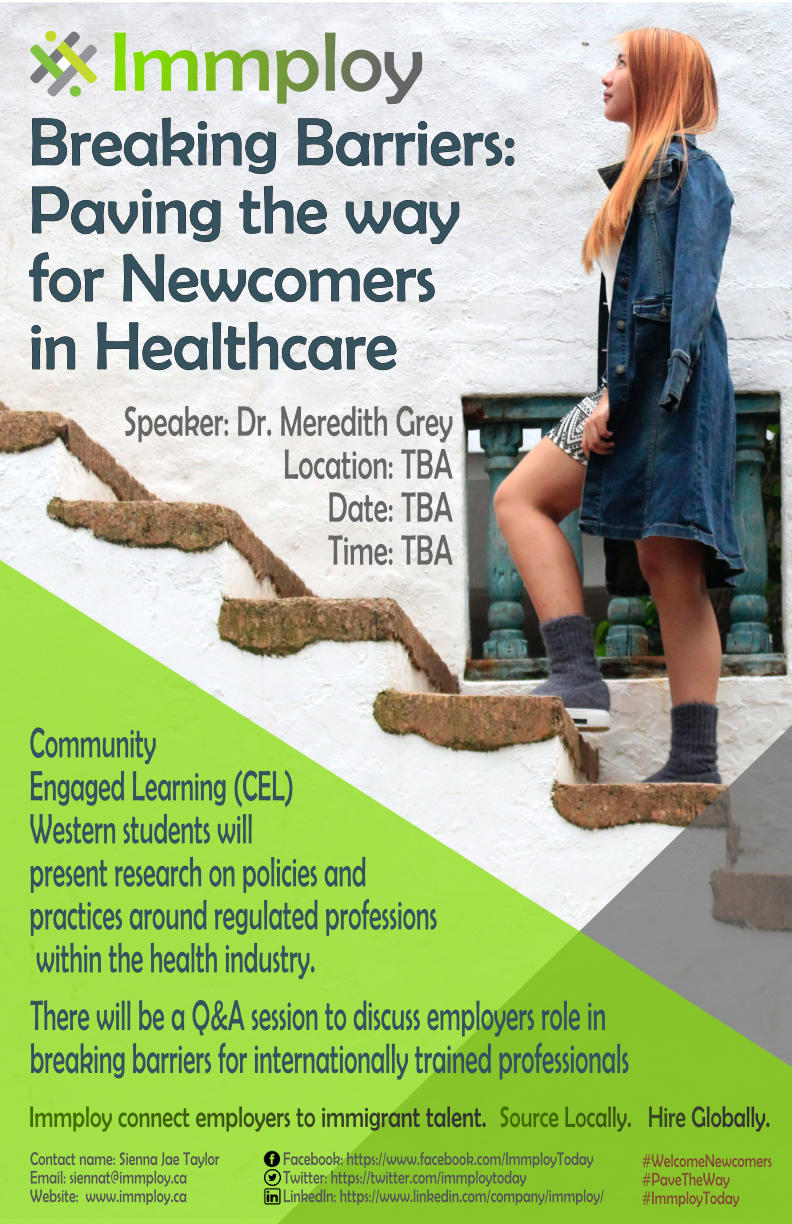 29/101
[Speaker Notes: nvas_poster.jpg]
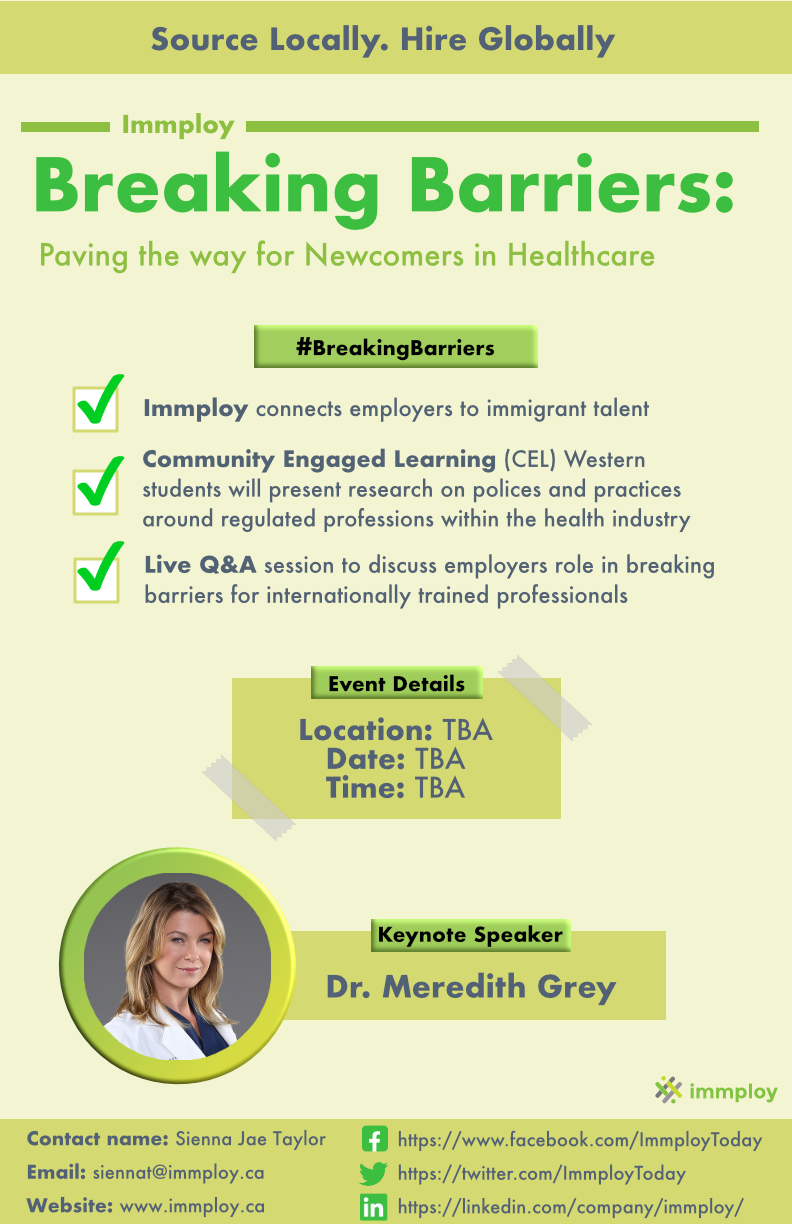 33/101
[Speaker Notes: nsun68_poster.jpg]
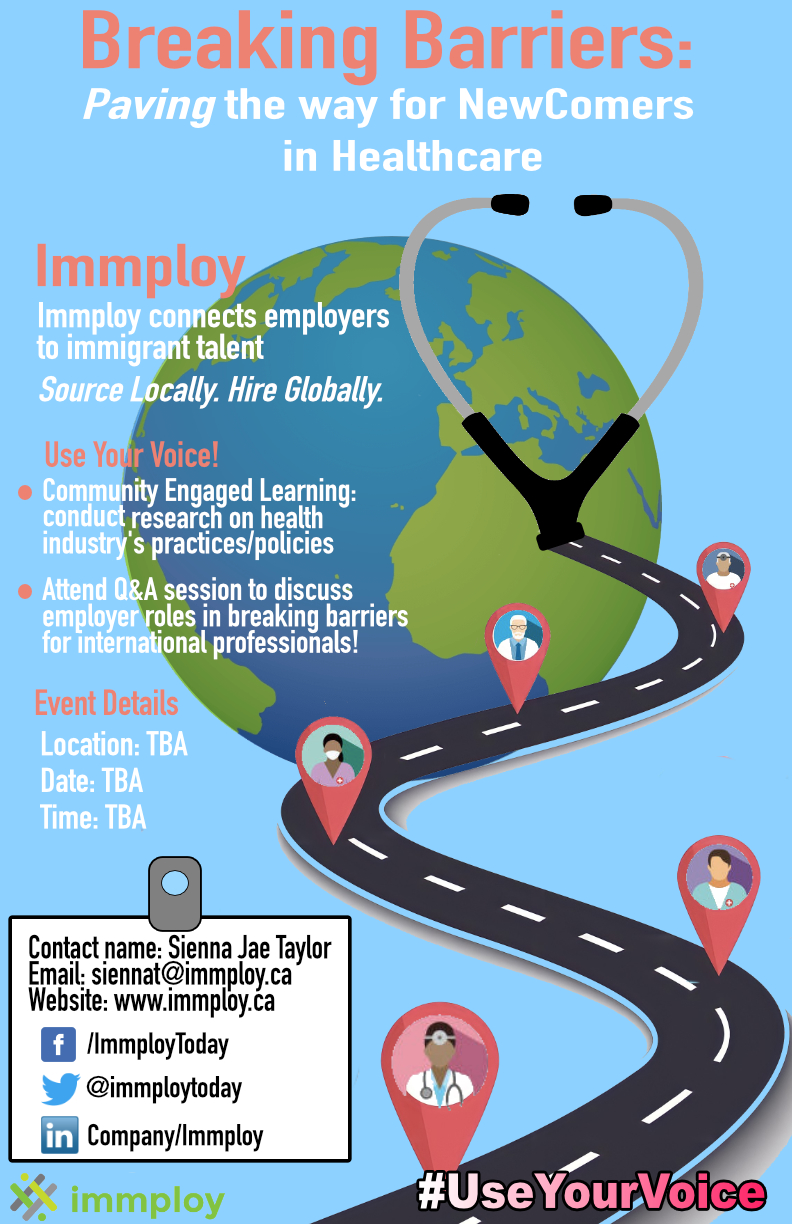 41/101
[Speaker Notes: mspragu7_poster.jpg]
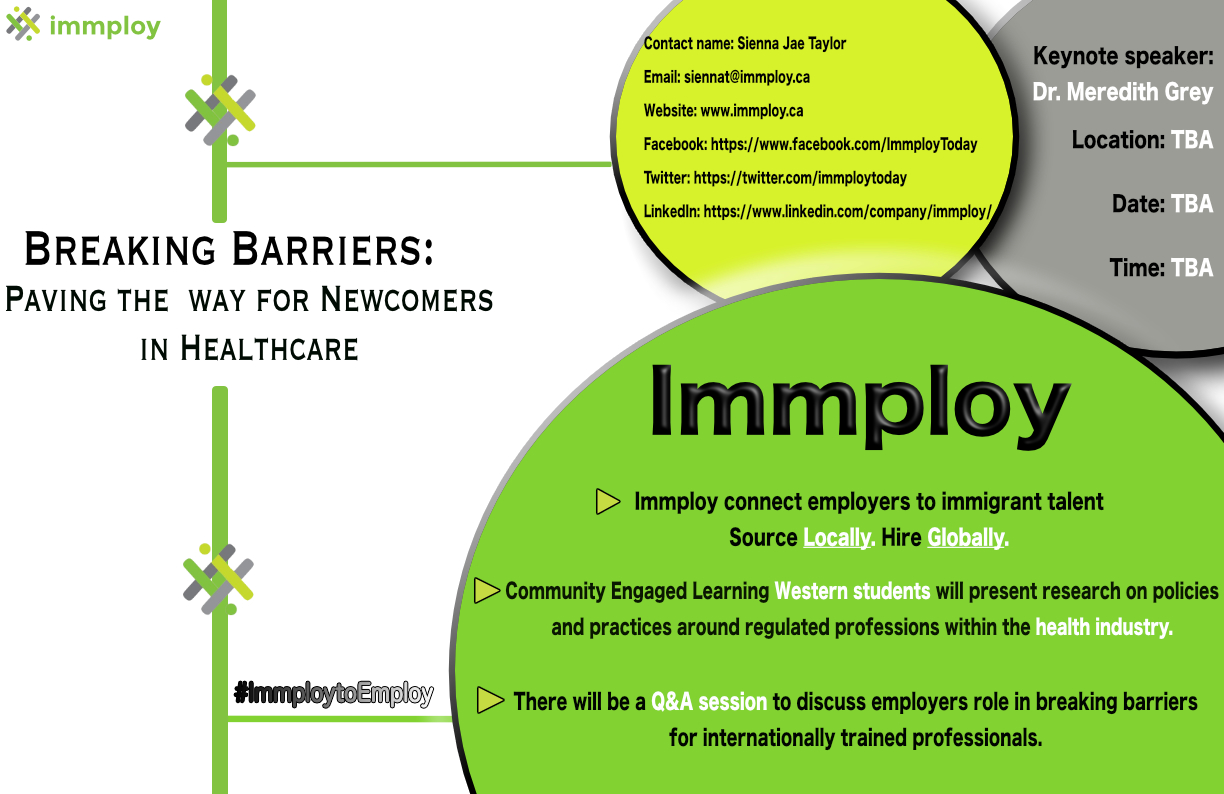 42/101
[Speaker Notes: msloss2_poster.jpg]
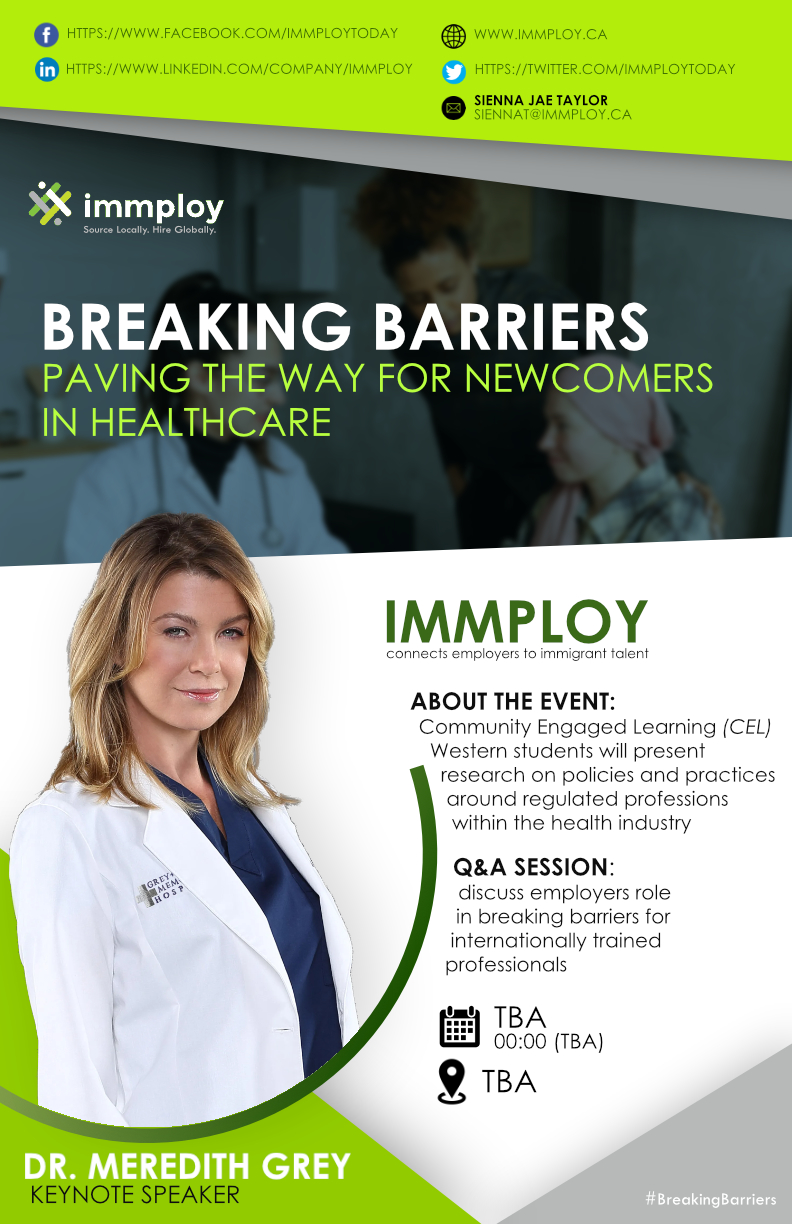 52/101
[Speaker Notes: lwai5_poster.jpg]
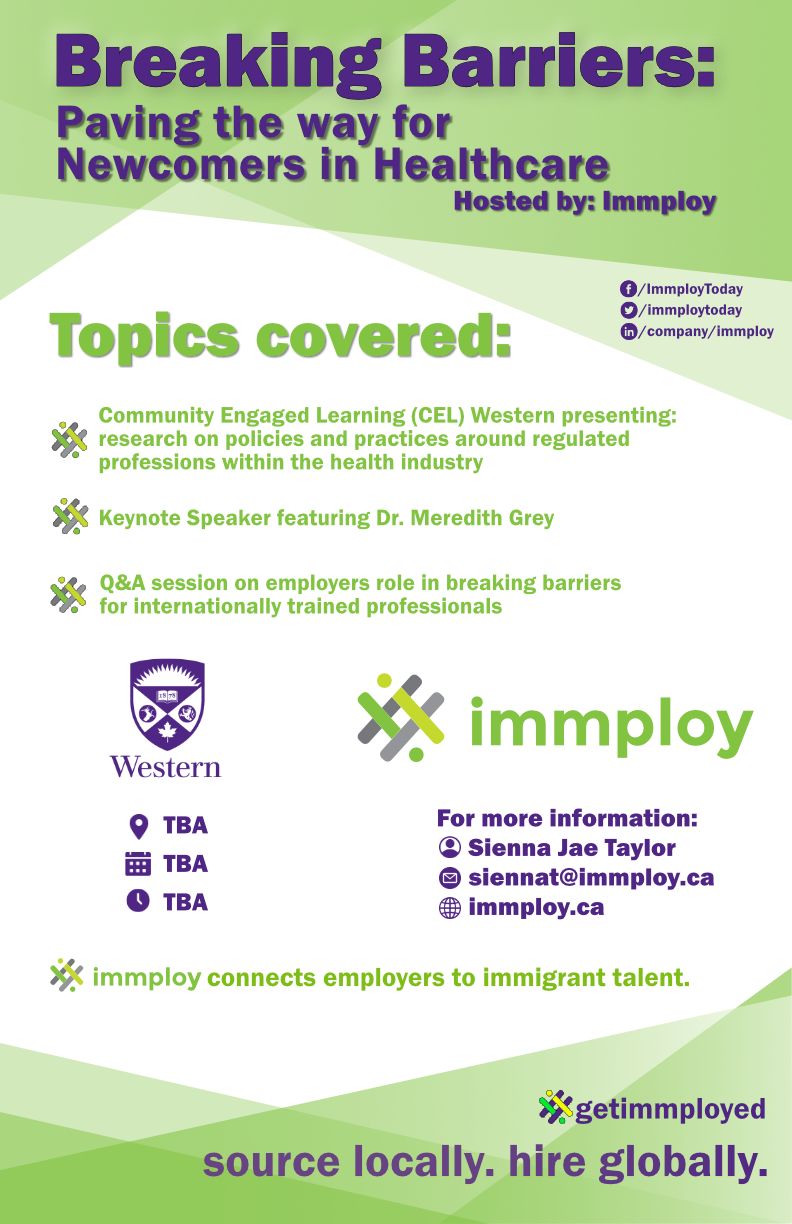 92/101
[Speaker Notes: bsun68_poster.jpg]
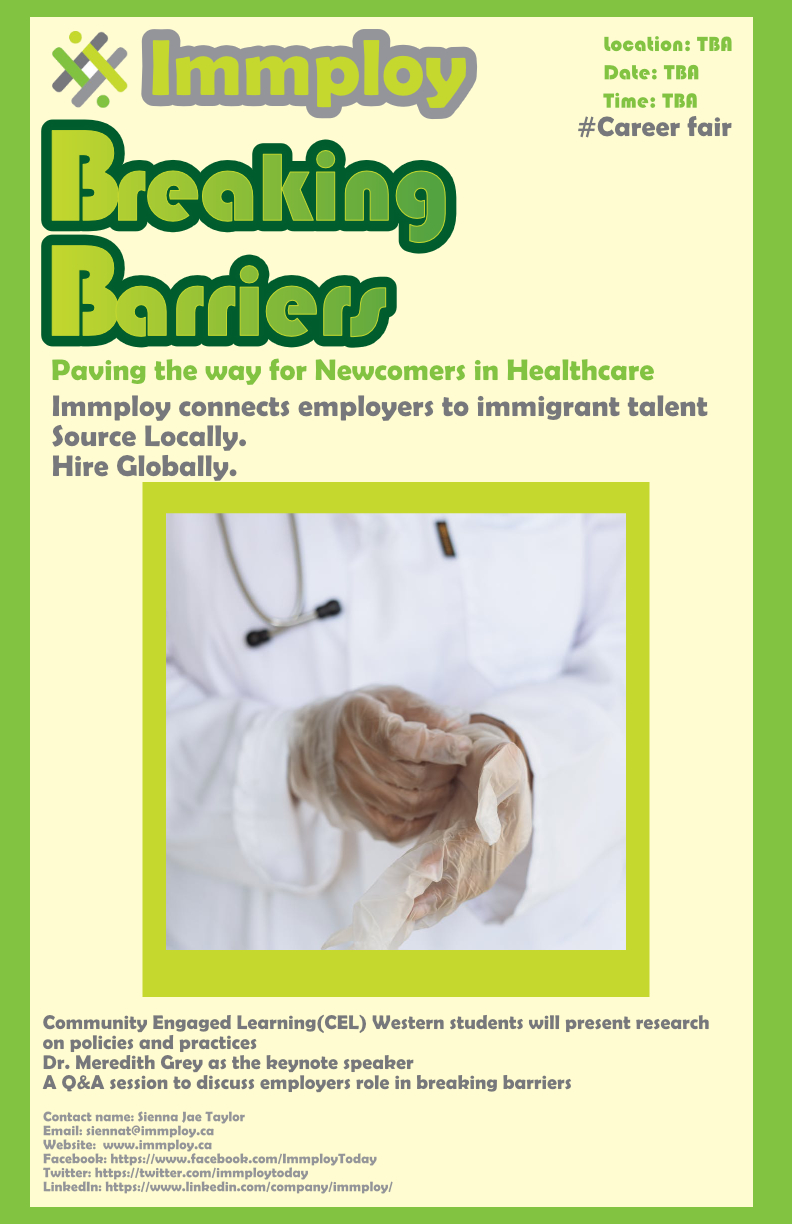 5/50
[Speaker Notes: xzhou487_poster.jpg]
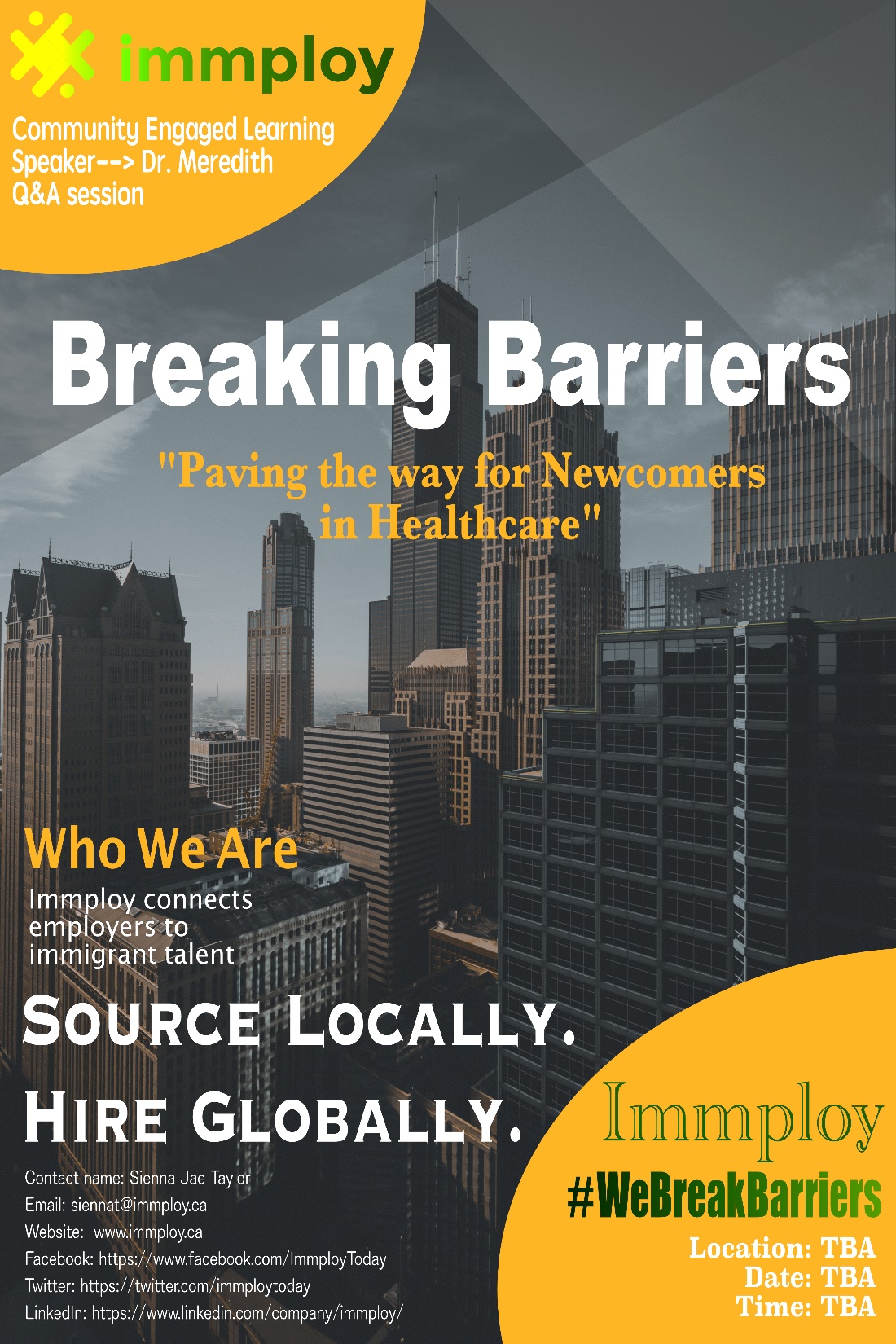 9/50
[Speaker Notes: wzhao349_poster.jpg]
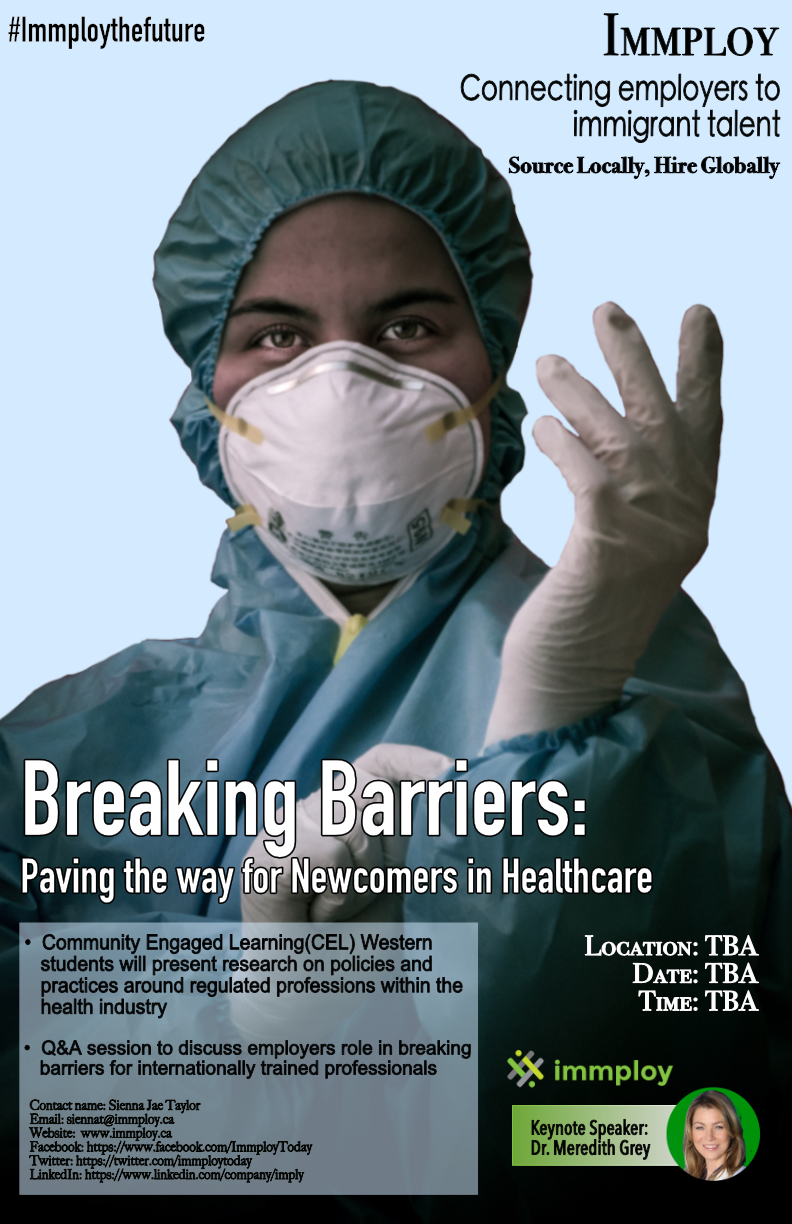 15/50
[Speaker Notes: swhitfi3_poster.jpg]
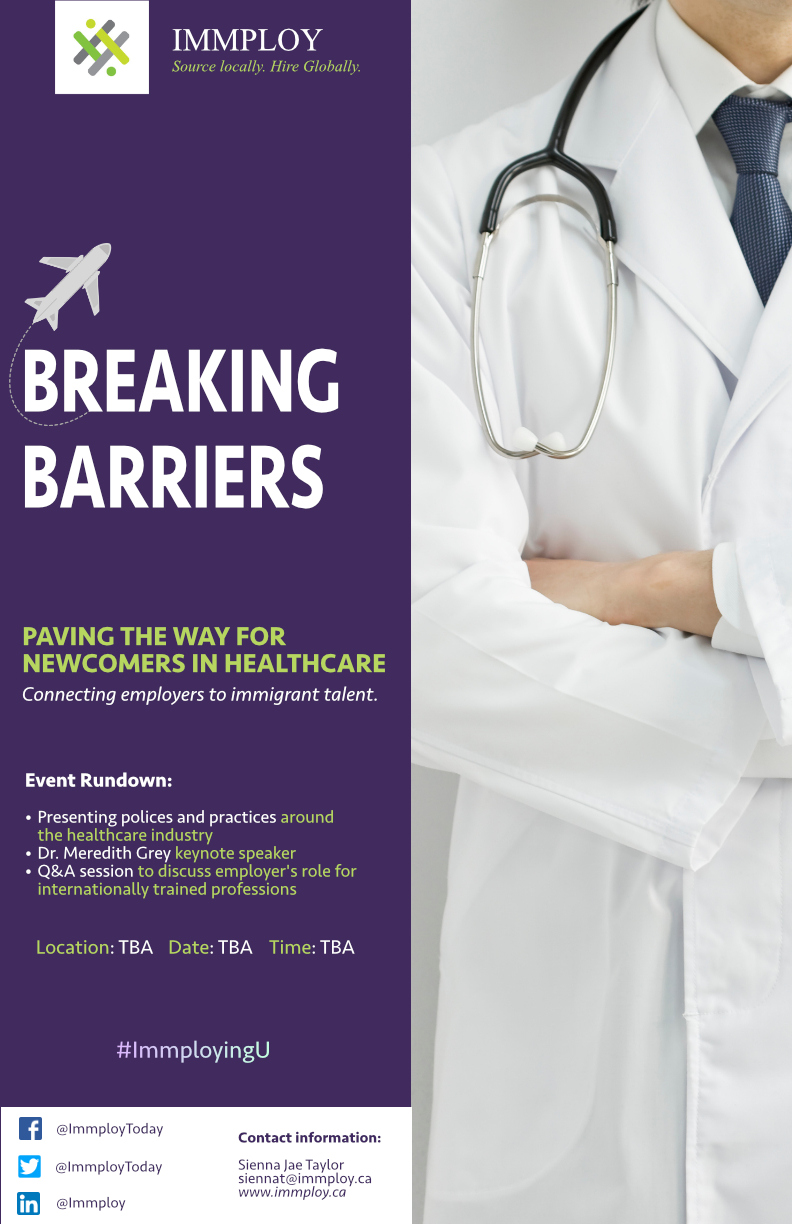 28/50
[Speaker Notes: mwang748_poster.jpg]
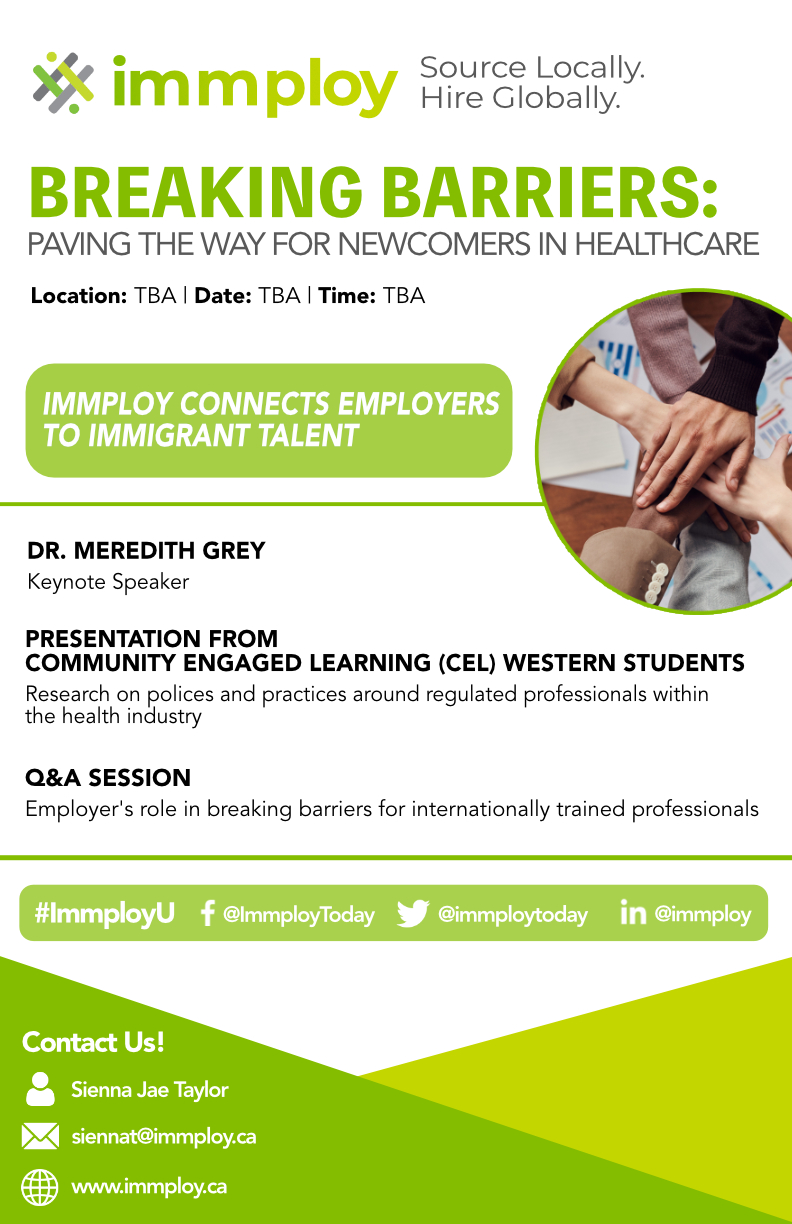 31/50
[Speaker Notes: jwan2697_poster.jpg]
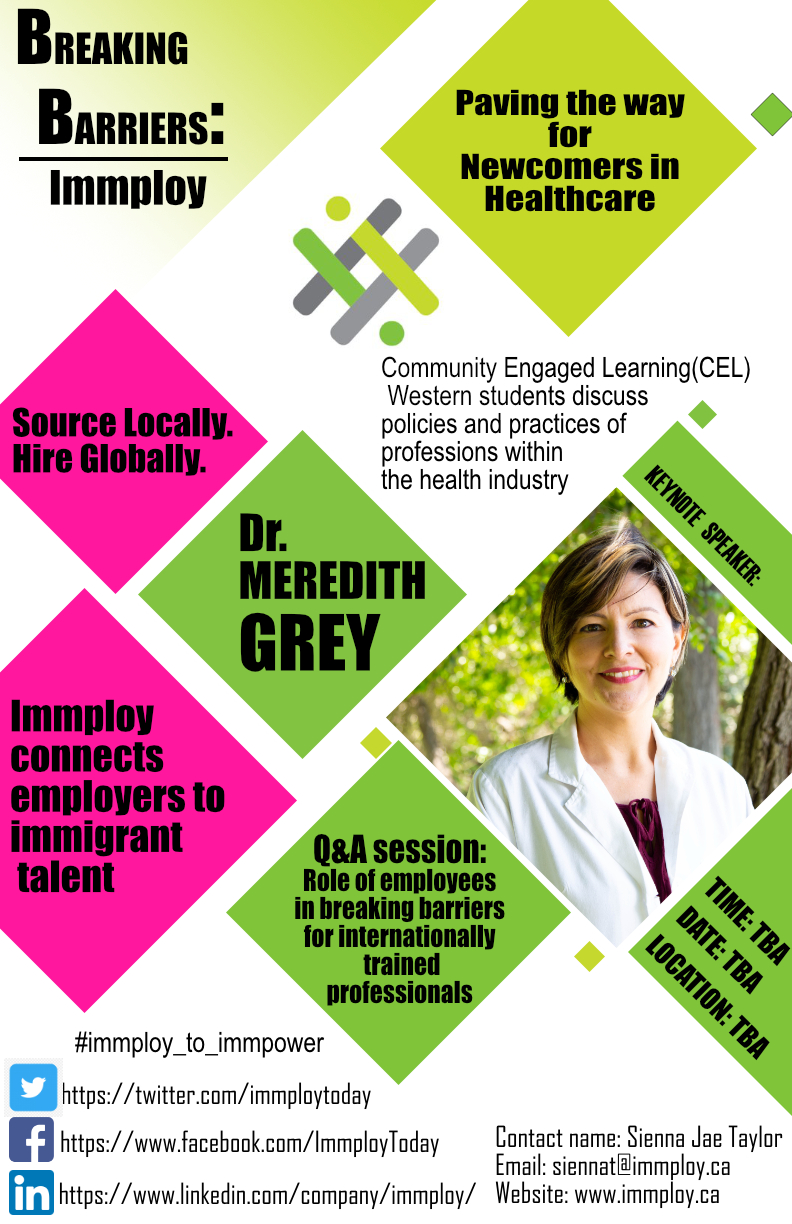 34/50
[Speaker Notes: iyeo3_poster.jpg]
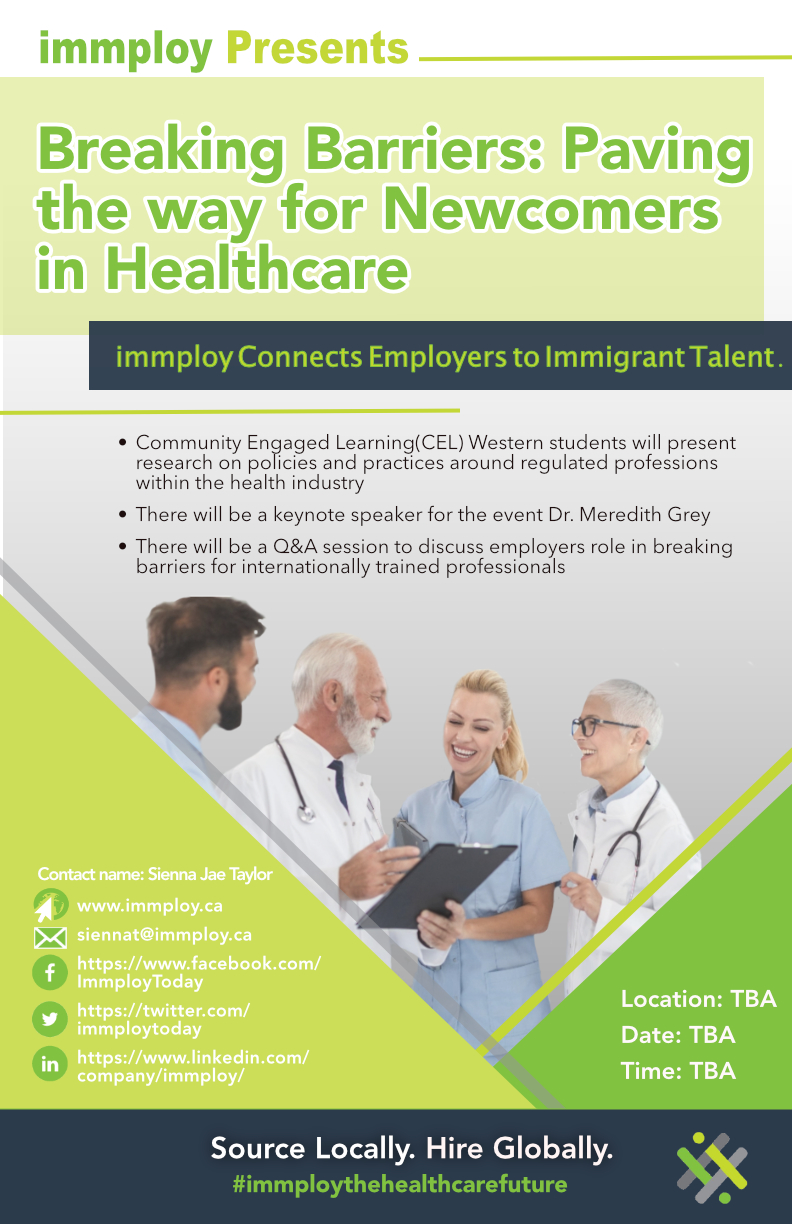 39/50
[Speaker Notes: gyu64_poster.jpg]
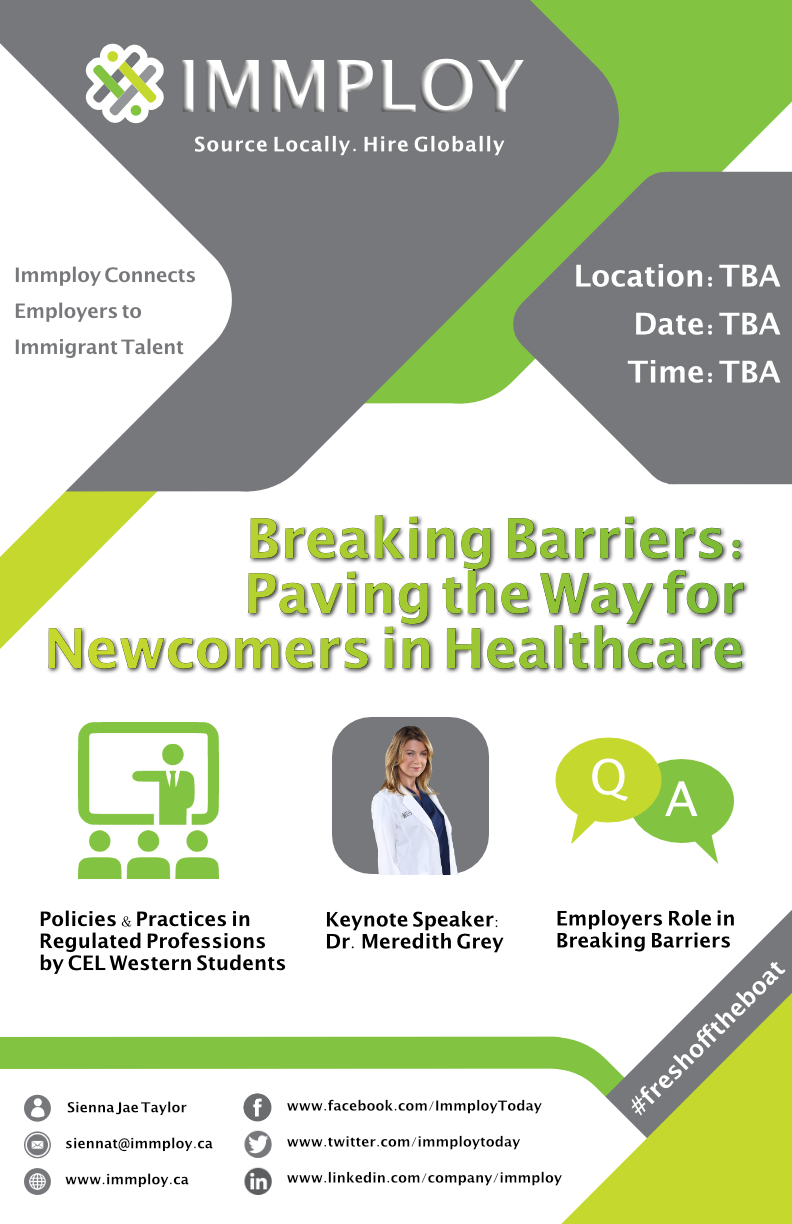 43/50
[Speaker Notes: exiang2_poster.jpg]